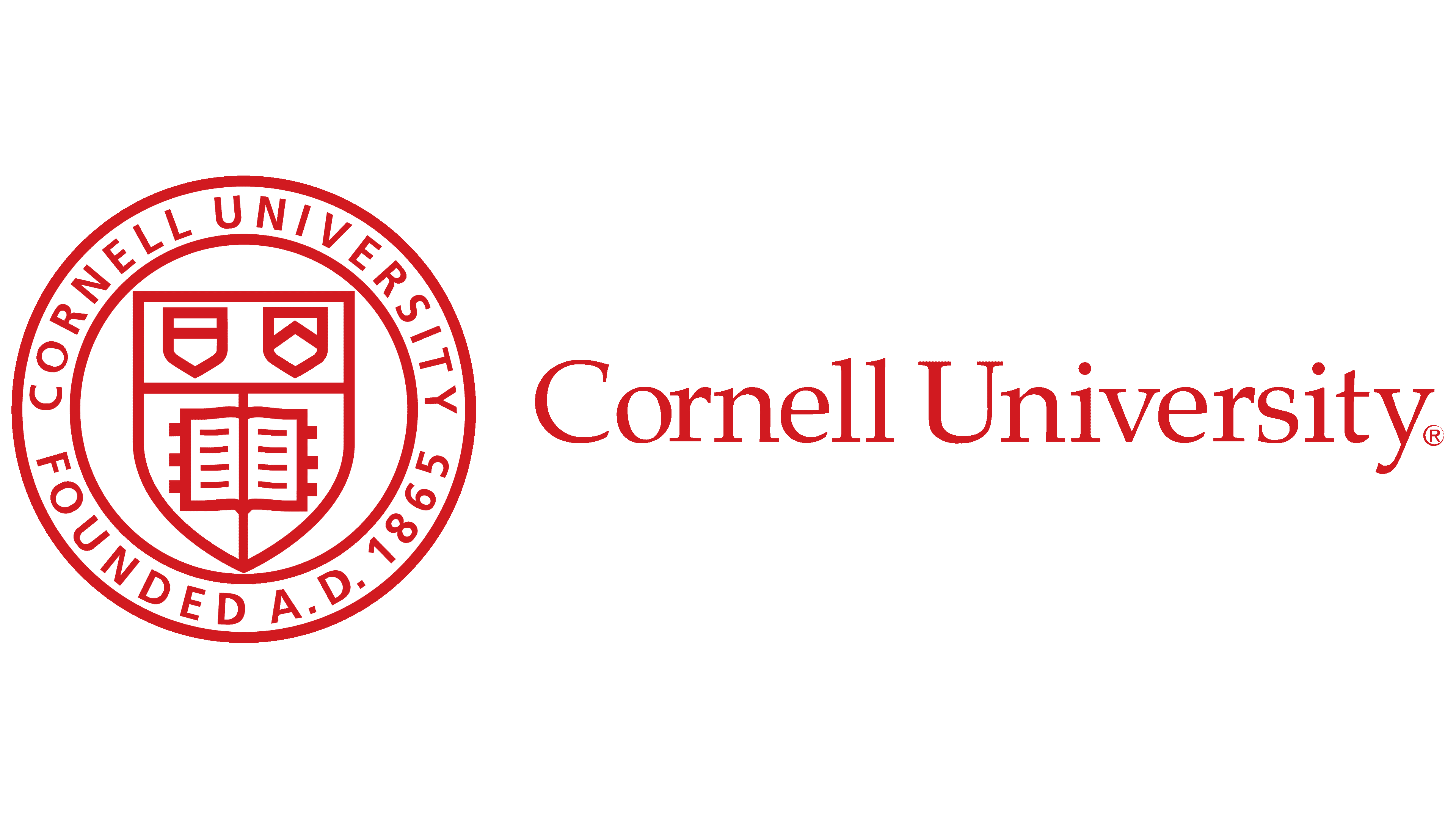 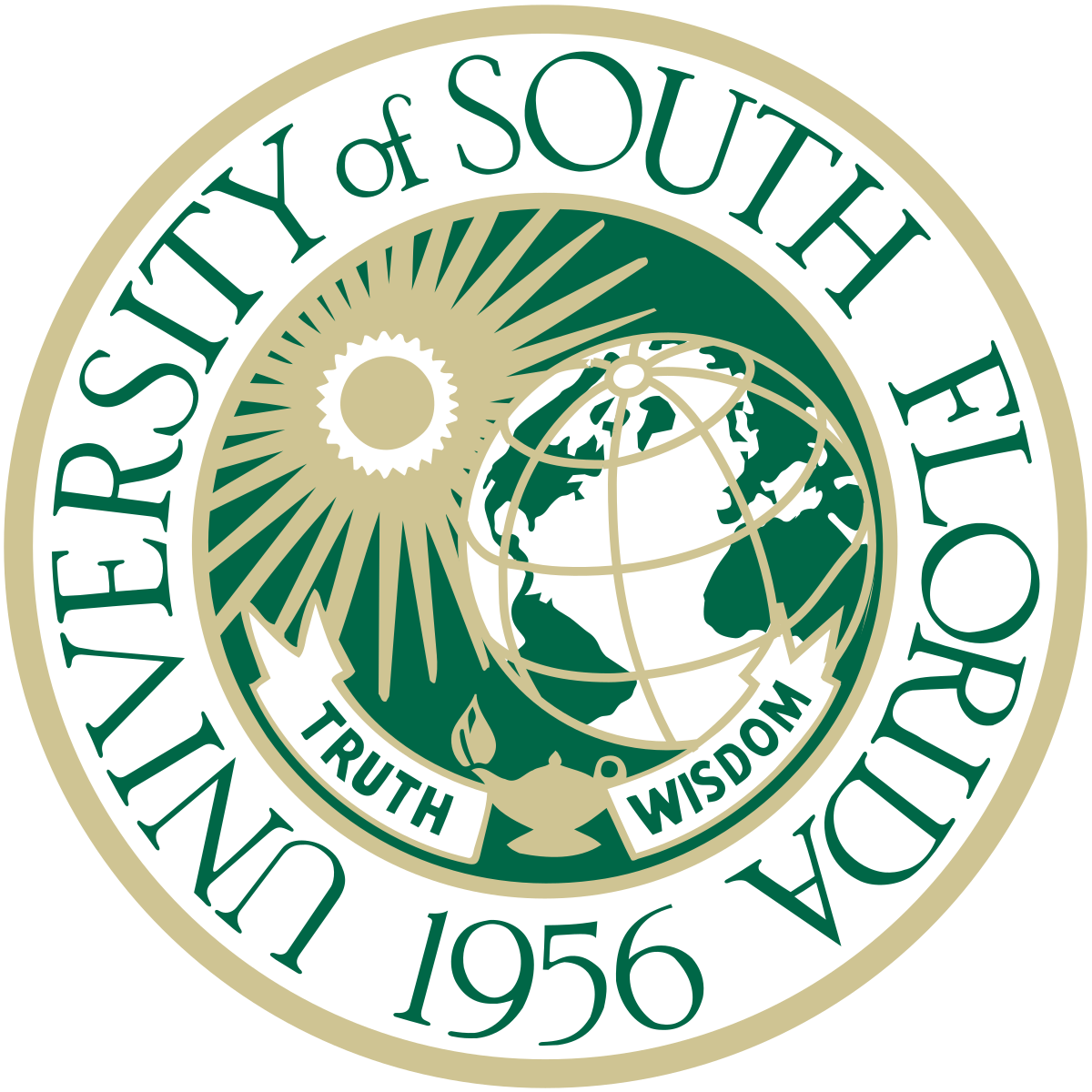 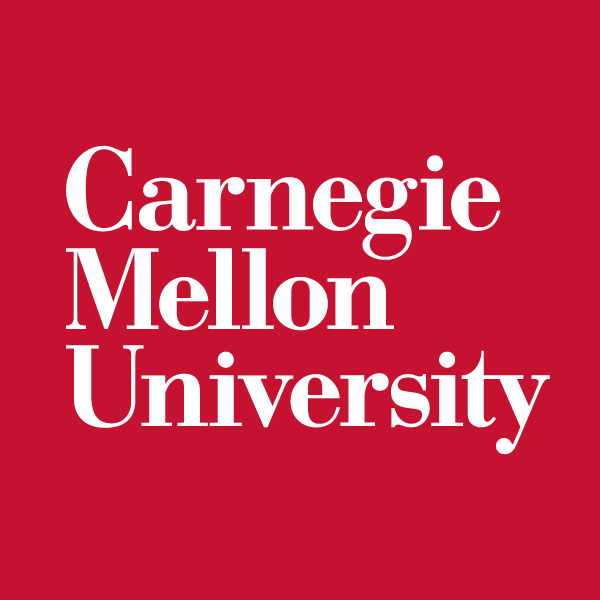 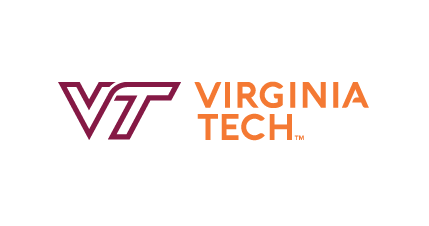 EFFICIENT DYNAMIC PROOF OF RETRIEVABILITY FOR COLD STORAGE
Tung Le, Pengzhi Huang, Attila A. Yavuz, Elaine Shi, Thang Hoang
NDSS 2023
San Diego, California
[Speaker Notes: Hello everyone, now I’m going present our paper “Efficient Dynamic Proof of Retrievability for Cold Storage”. 
I’m Tung Le. This is the joint work with Huang, Yavuz, Shi, and Hoang.]
Overview
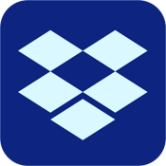 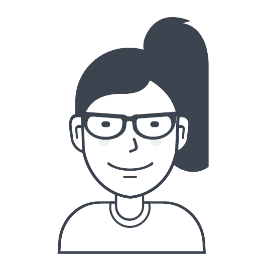 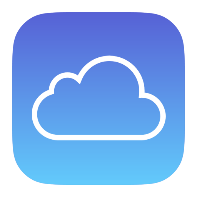 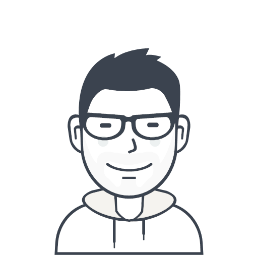 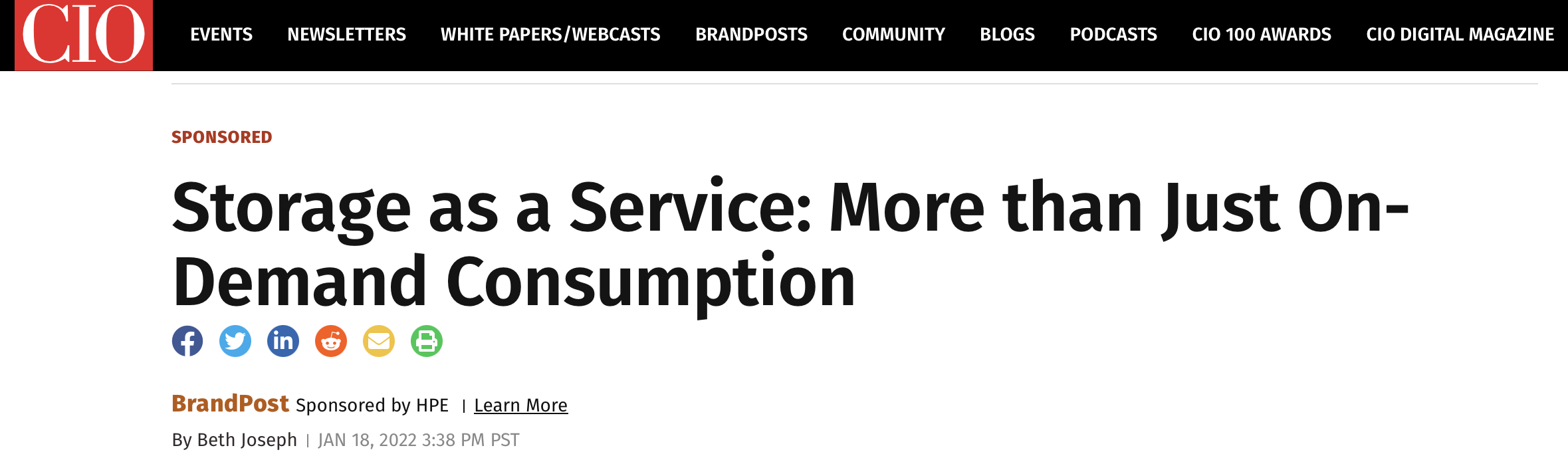 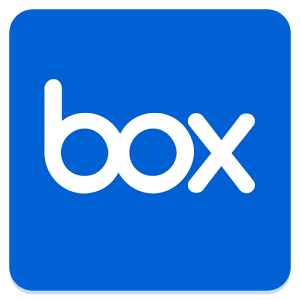 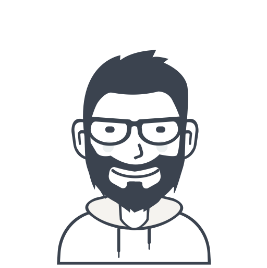 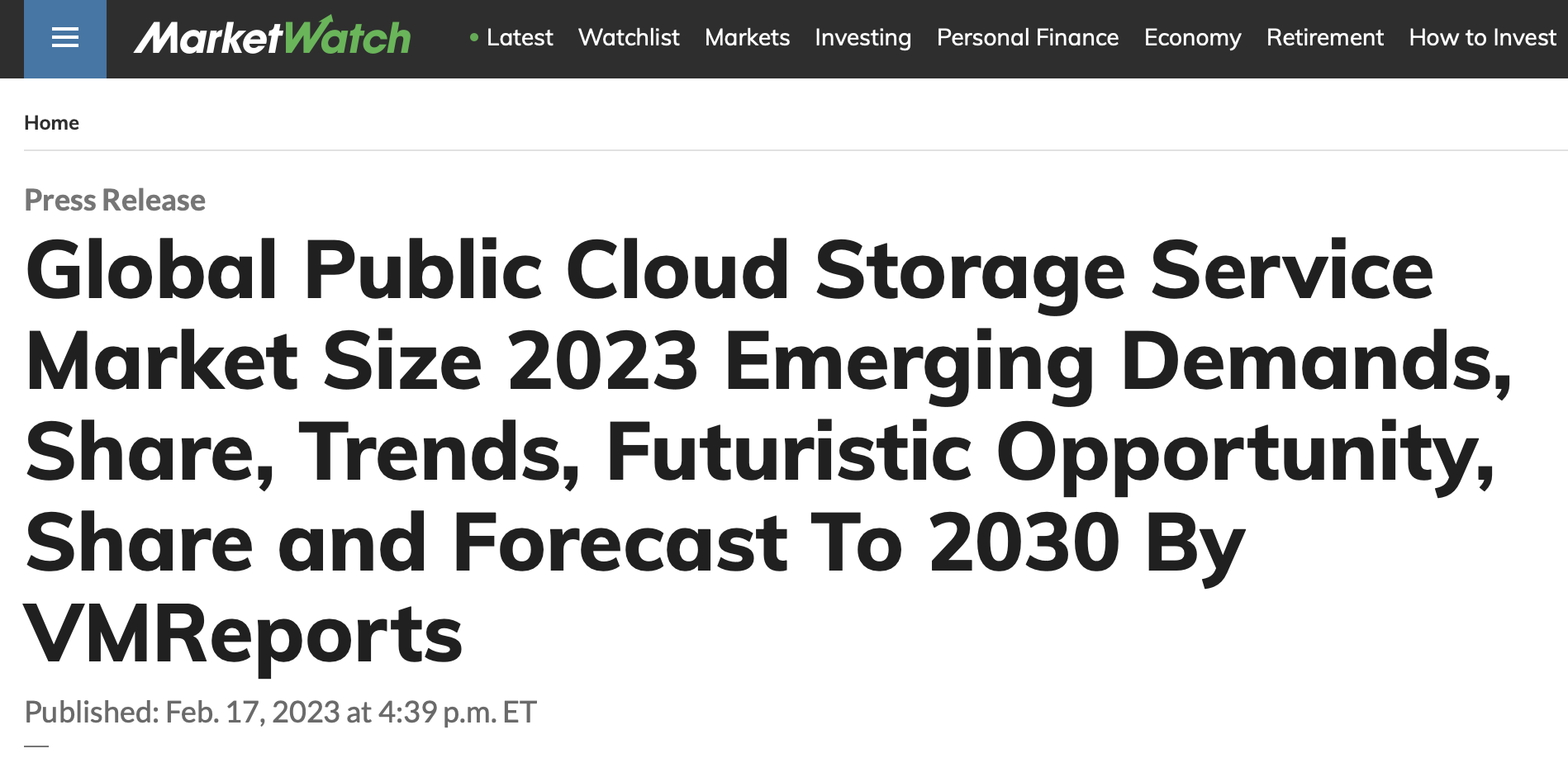 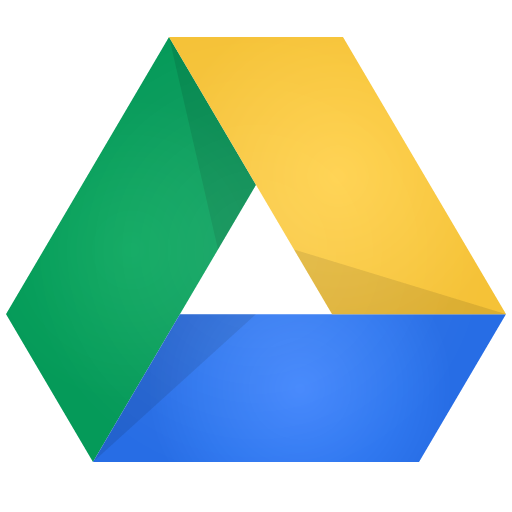 Storage-as-a service (STaaS)
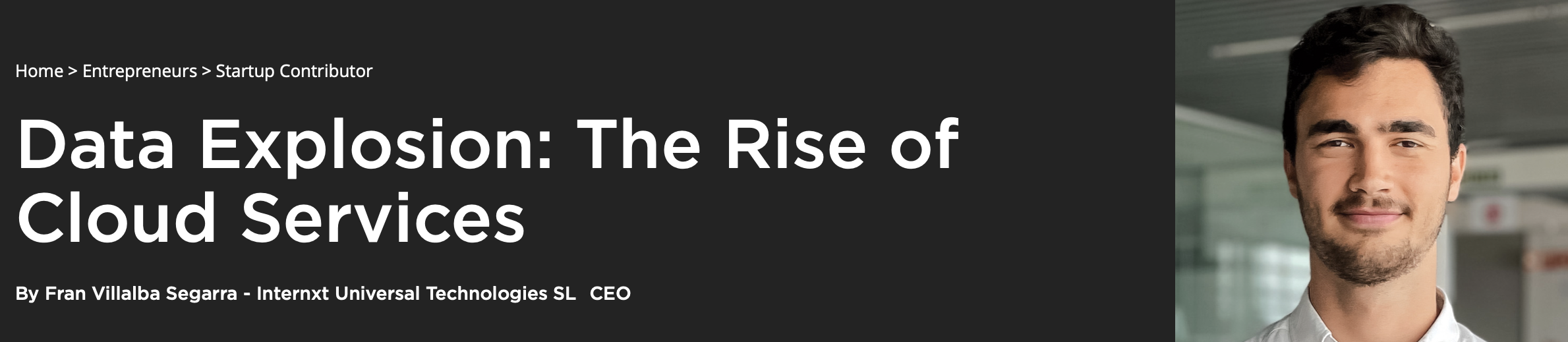 1
Overview
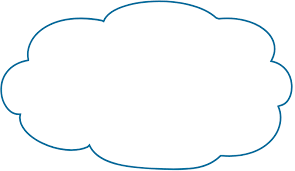 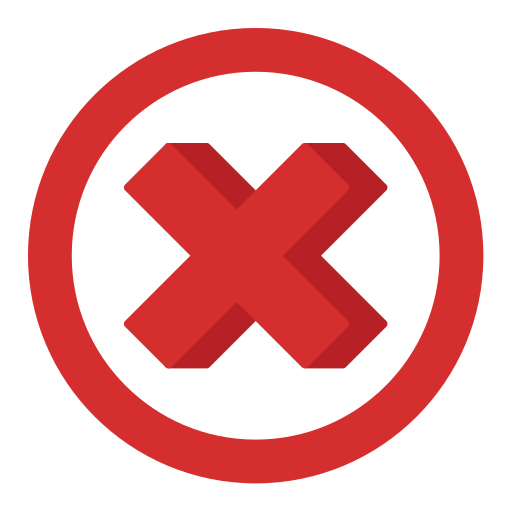 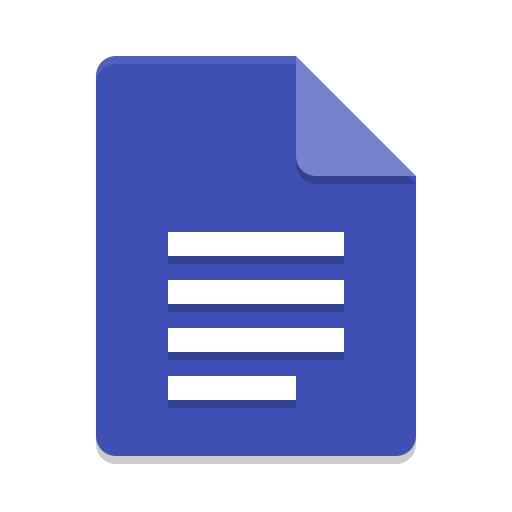 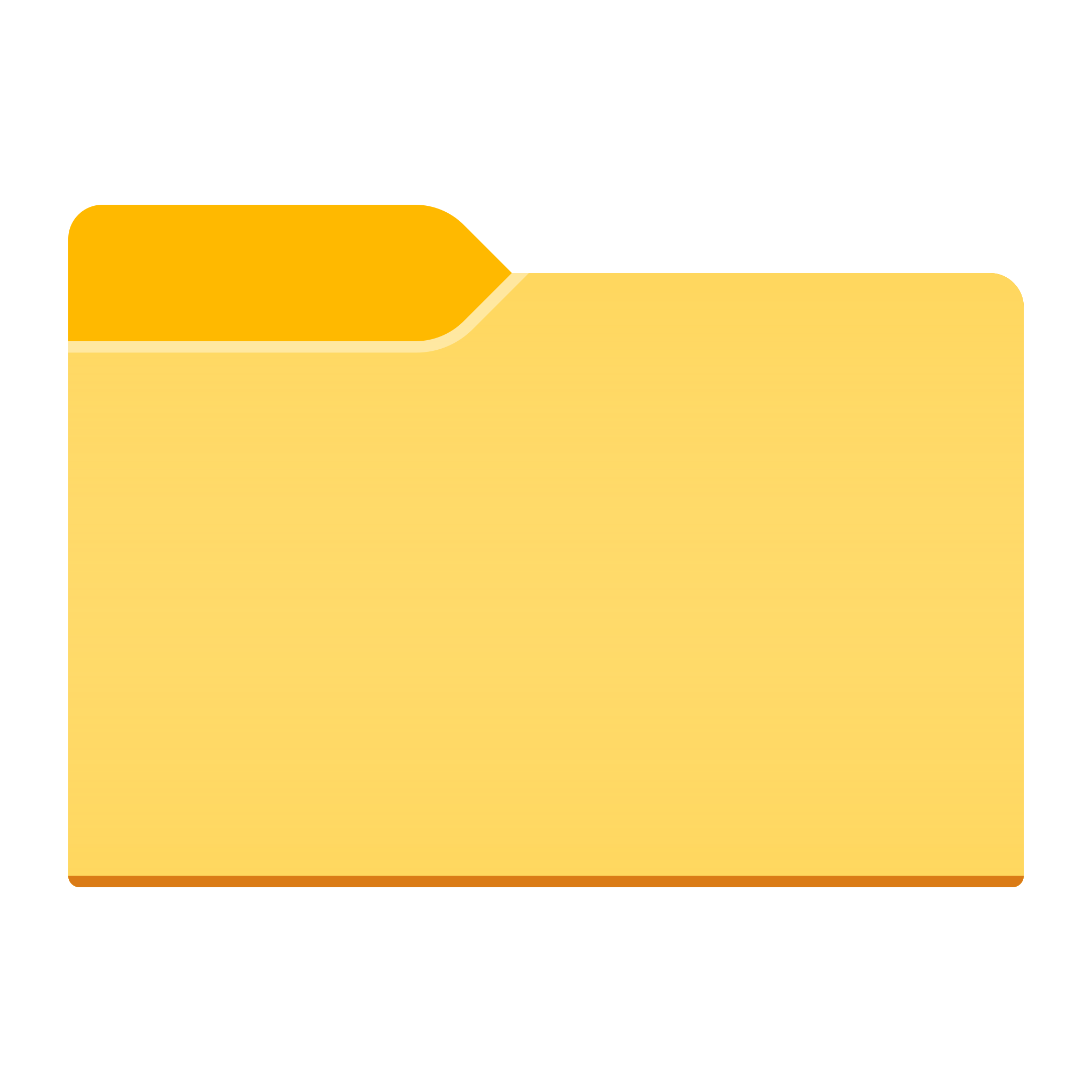 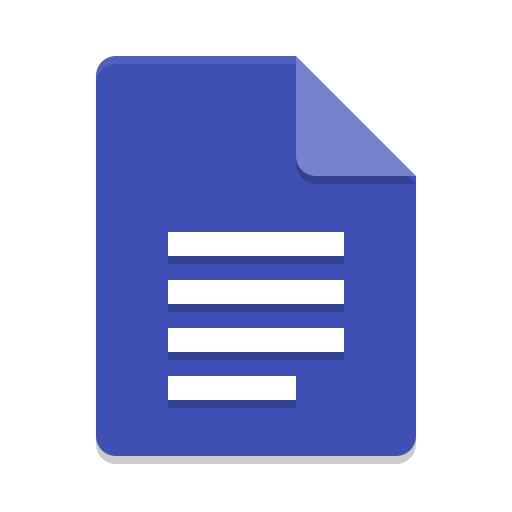 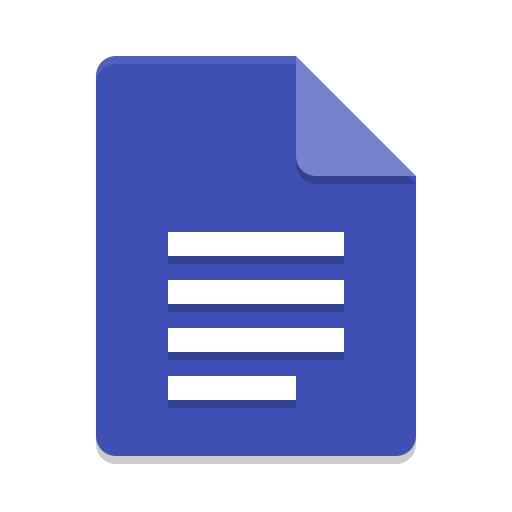 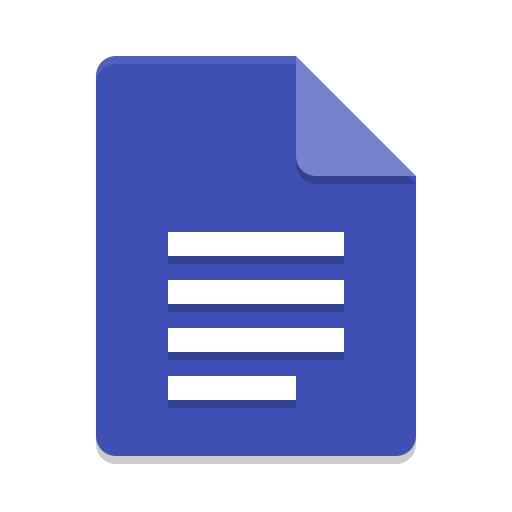 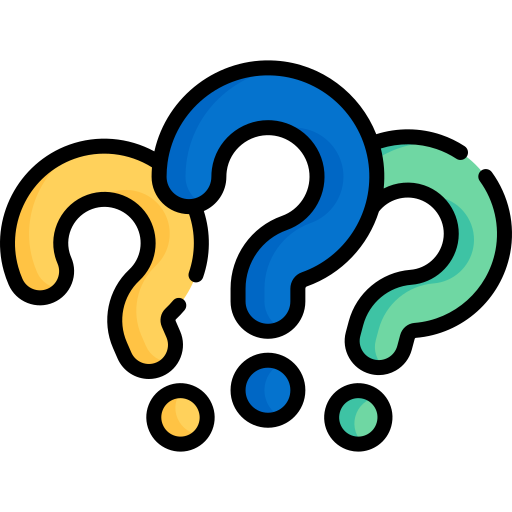 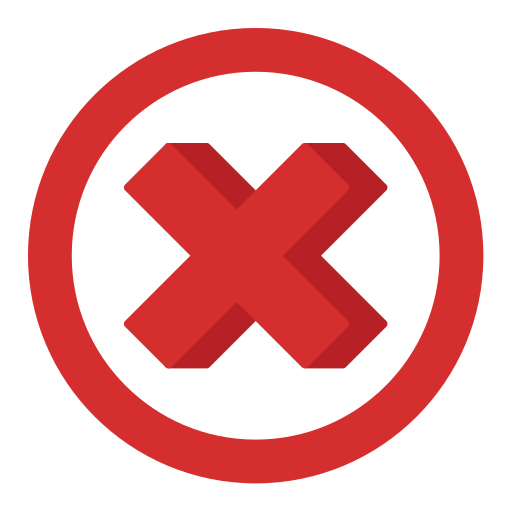 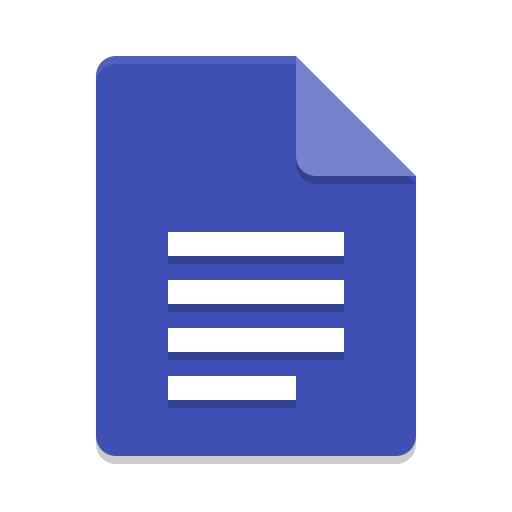 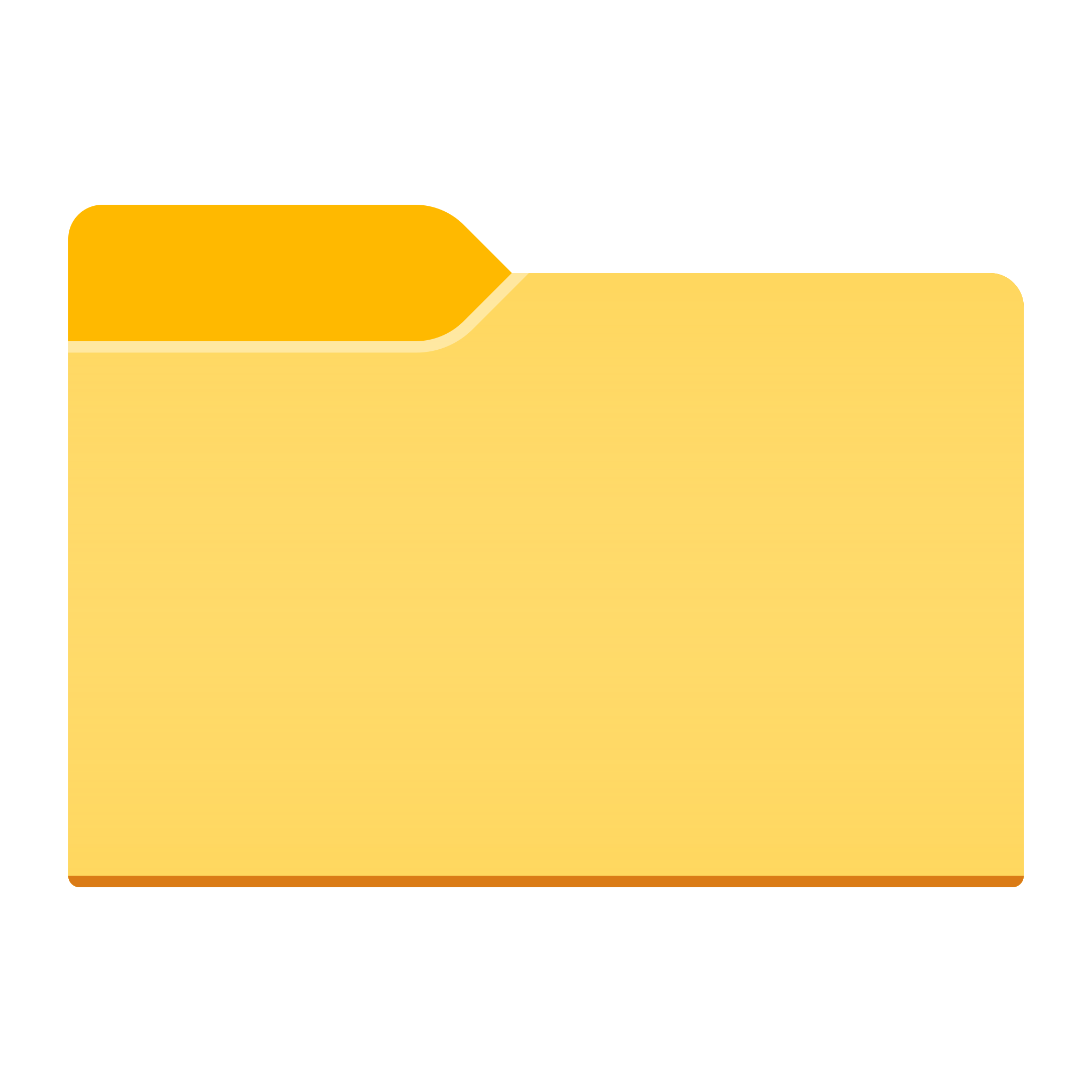 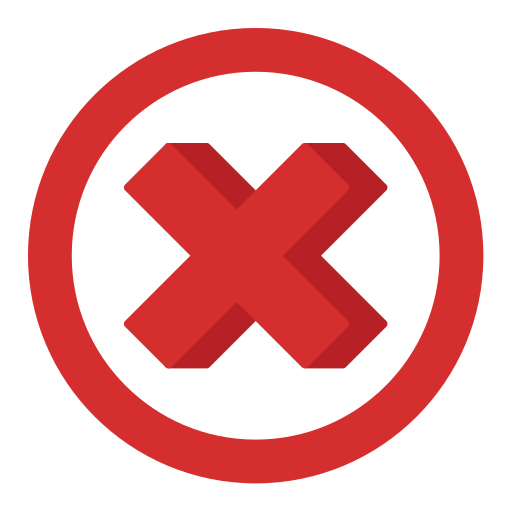 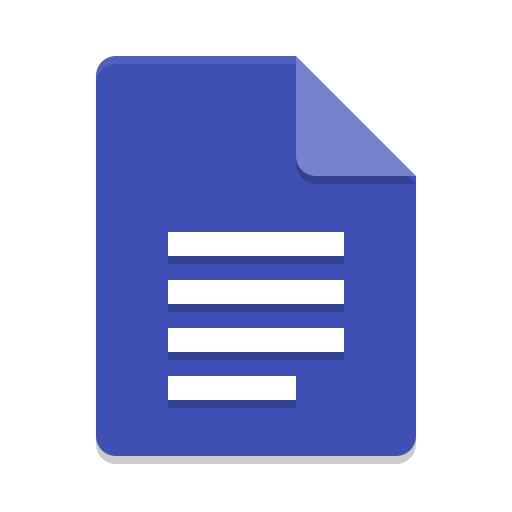 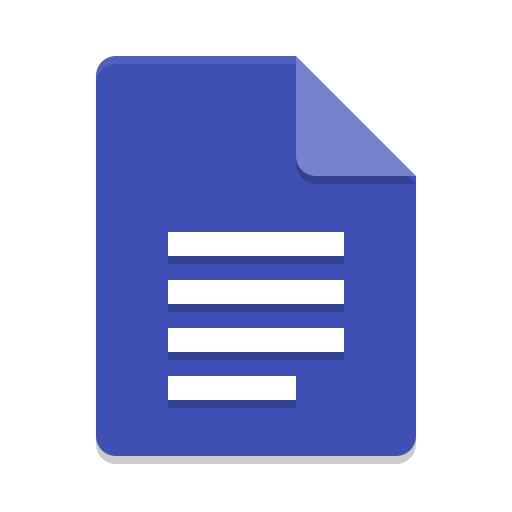 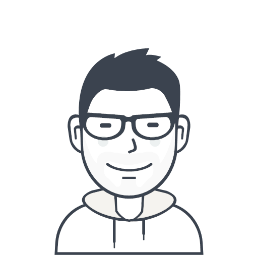 2
Our Efficient PoR Technique
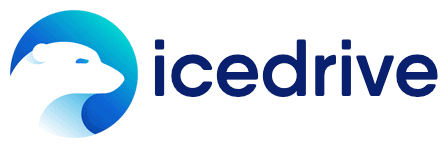 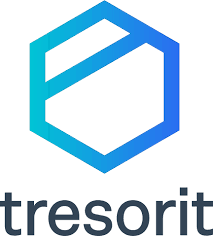 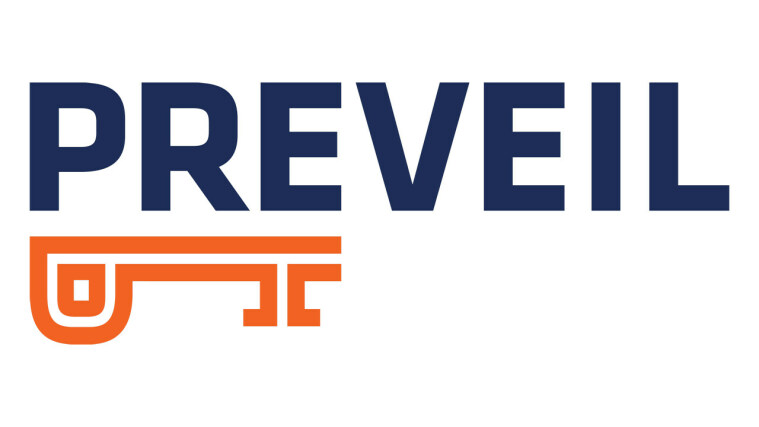 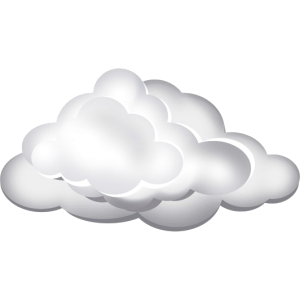 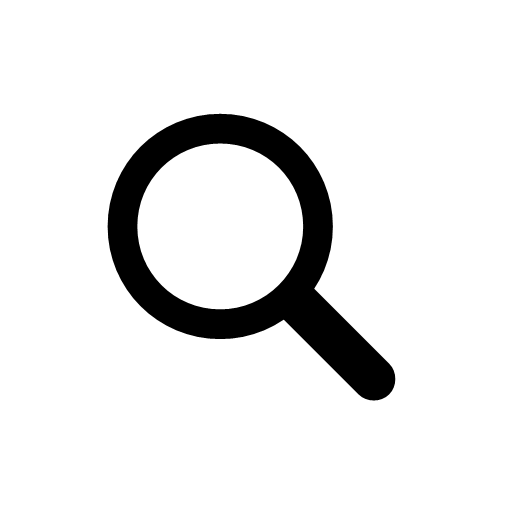 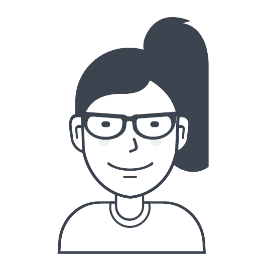 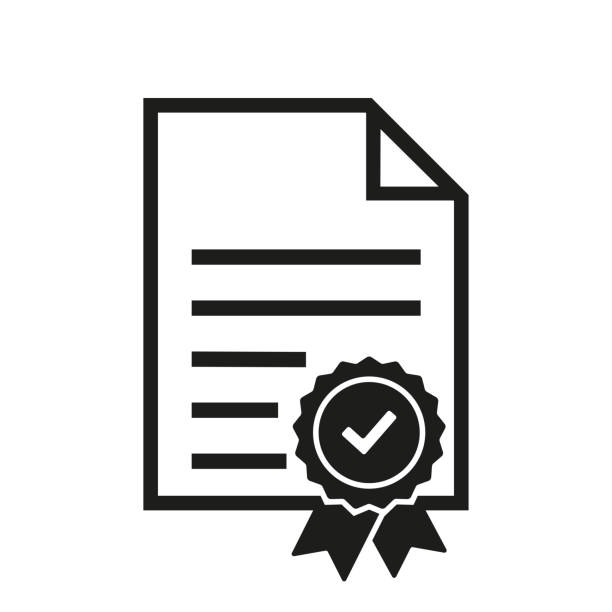 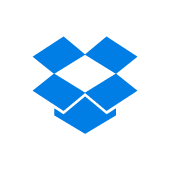 Dynamic PoR (DPoR) allows efficient update ability.
Audit Request
3
Audit Proof
Error Correction Code
Error Correction Code allows recovering the entire dataset while tolerating a certain portion of damaged codewords.
github.com/vt-asaplab/porla/ICC
4
Incrementally Constructible Code (ICC)
Raw data buffer U.
Erasure code C: ECC built from U.
Hierarchical log H: Incrementally Constructible Code (ICC).
…
H3
Codeword
Temporary Codeword
H2
H1
H0
5
Incrementally Constructible Code (ICC)
…
H3
Codeword
Temporary Codeword
H2
H1
H0
ICC operations are based on FFT butterfly circuit.
6
Homomorphic Authenticated Commitment
MAC
7
Data Structures
…
Raw buffer U:
Erasure code C:
…
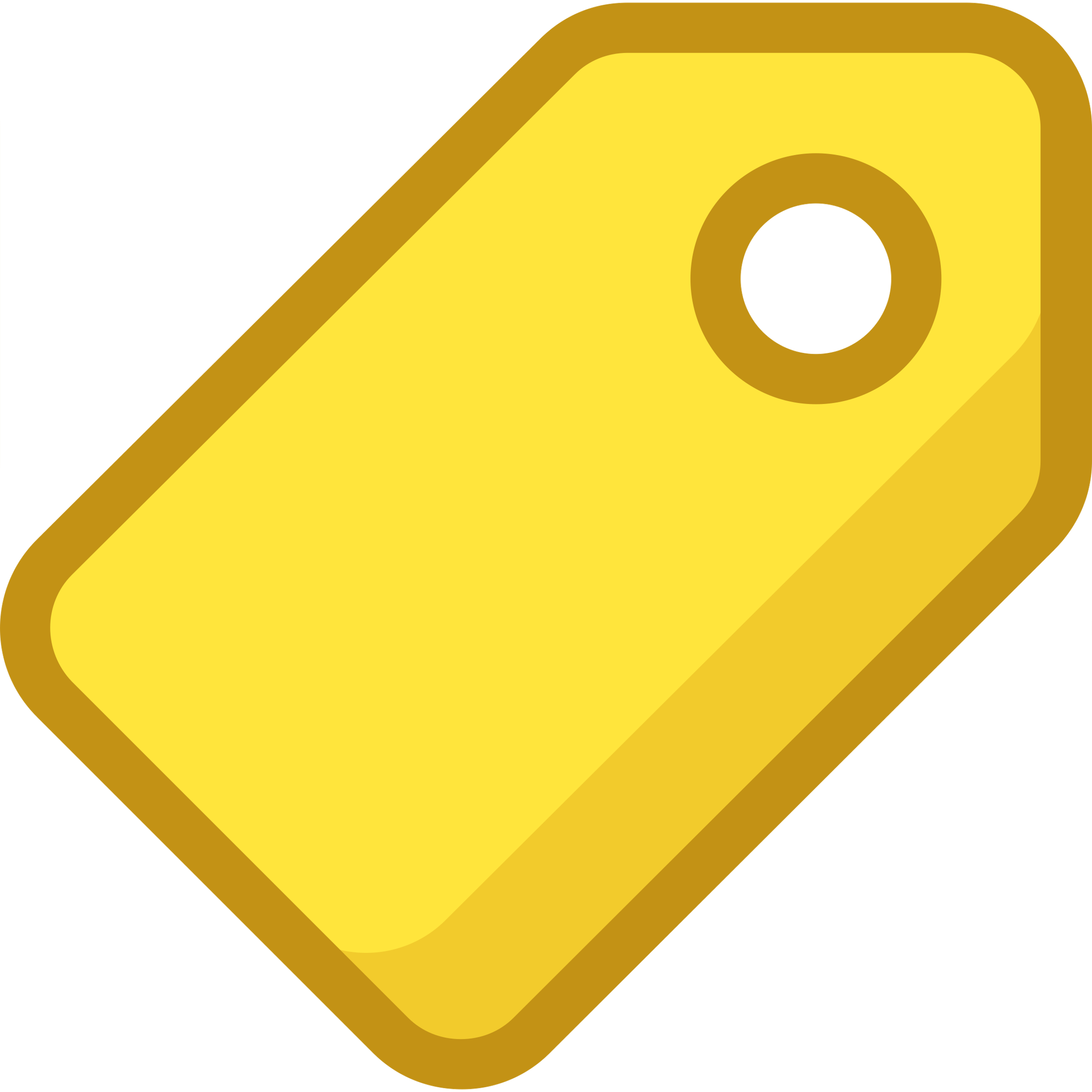 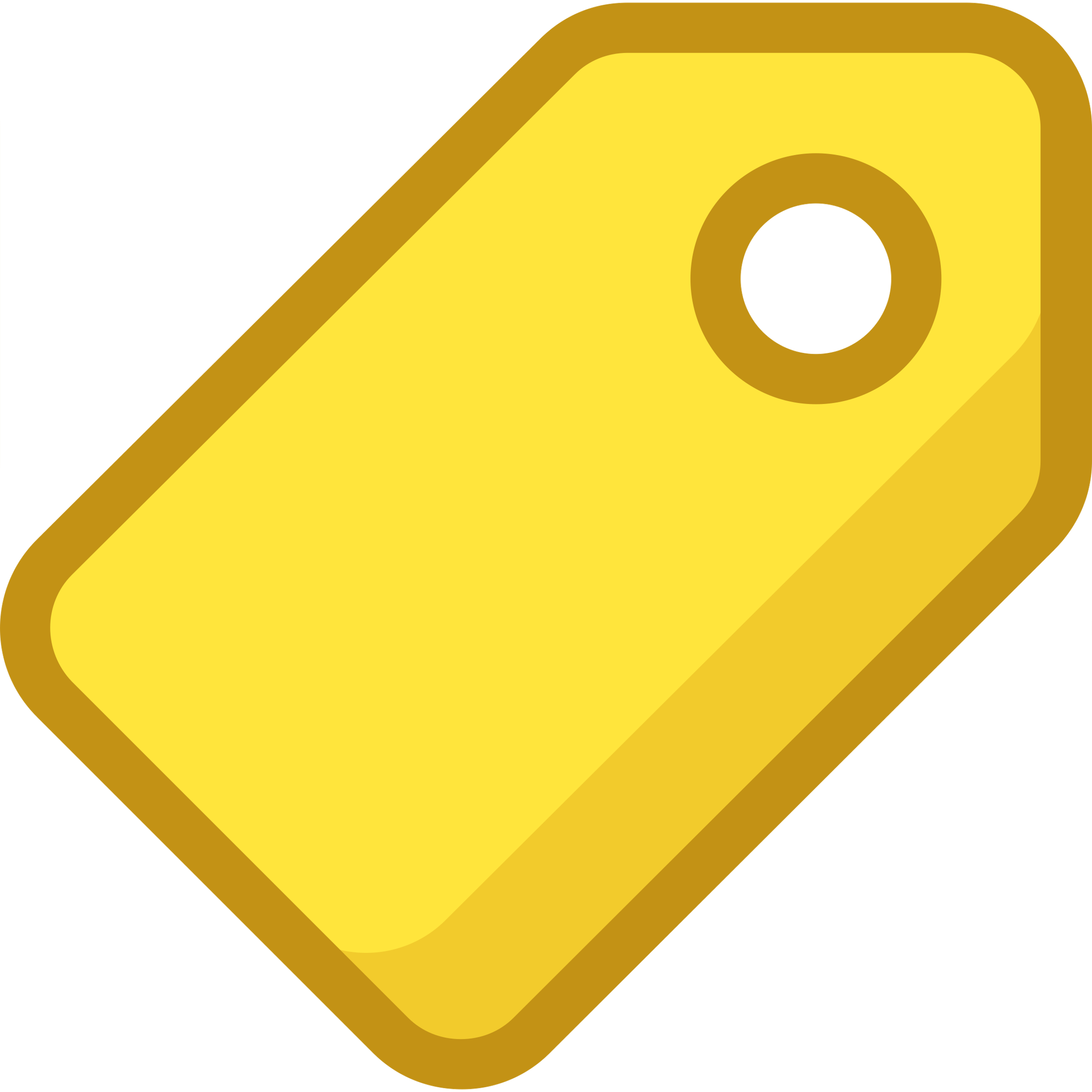 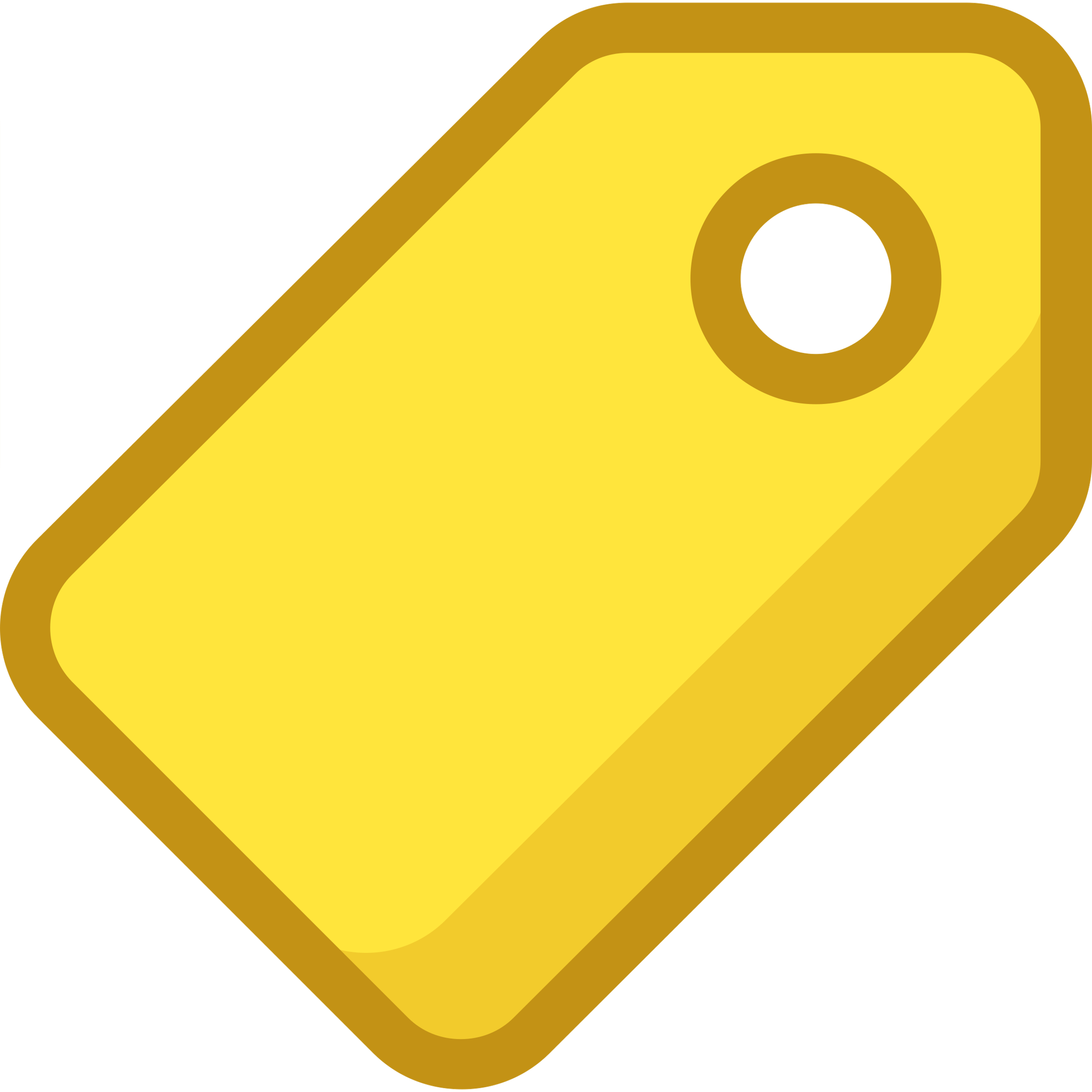 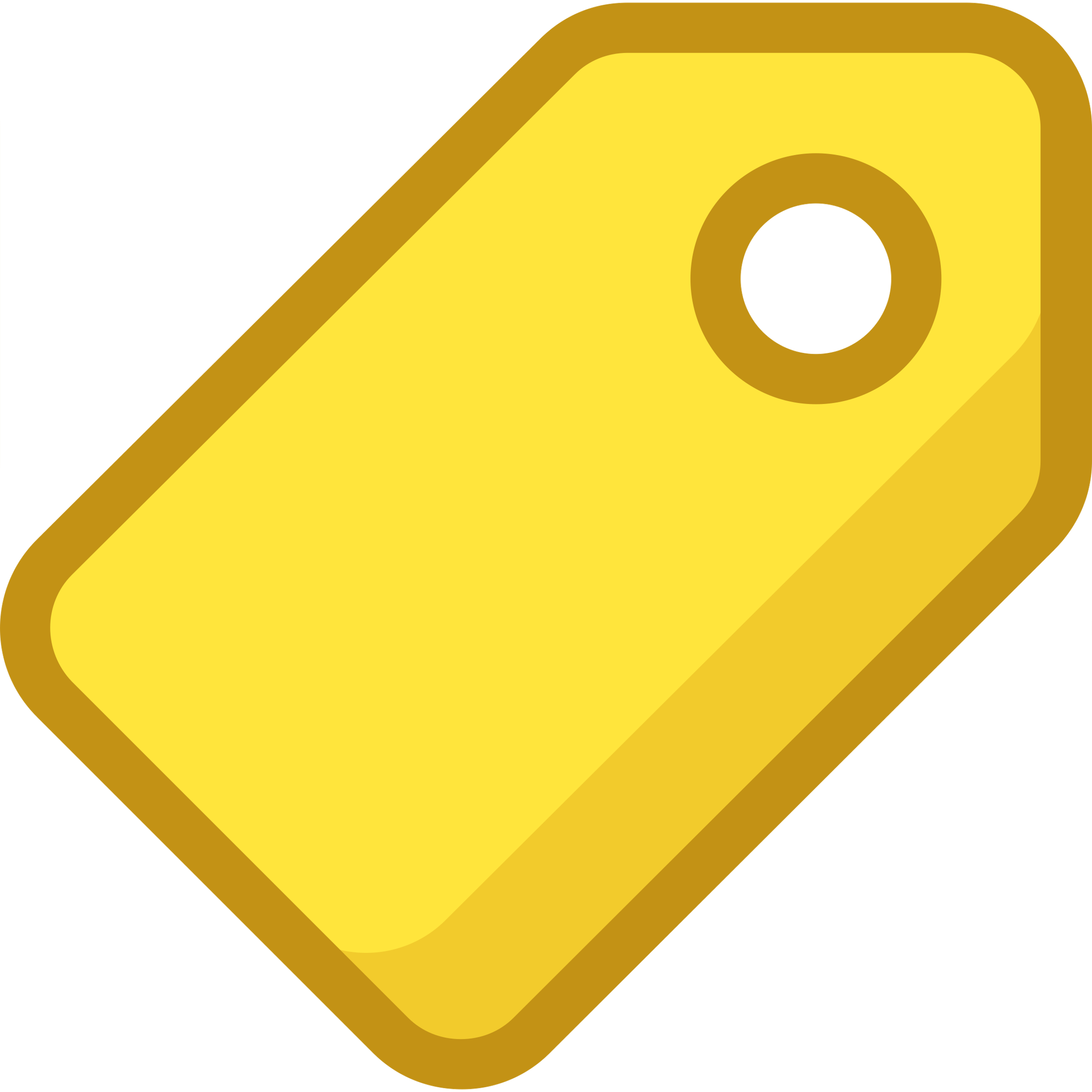 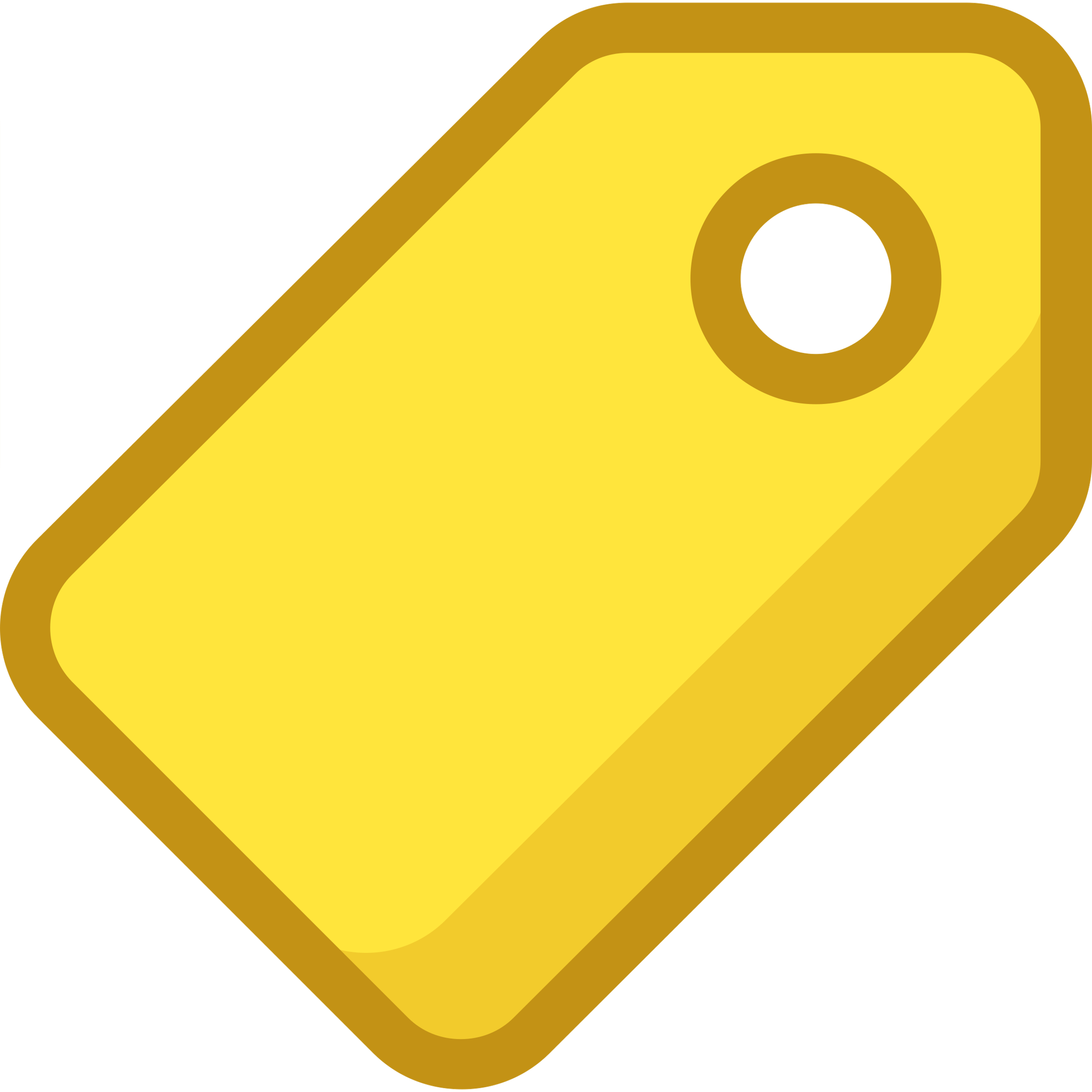 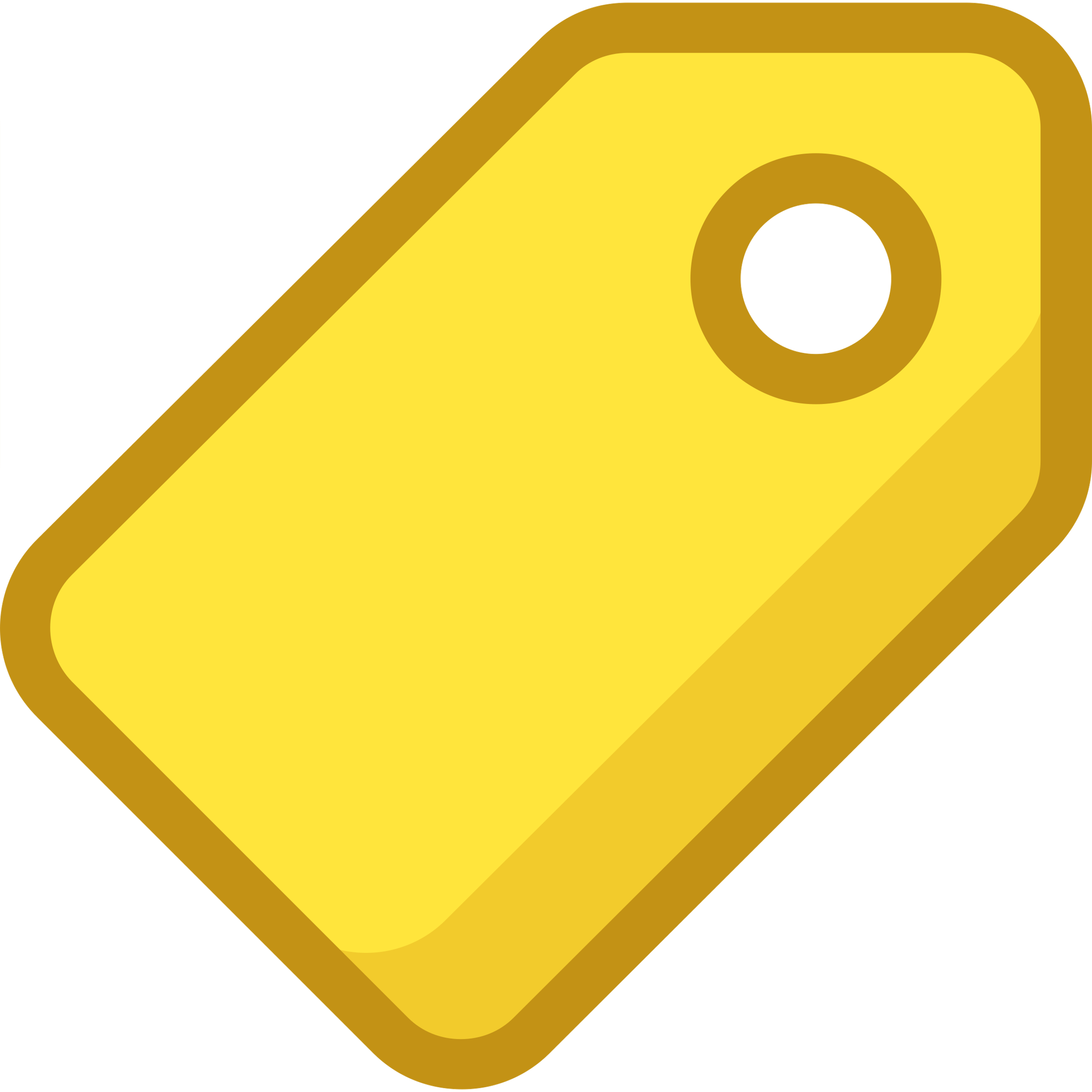 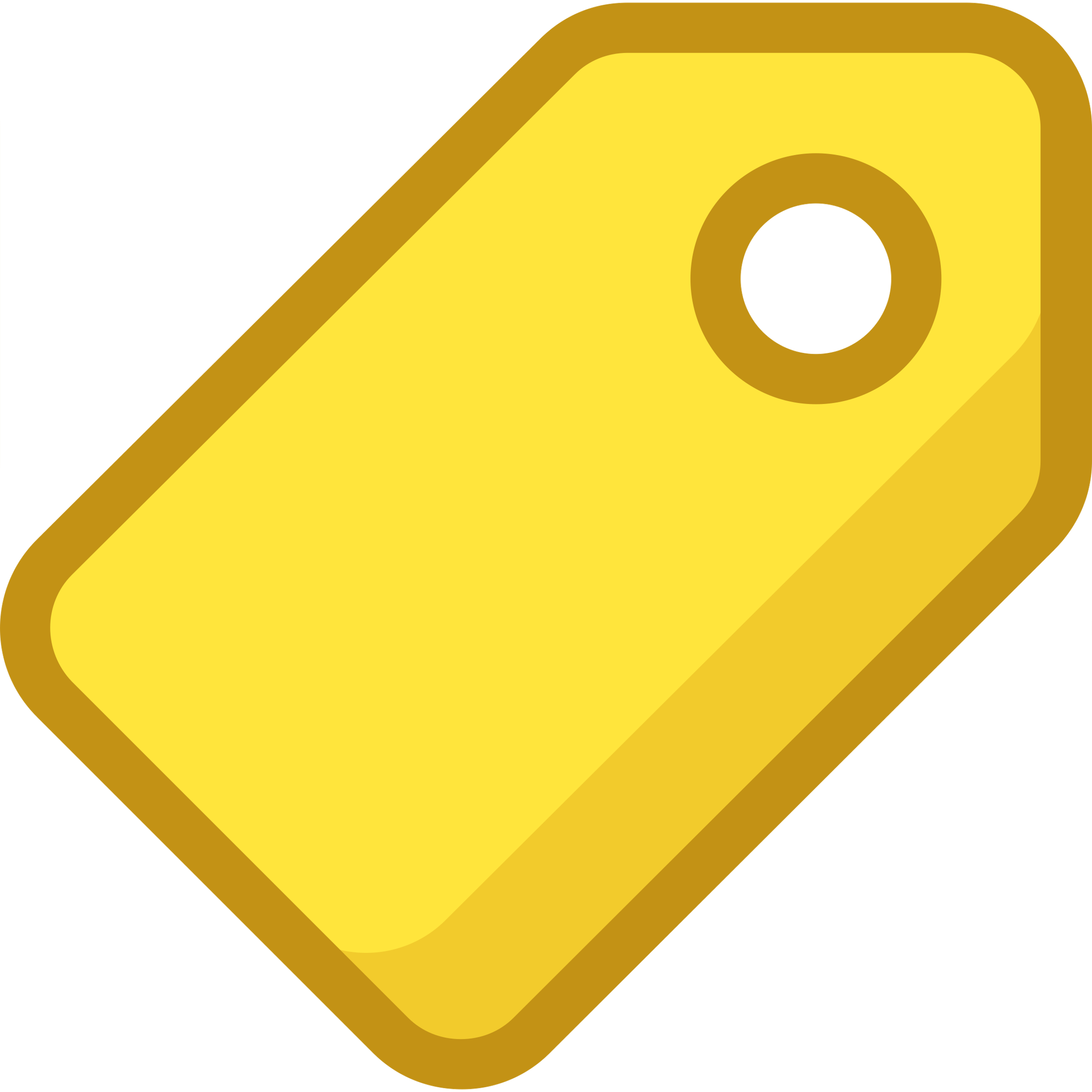 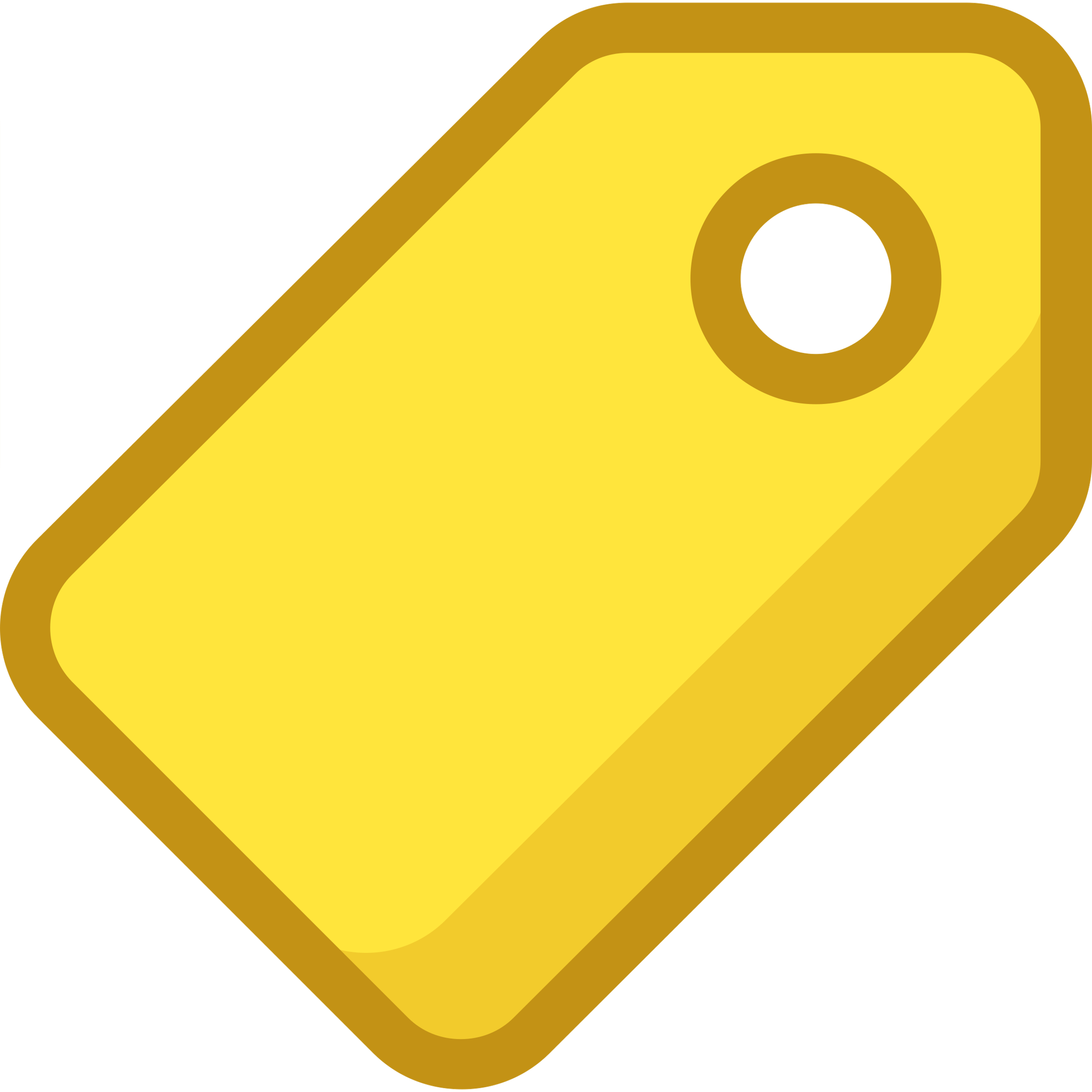 Hierarchical Log H:
…
Data block
H3
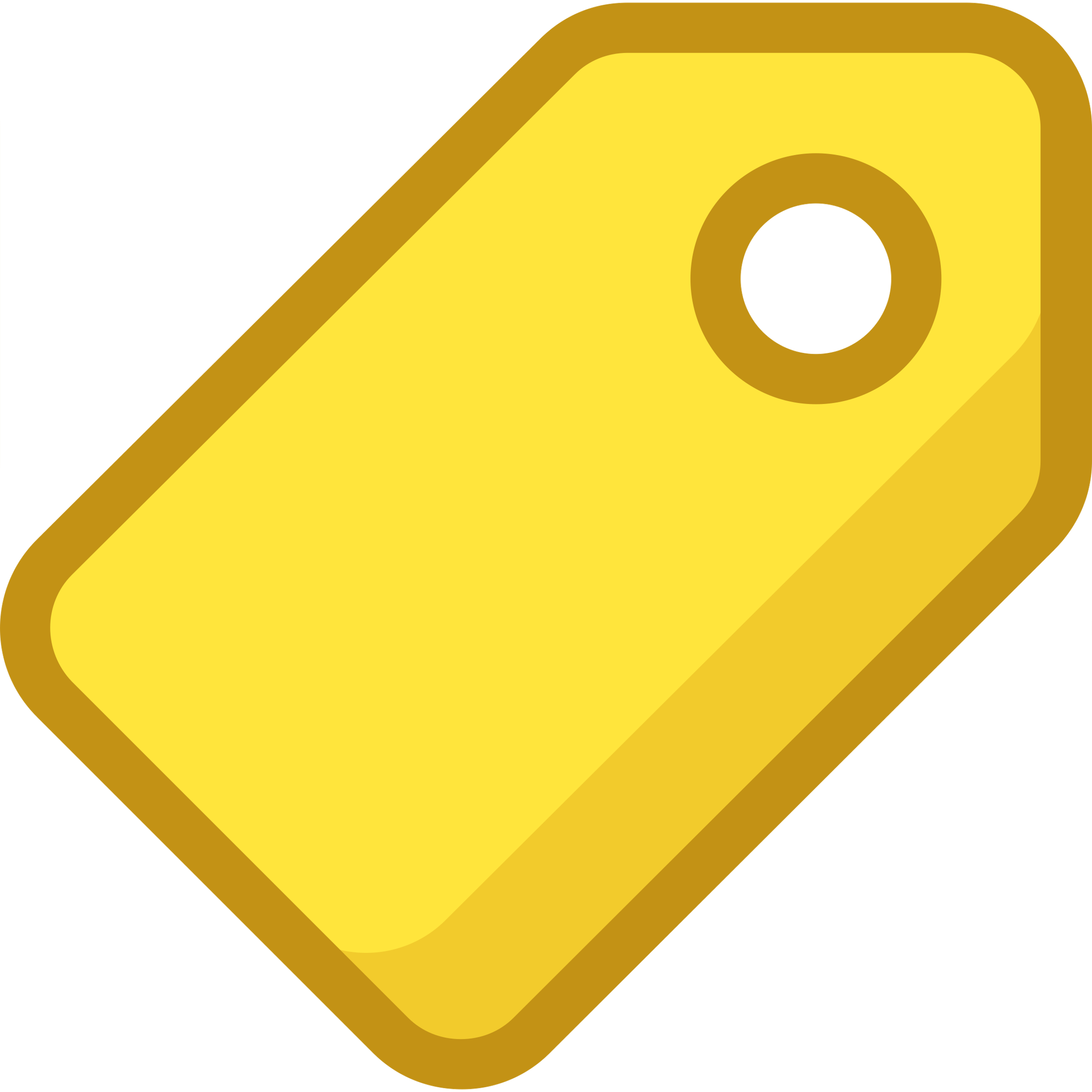 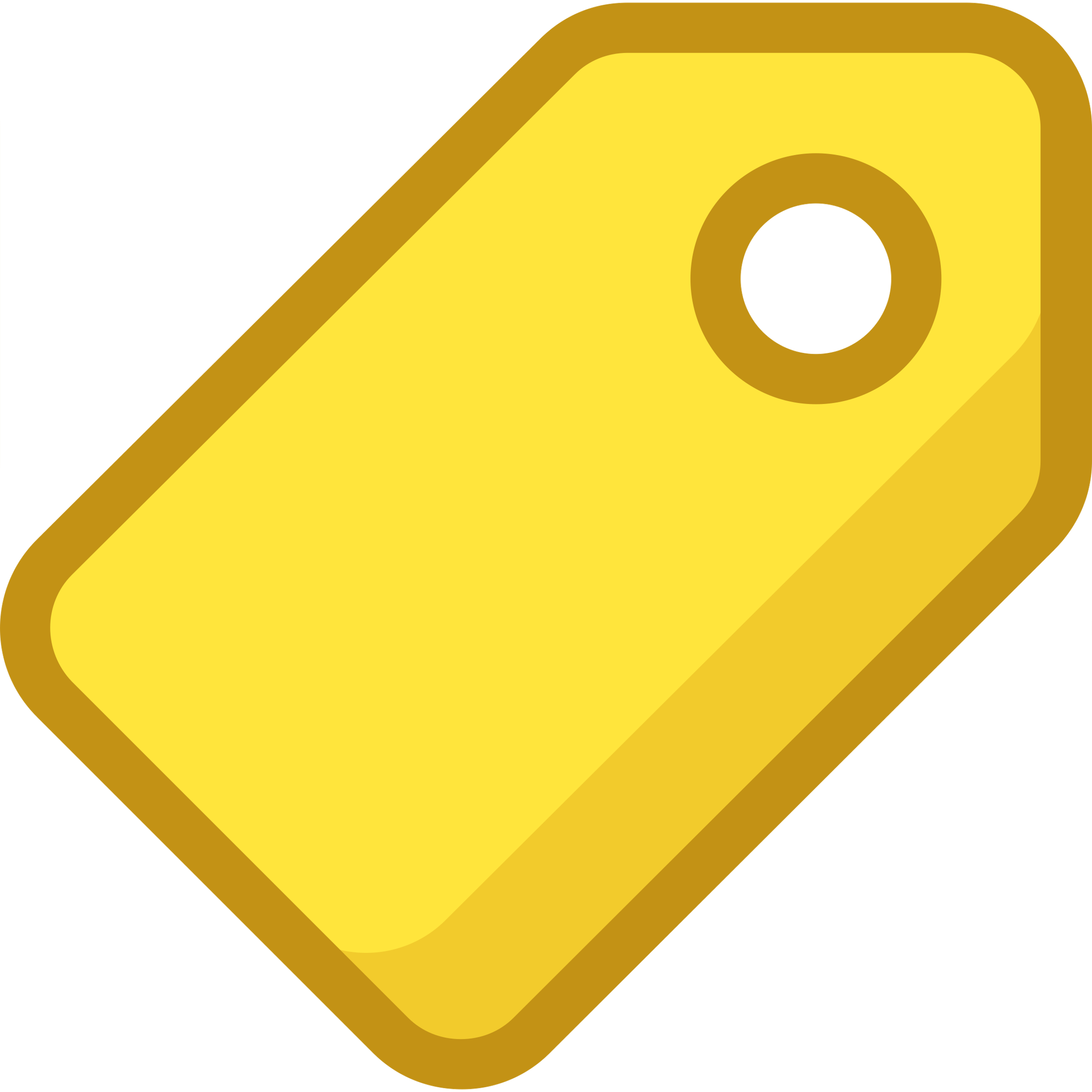 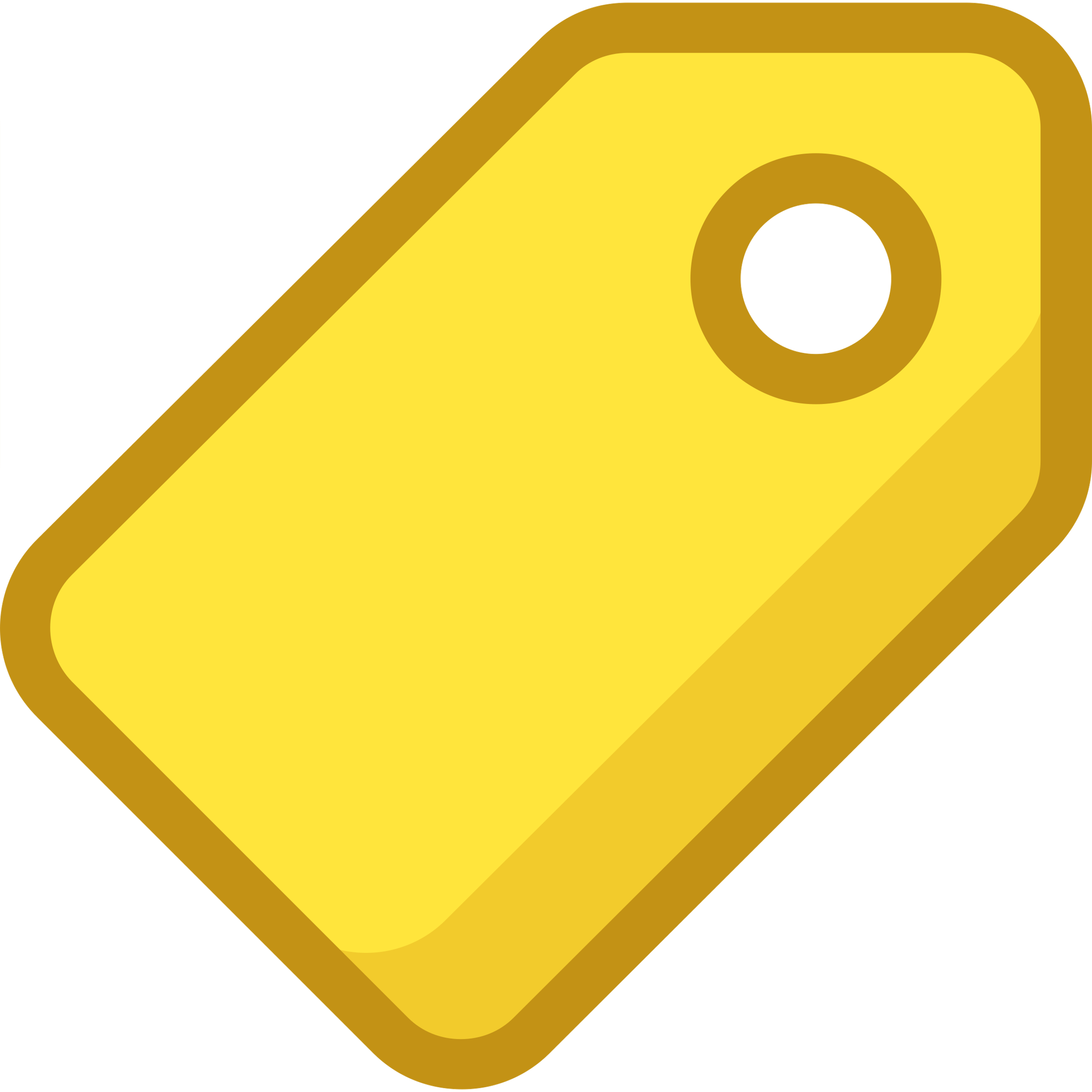 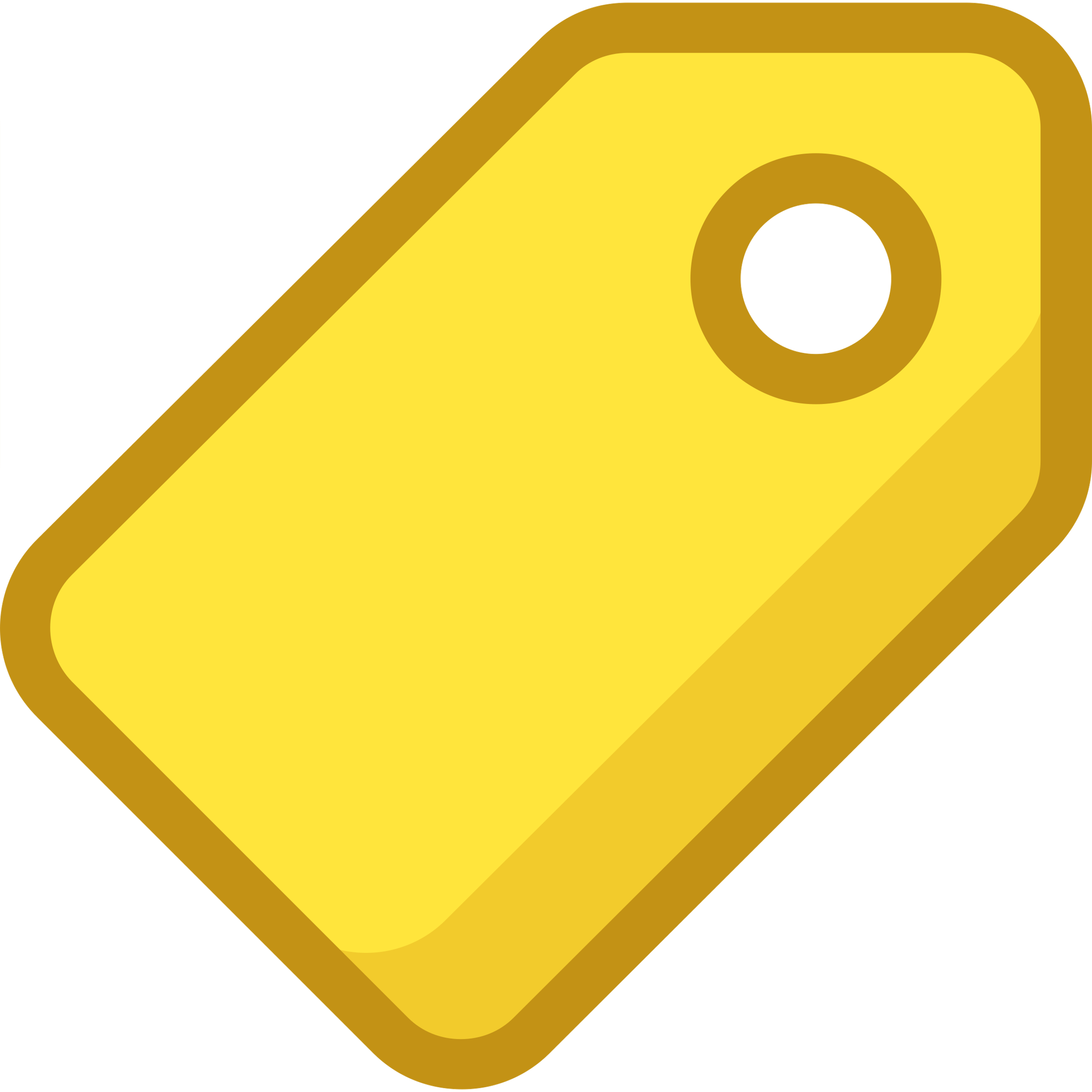 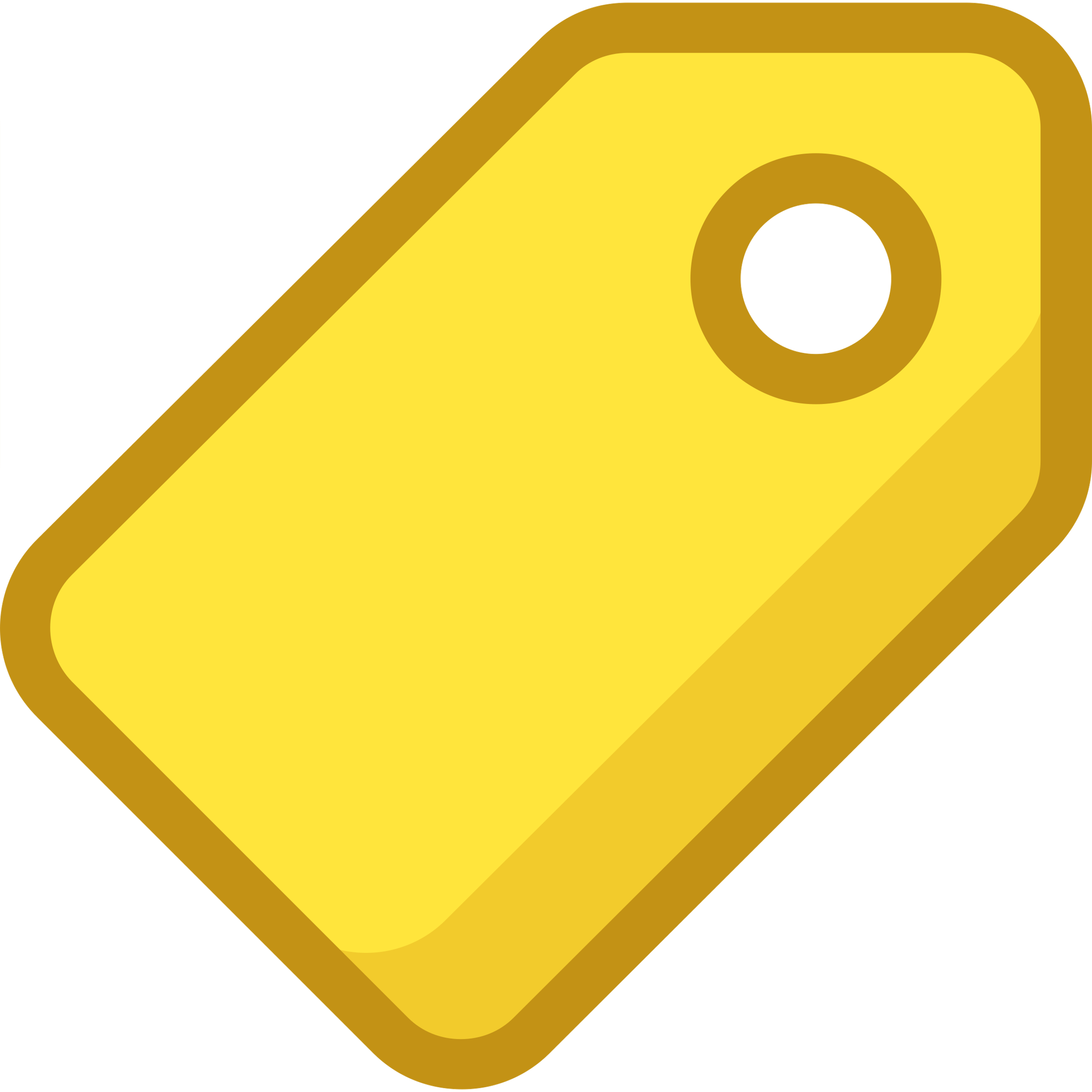 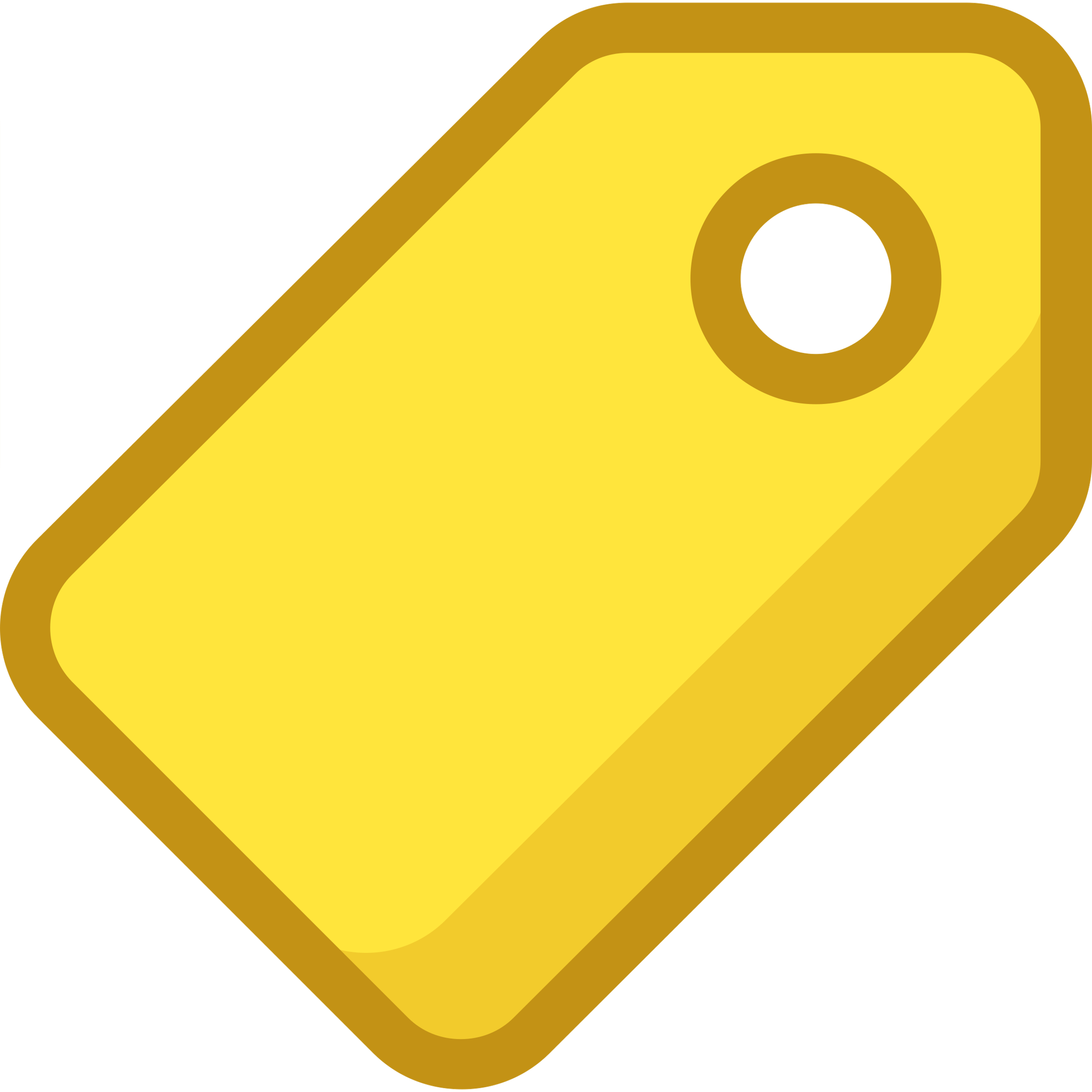 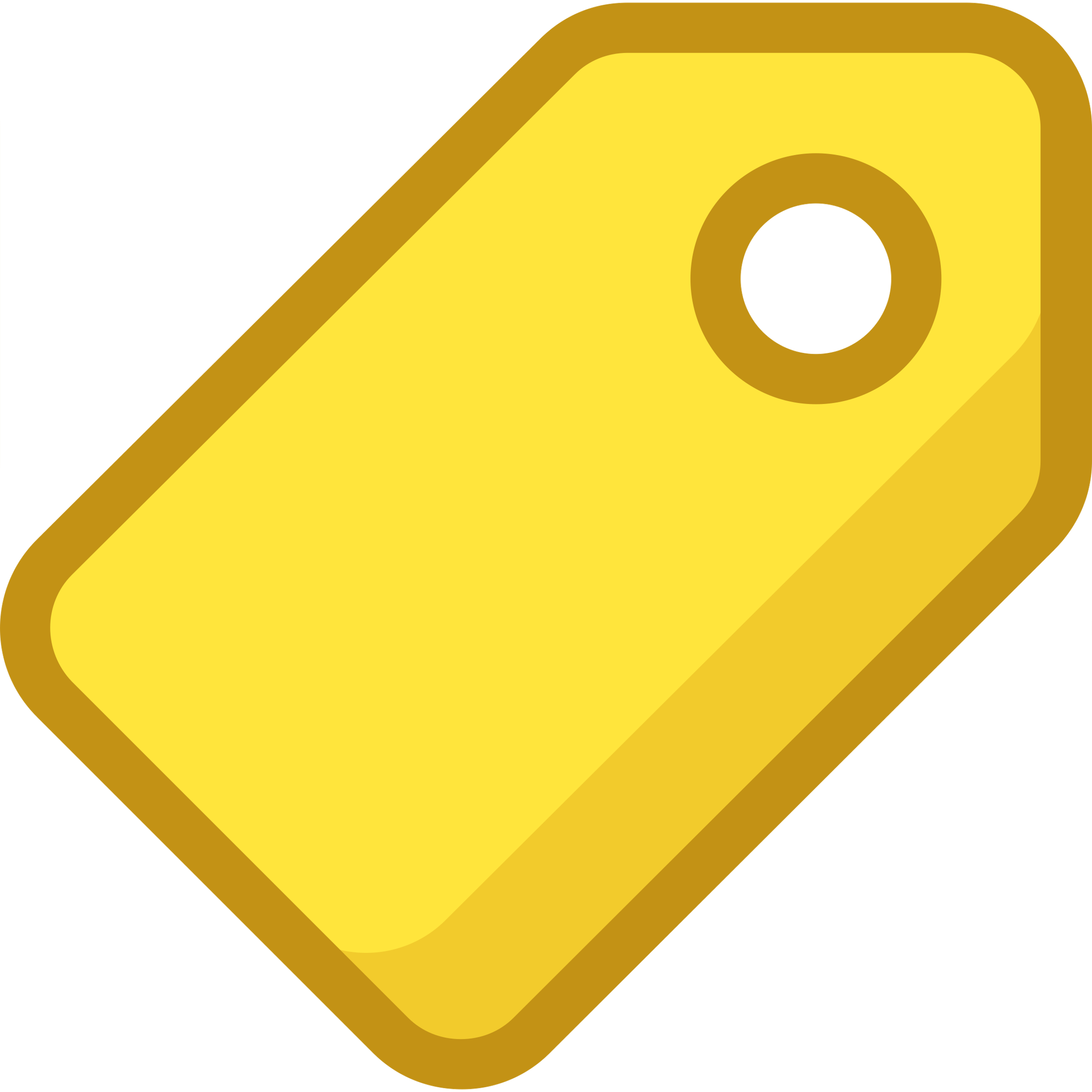 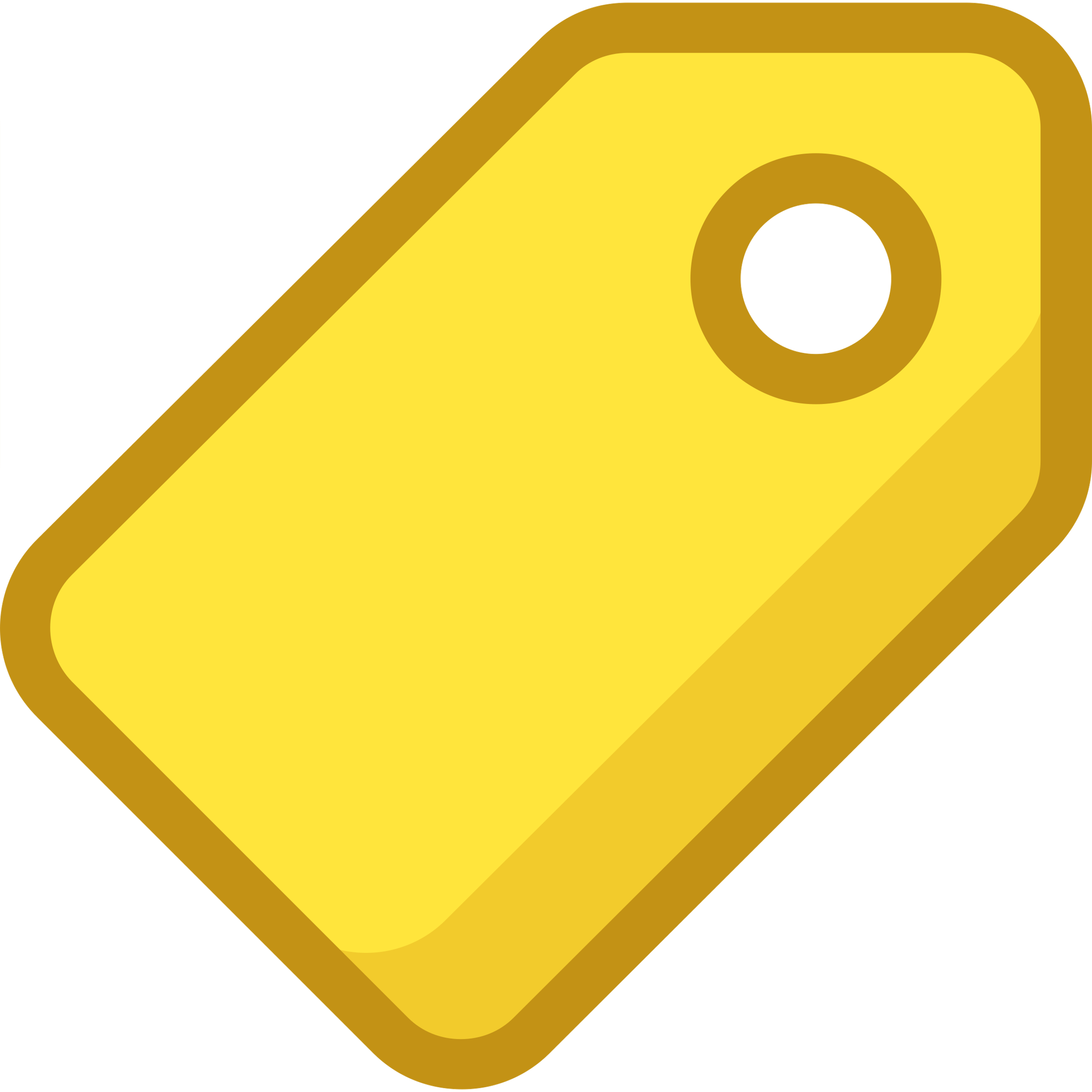 H2
Codeword
H1
Homomorphic MAC
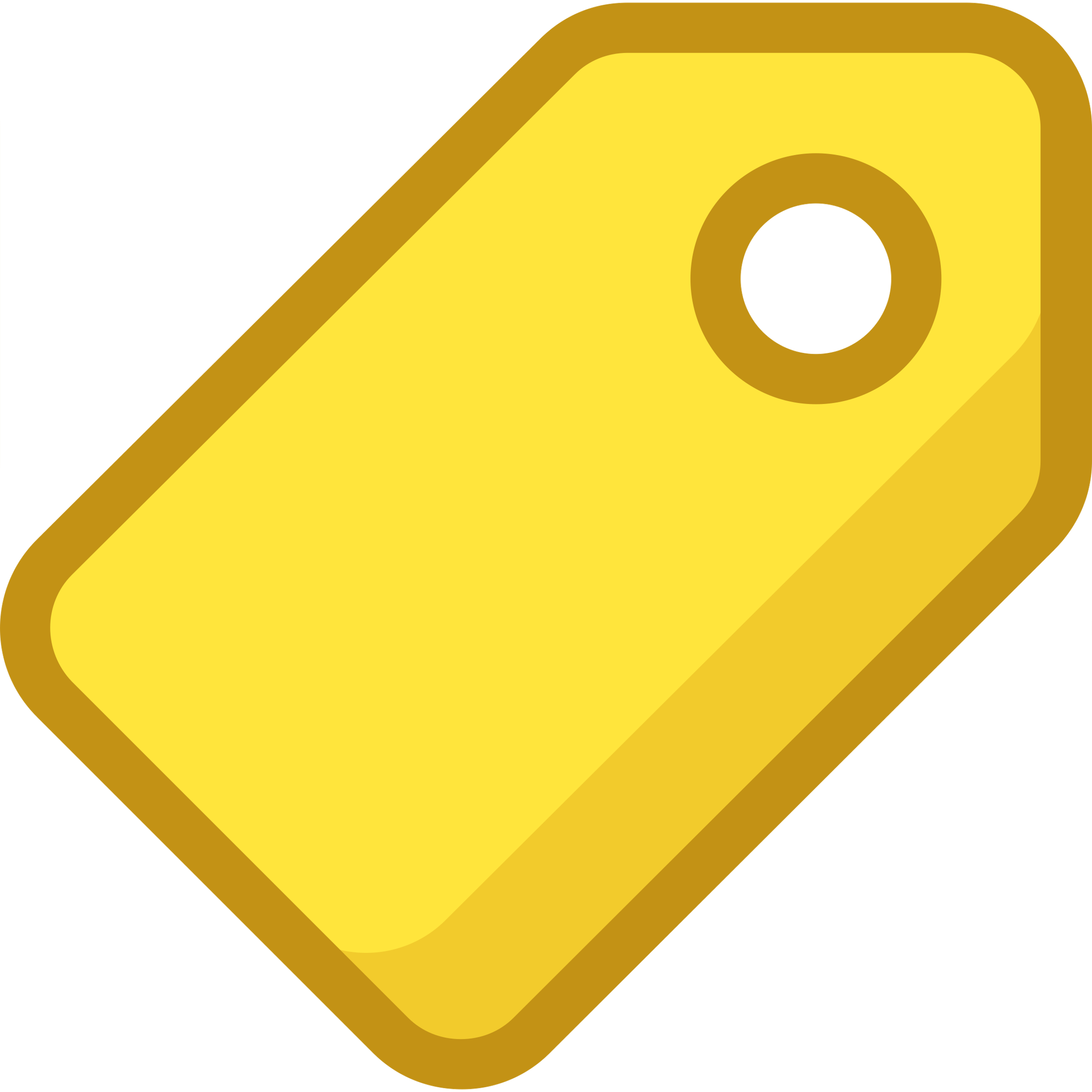 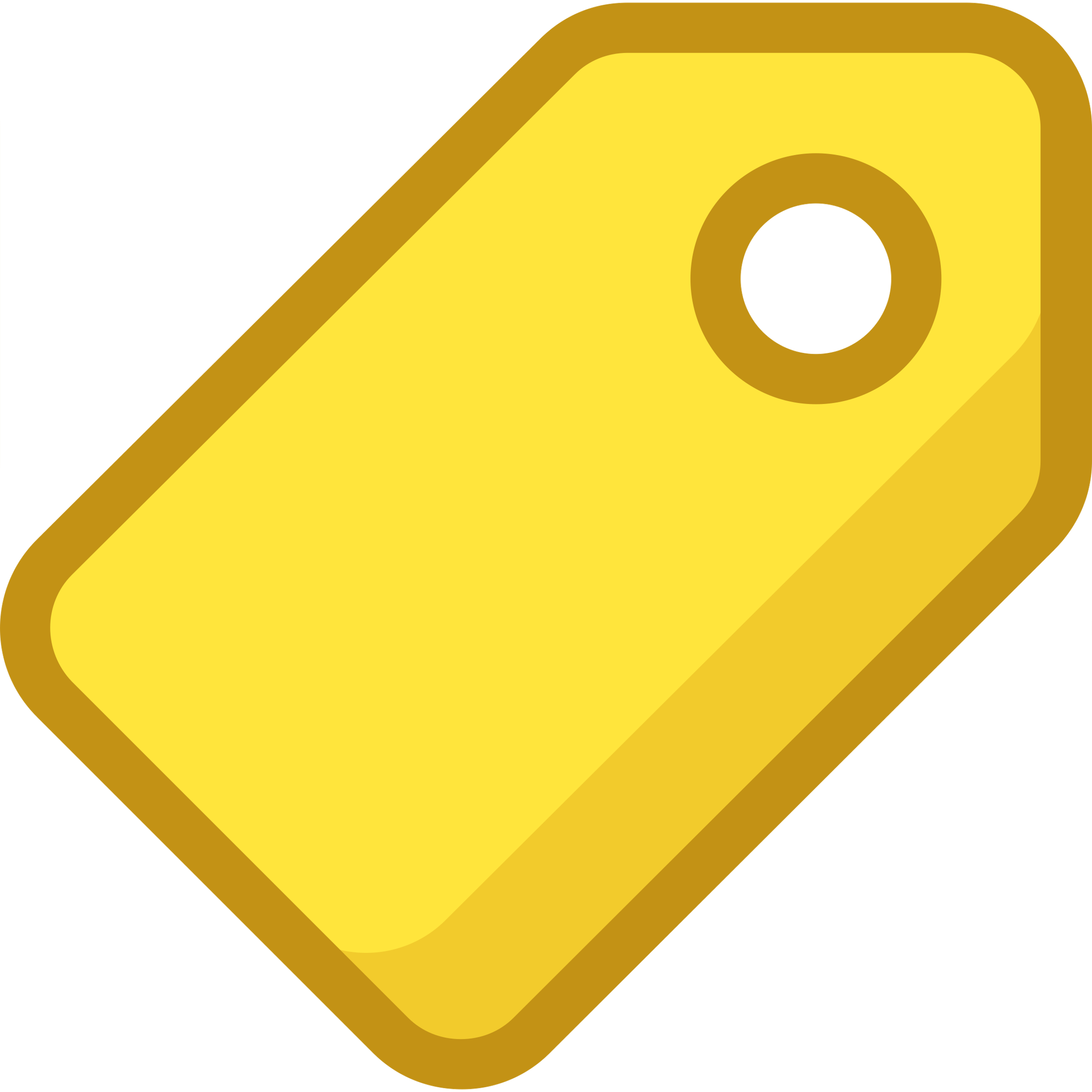 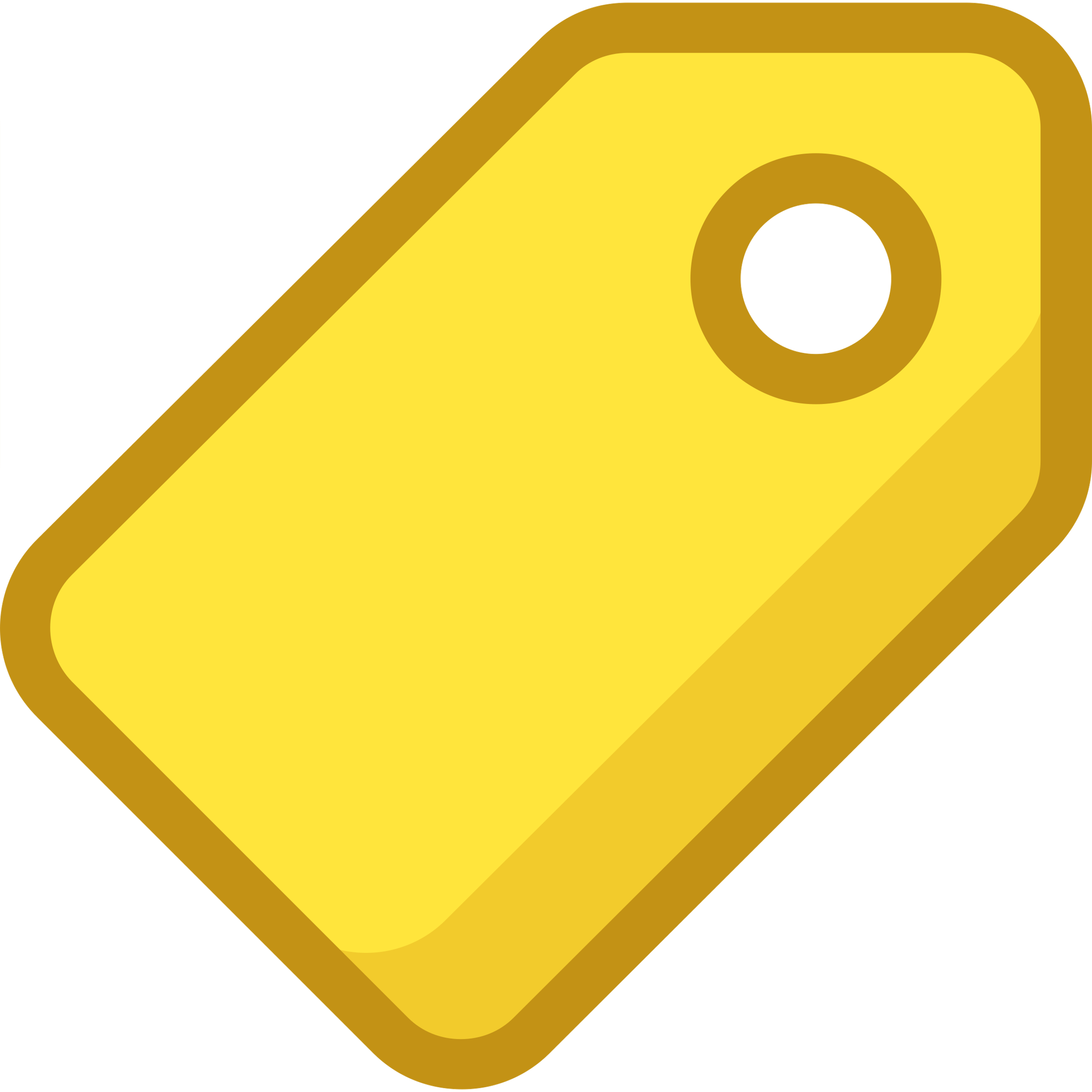 H0
8
Update Procedure
Kept by the client
R
Raw buffer U:
…
…
…
…
Merkle Tree
L
L
L
L
L
L
L
L
…
Hierarchical Log H:
HMAC
…
Data block
H1
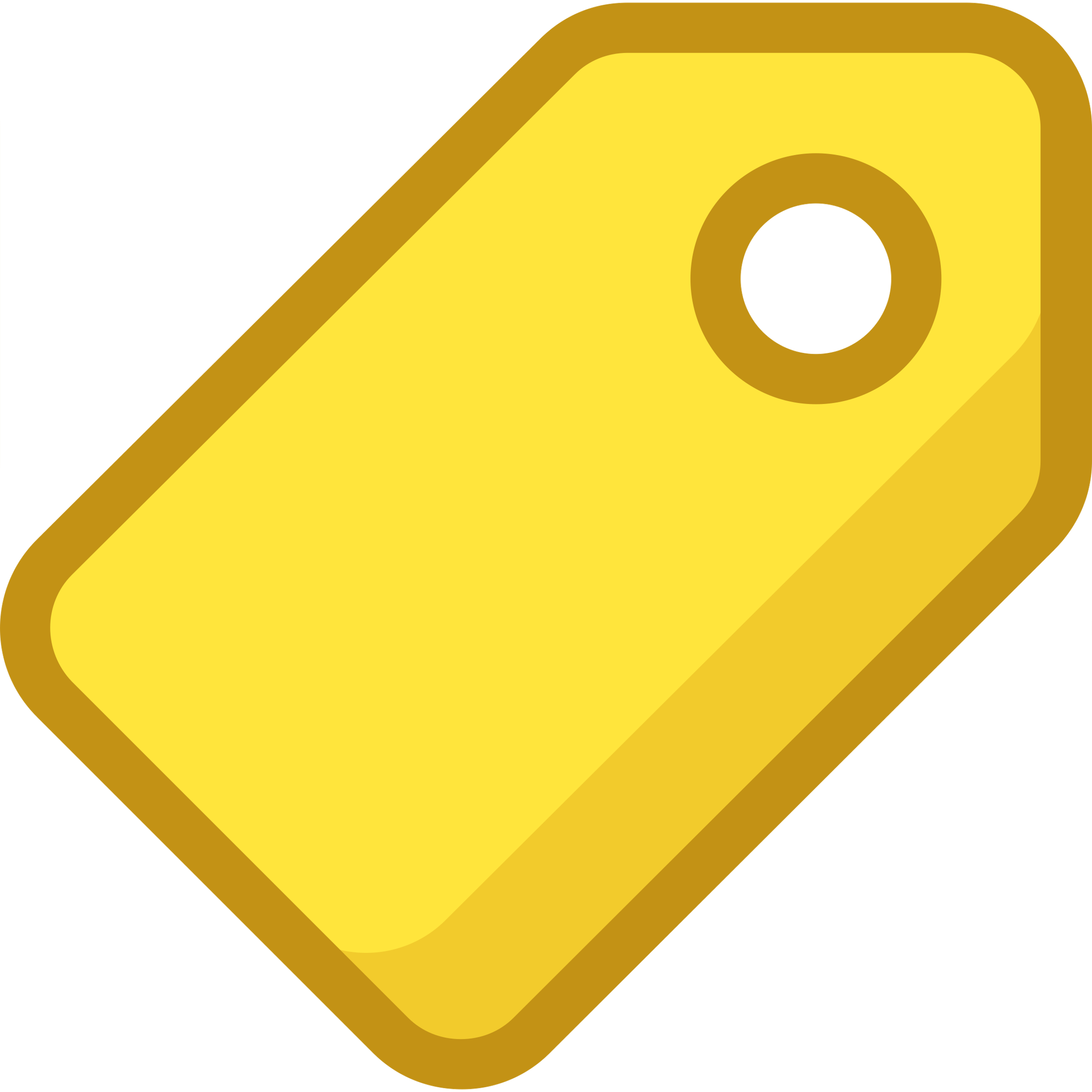 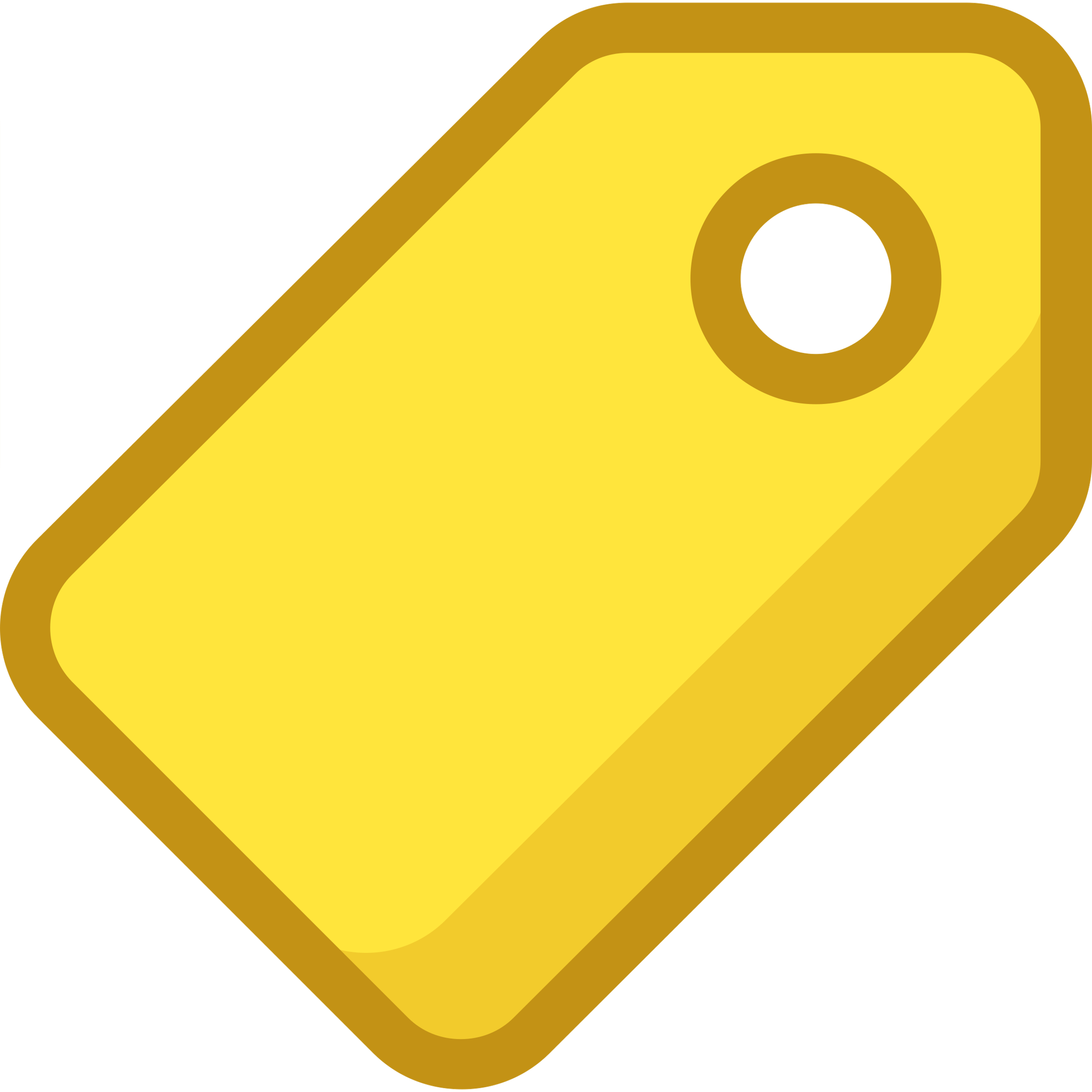 Codeword
H0
Homomorphic MAC
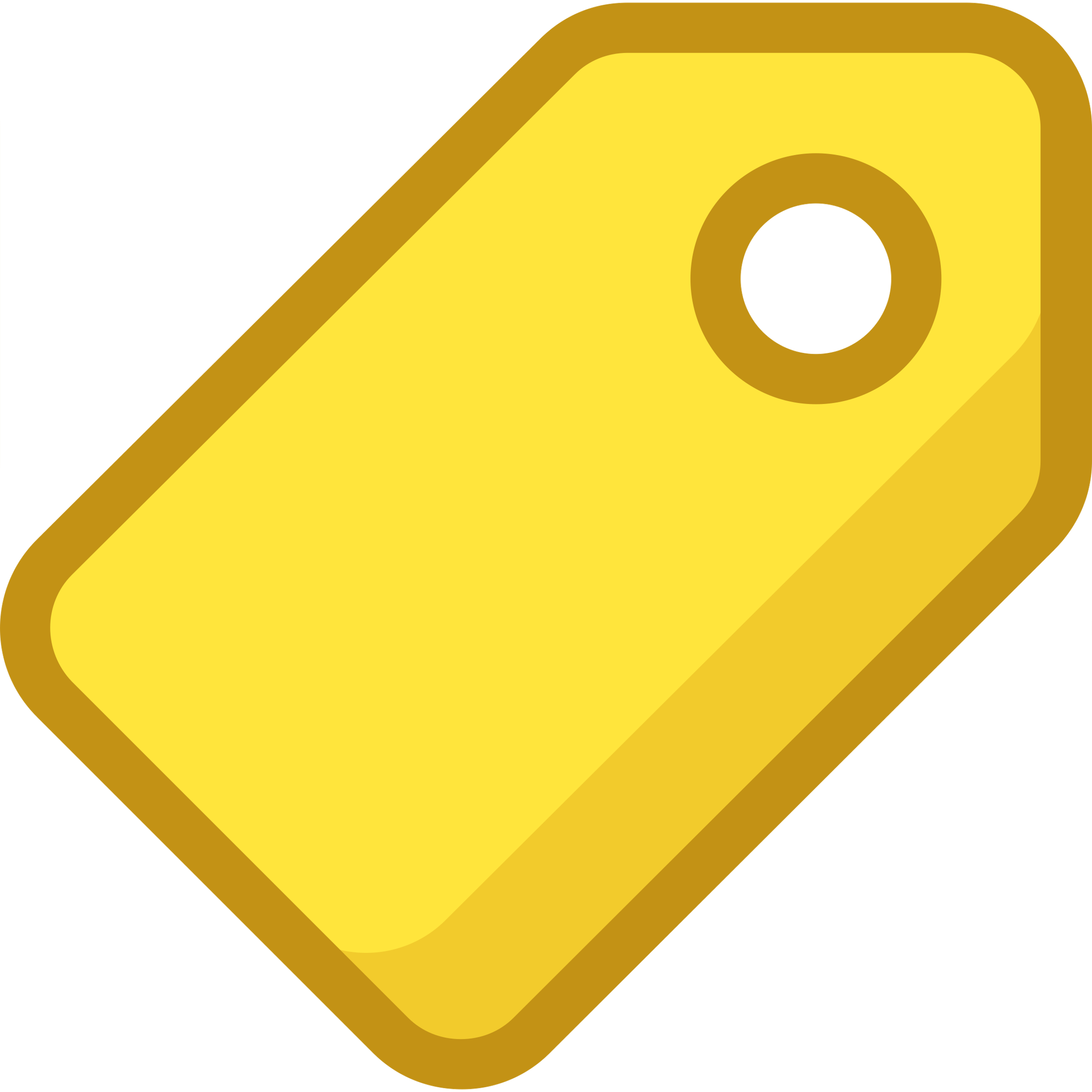 9
Audit Procedure
Erasure code C:
…
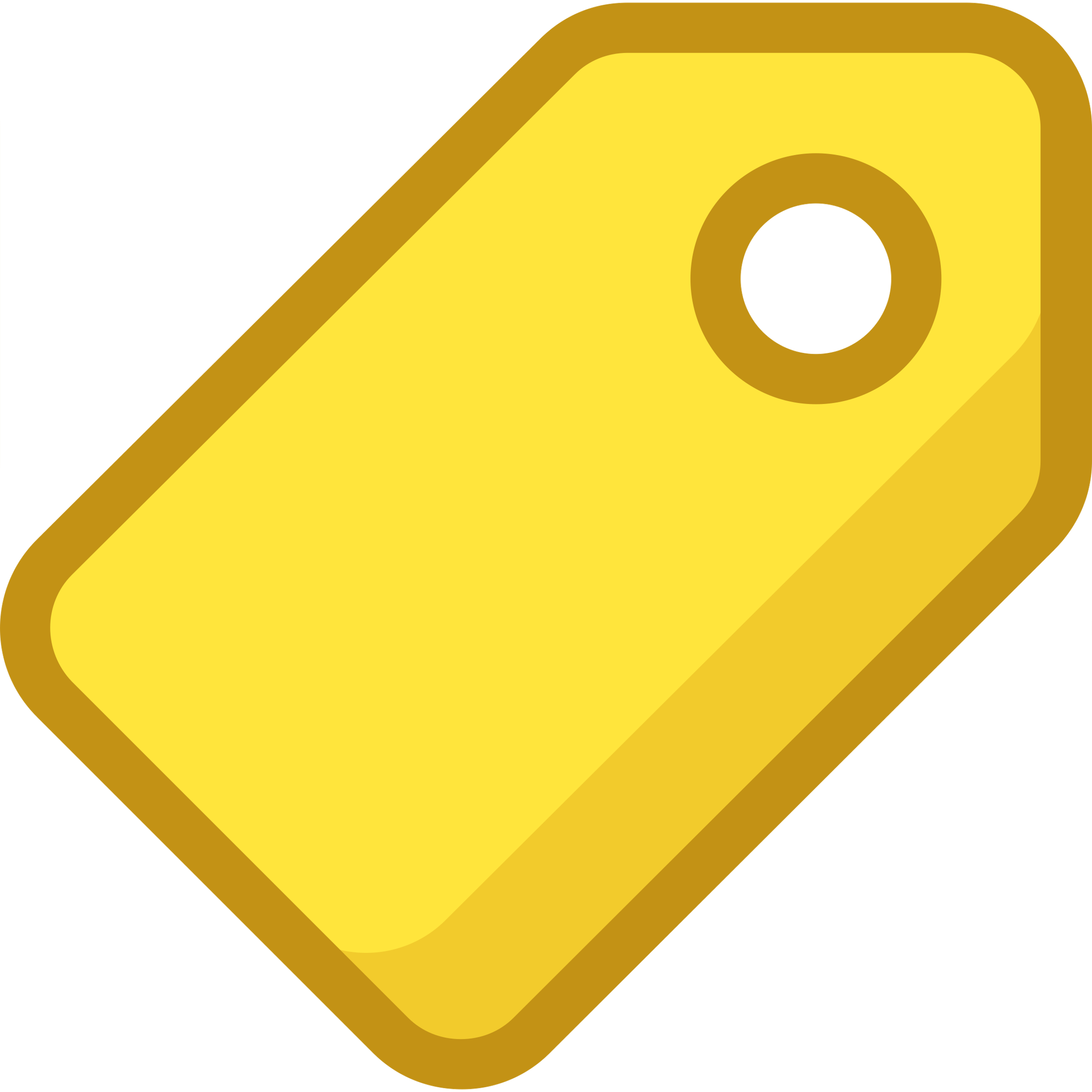 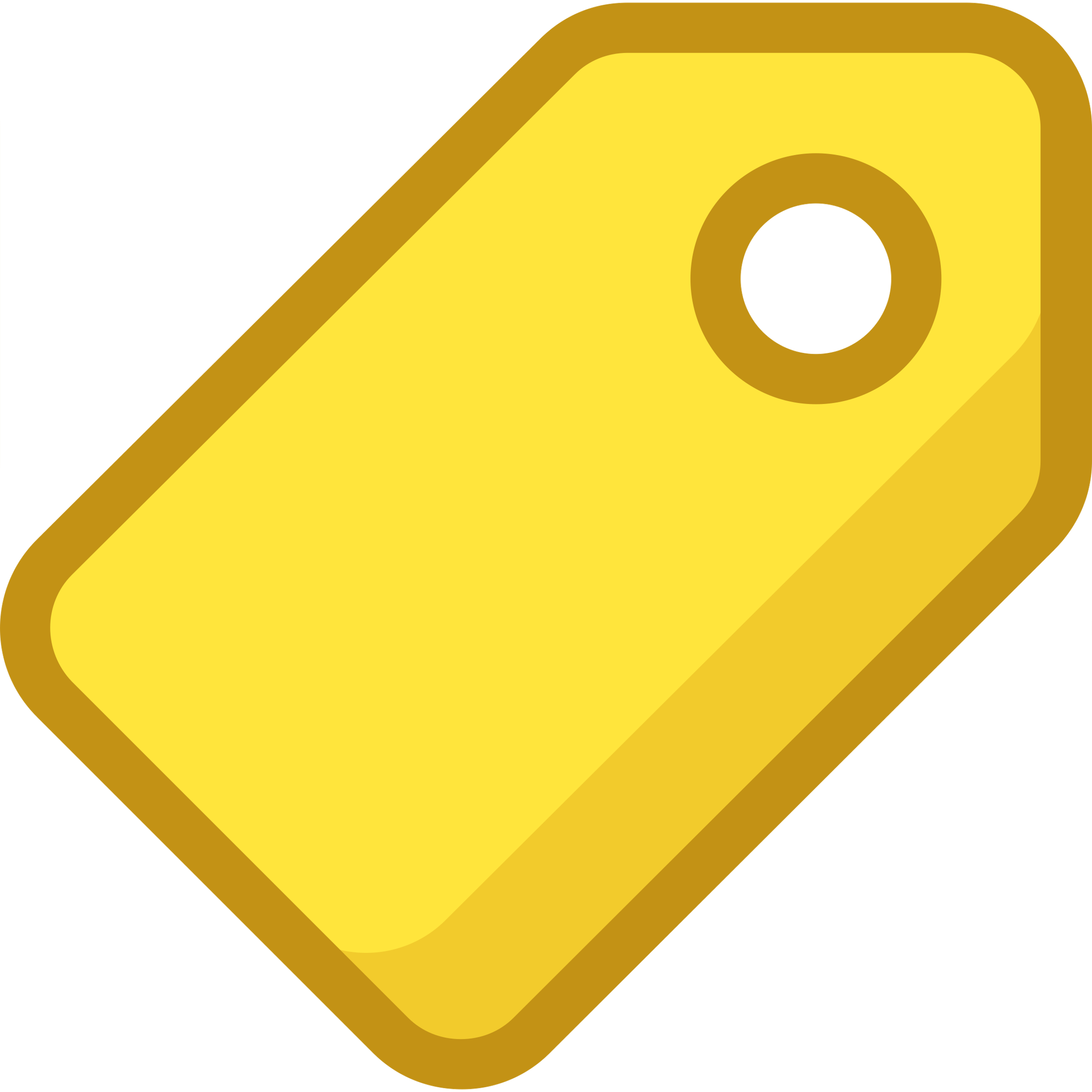 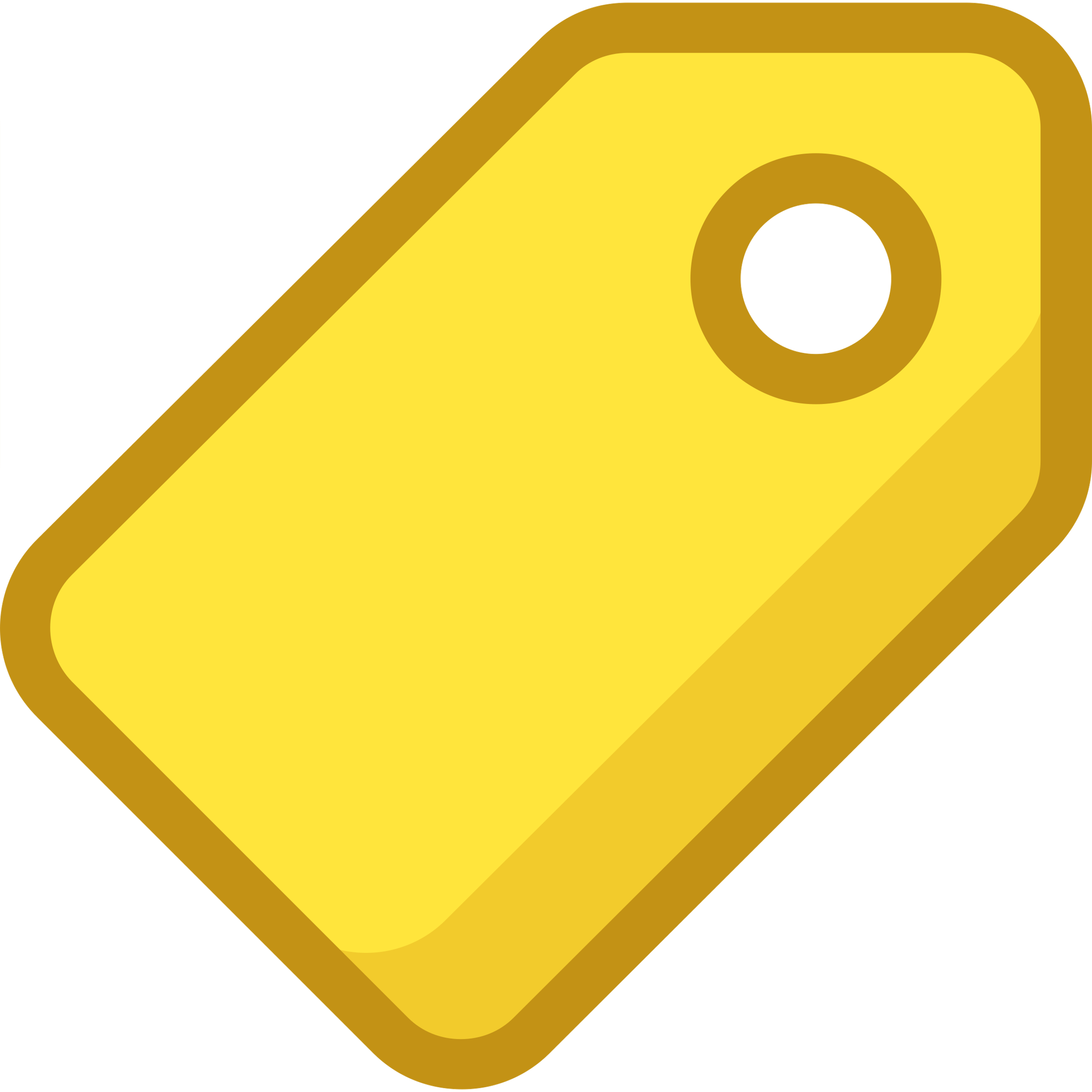 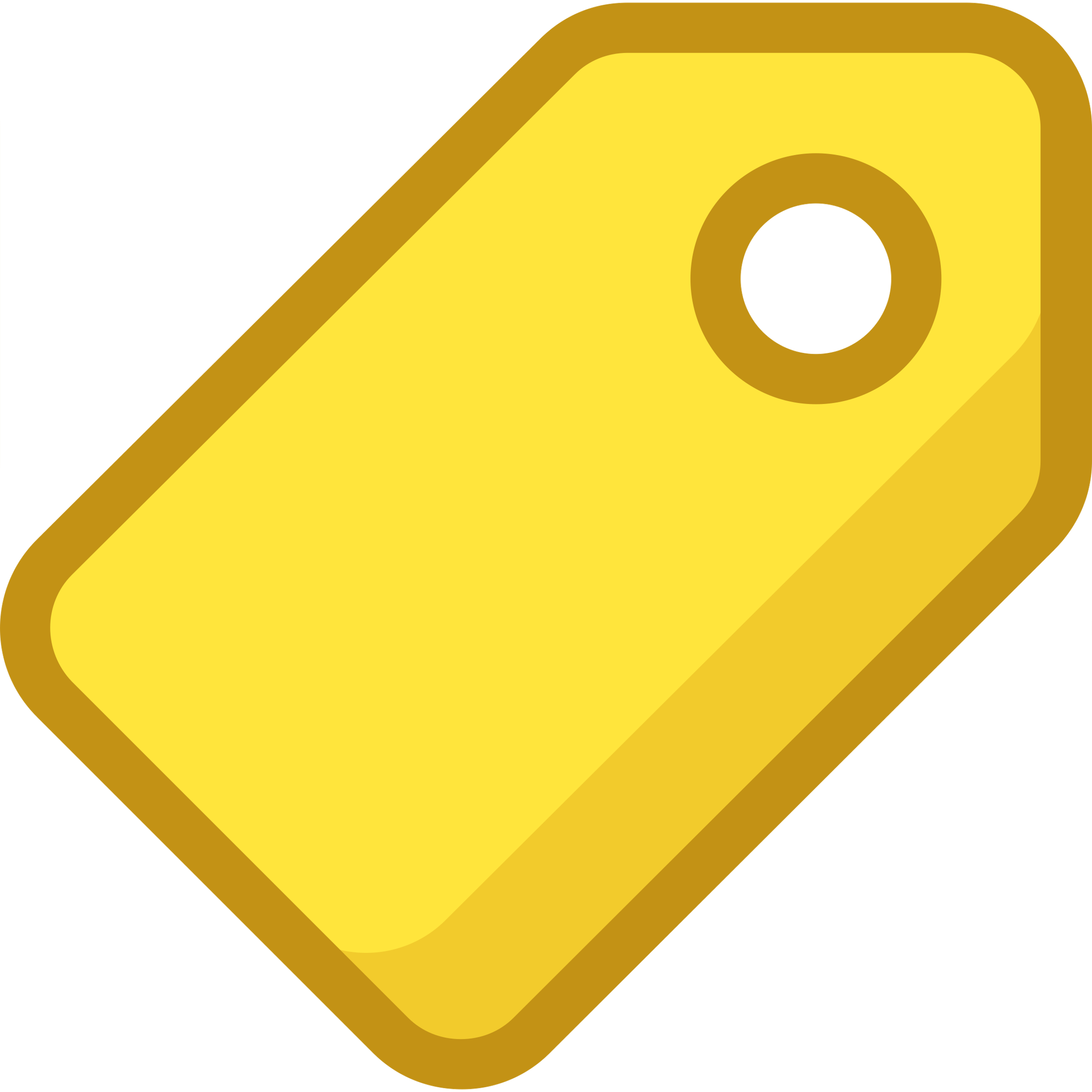 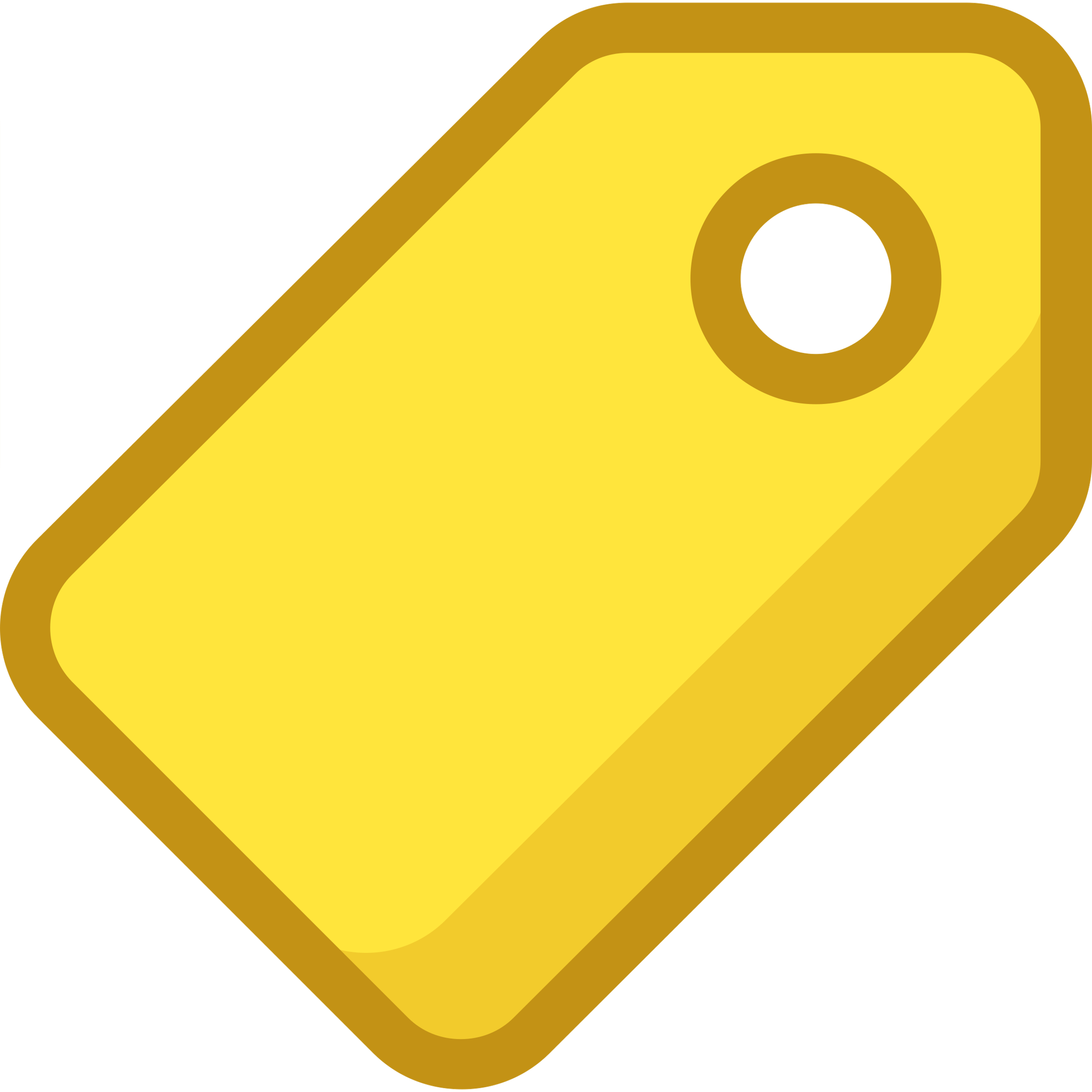 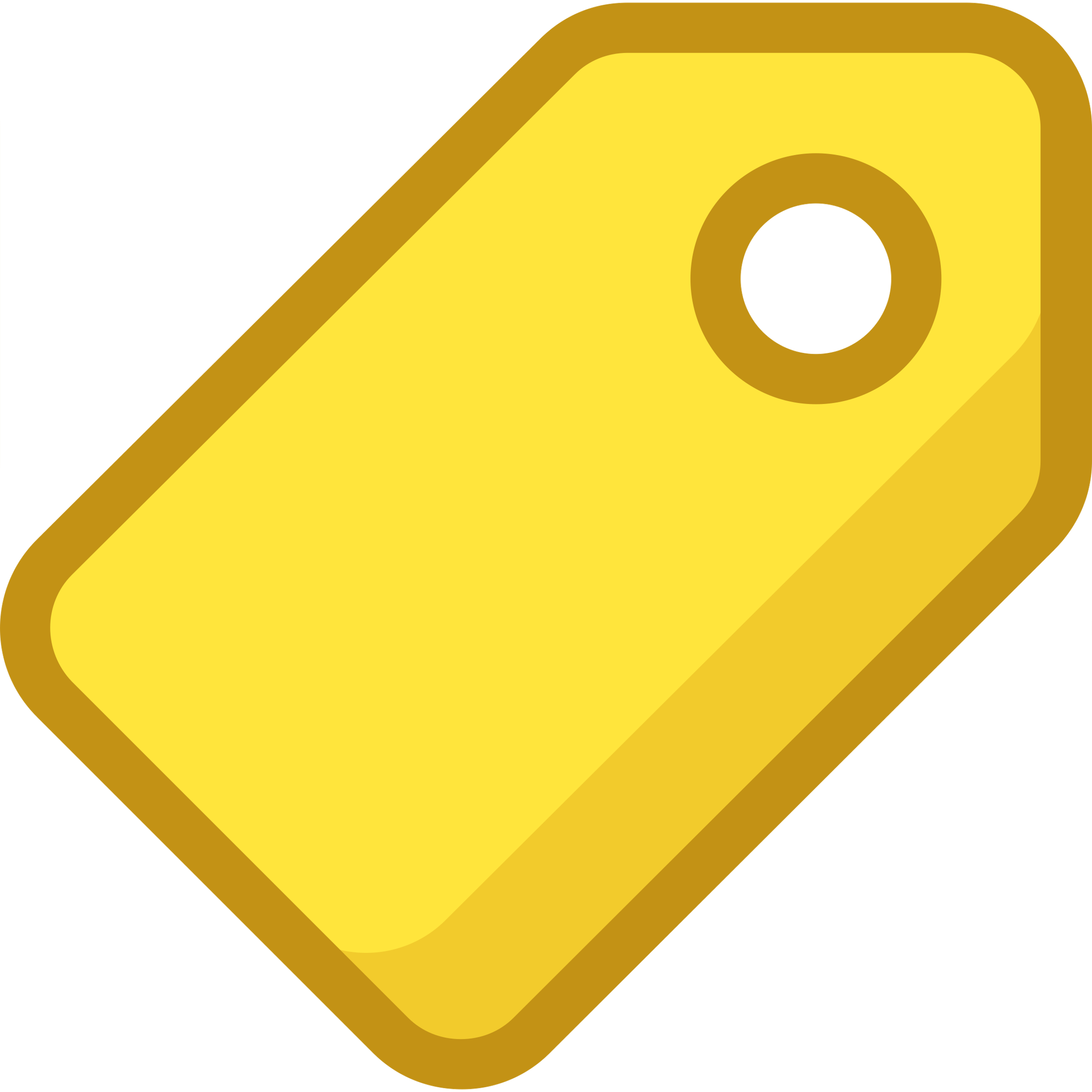 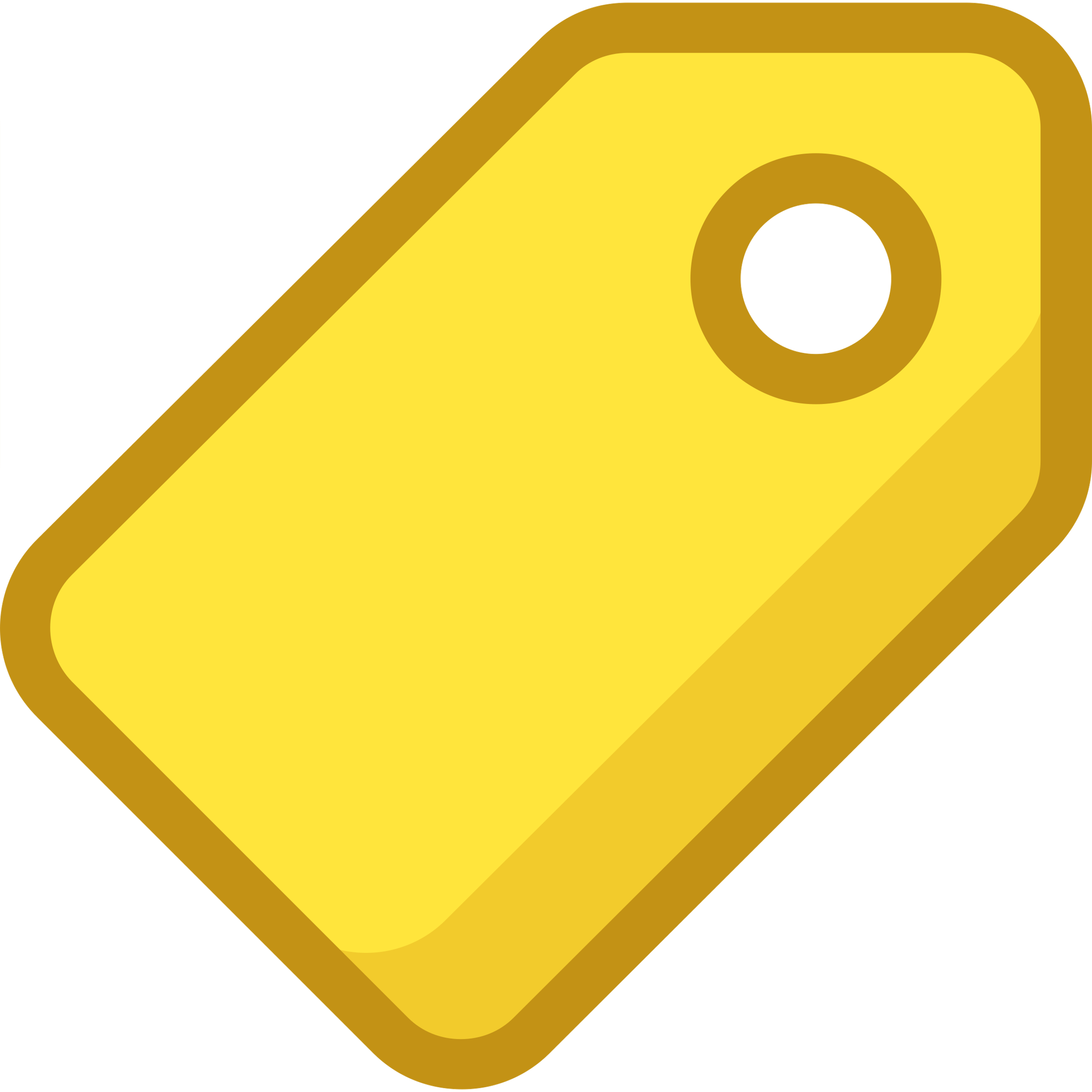 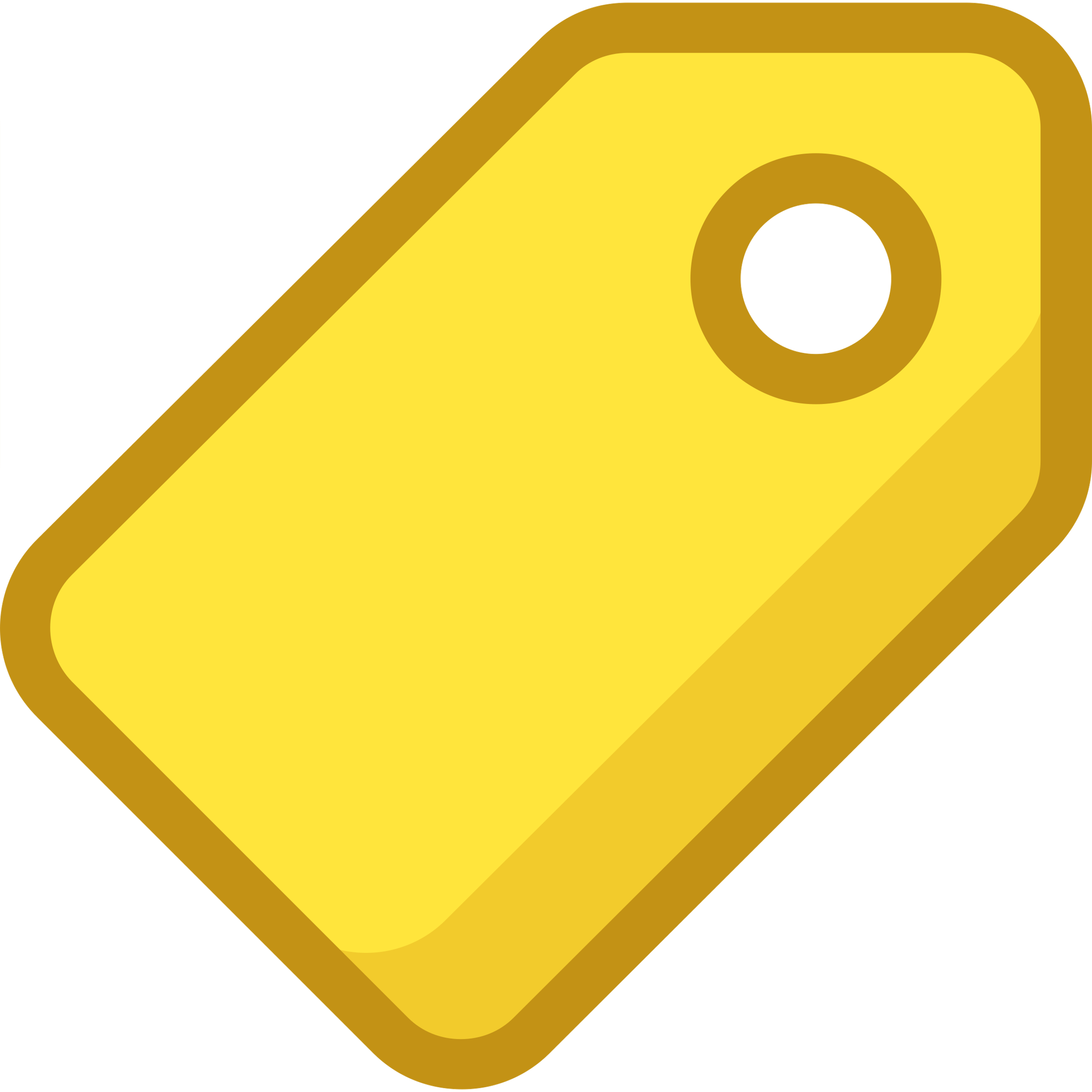 Hierarchical Log H:
…
H3
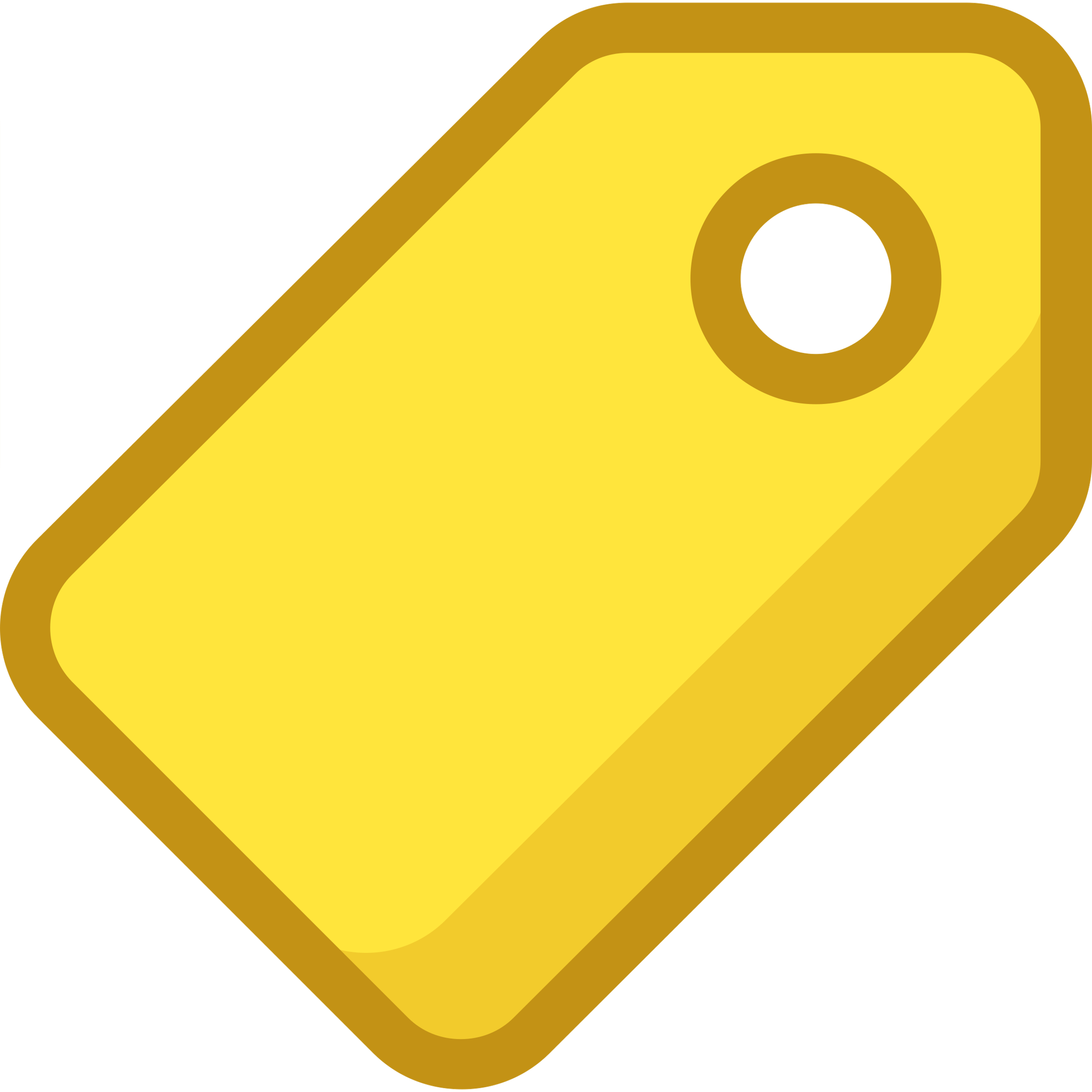 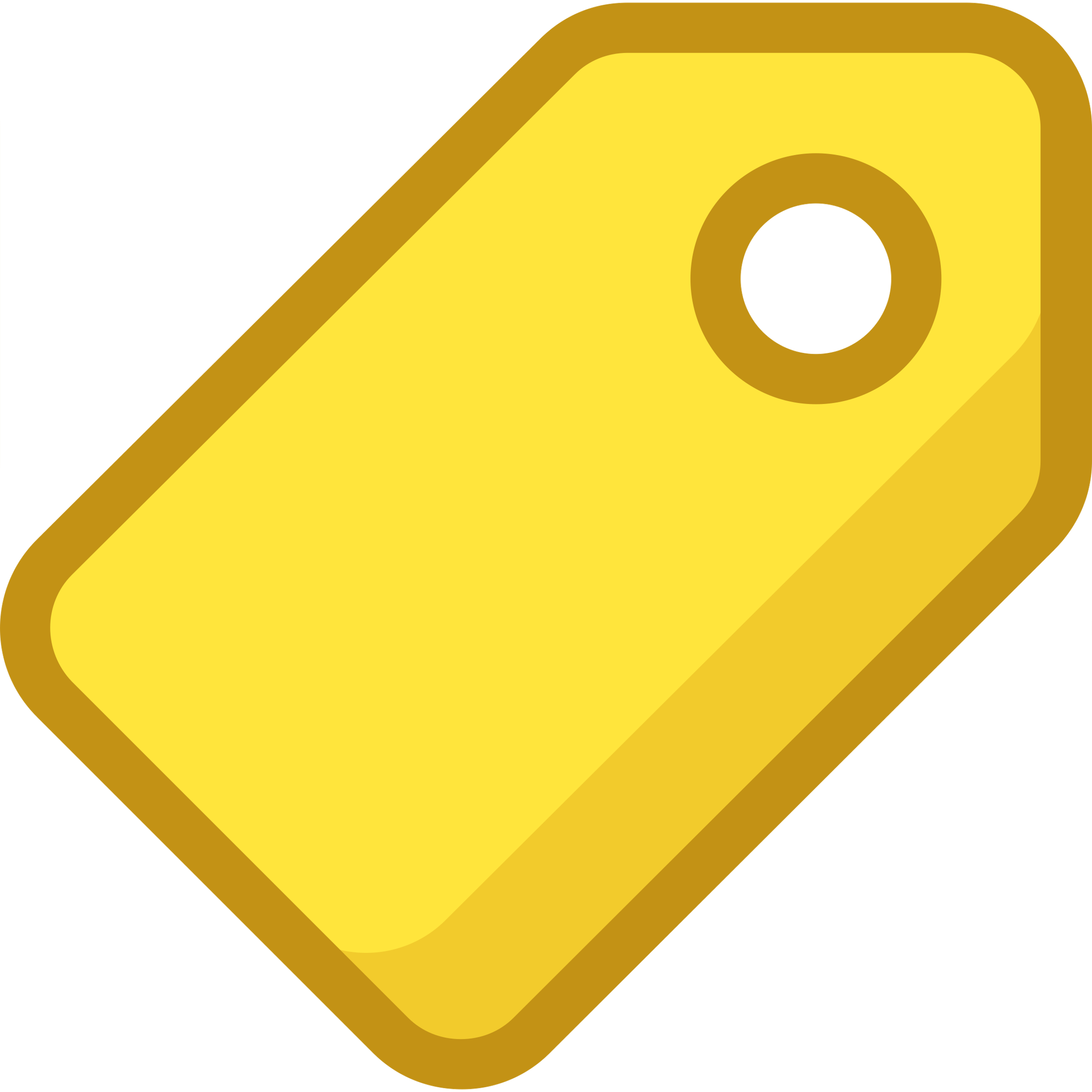 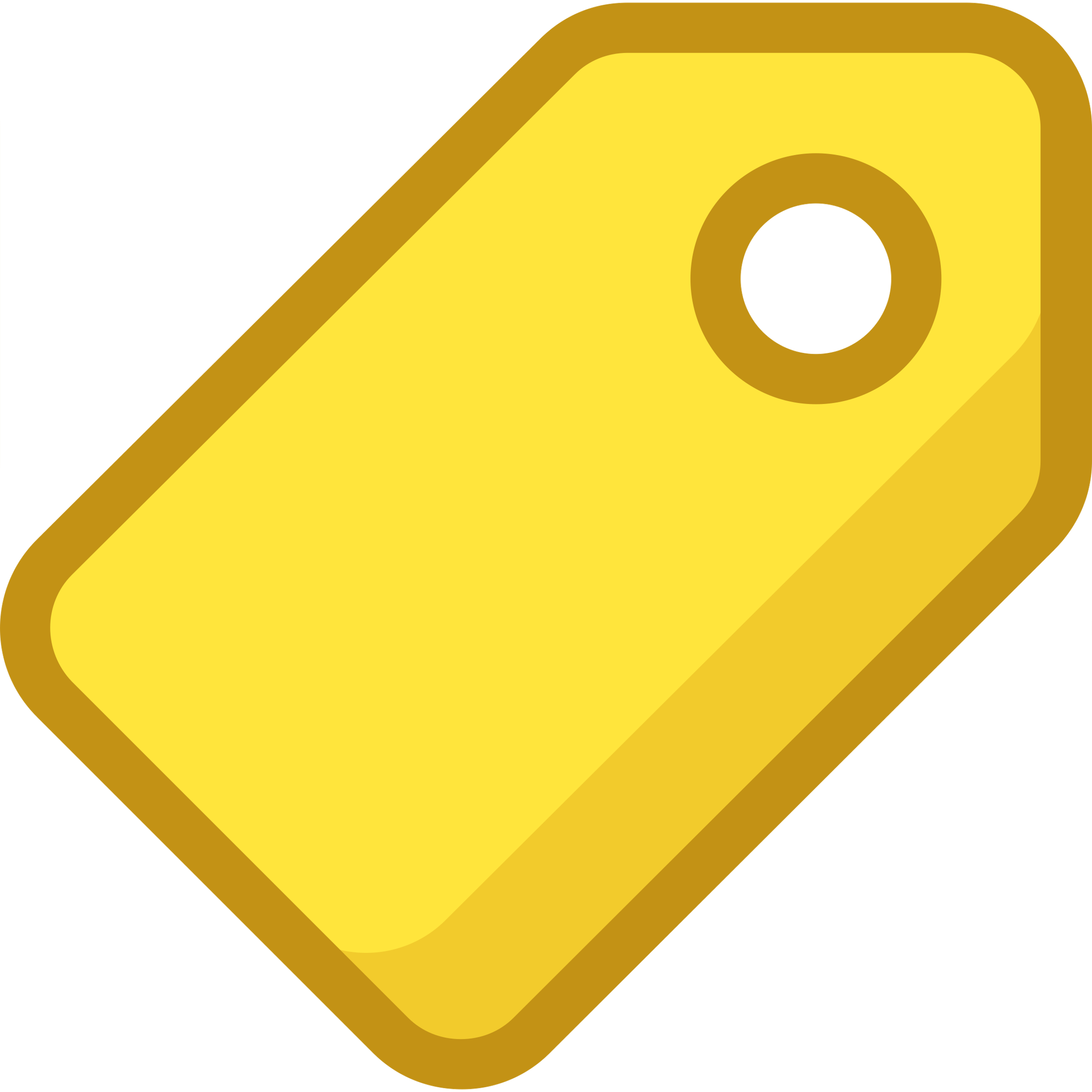 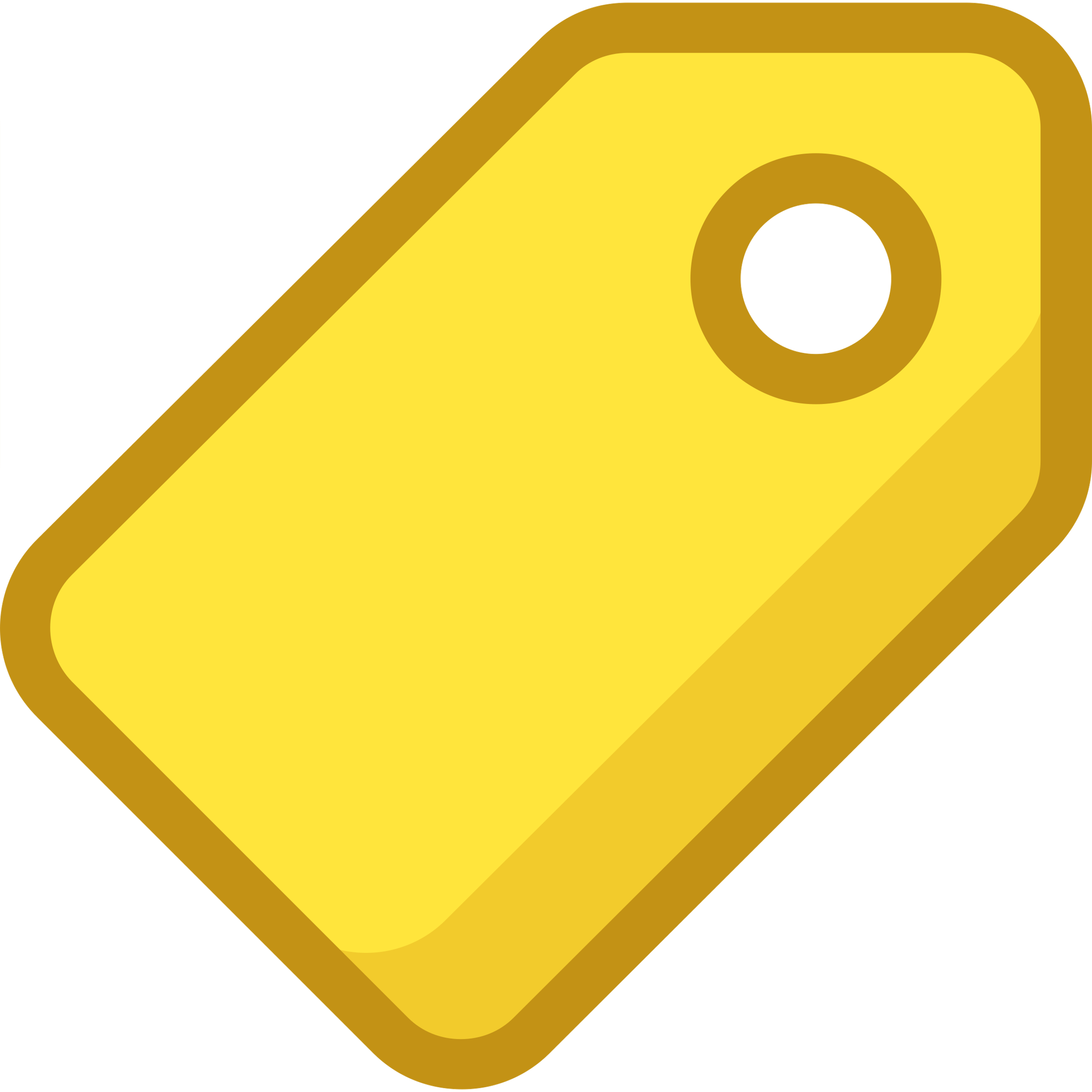 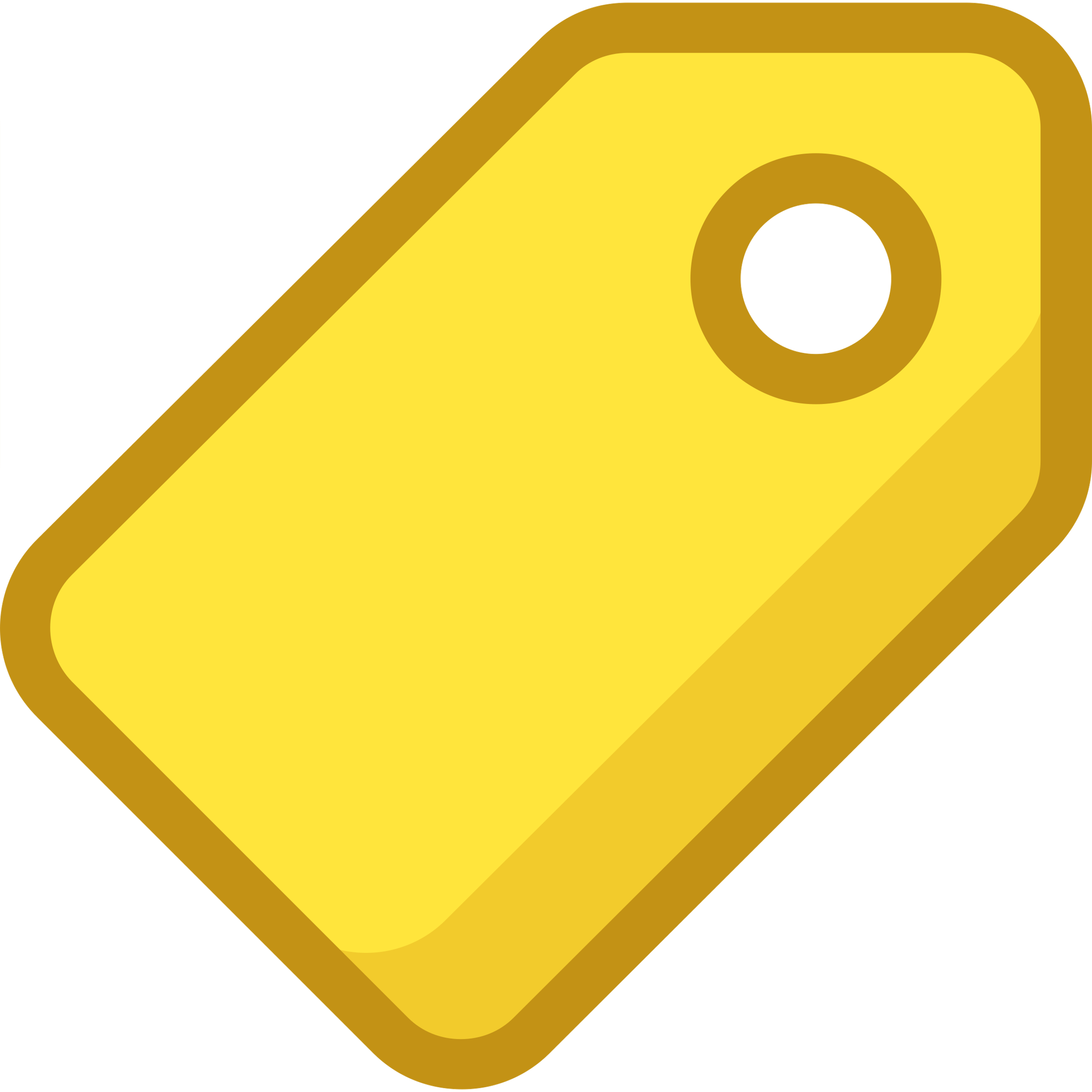 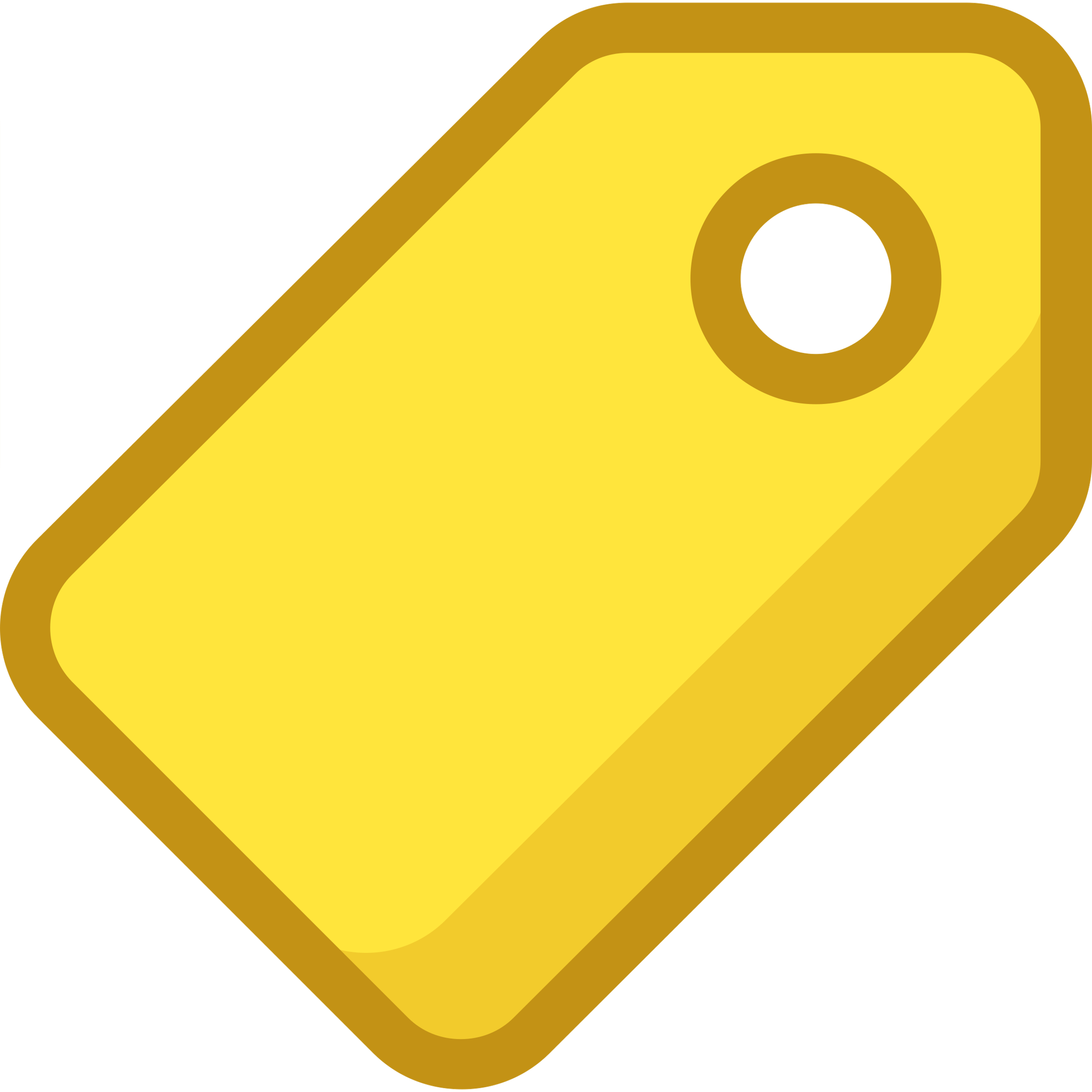 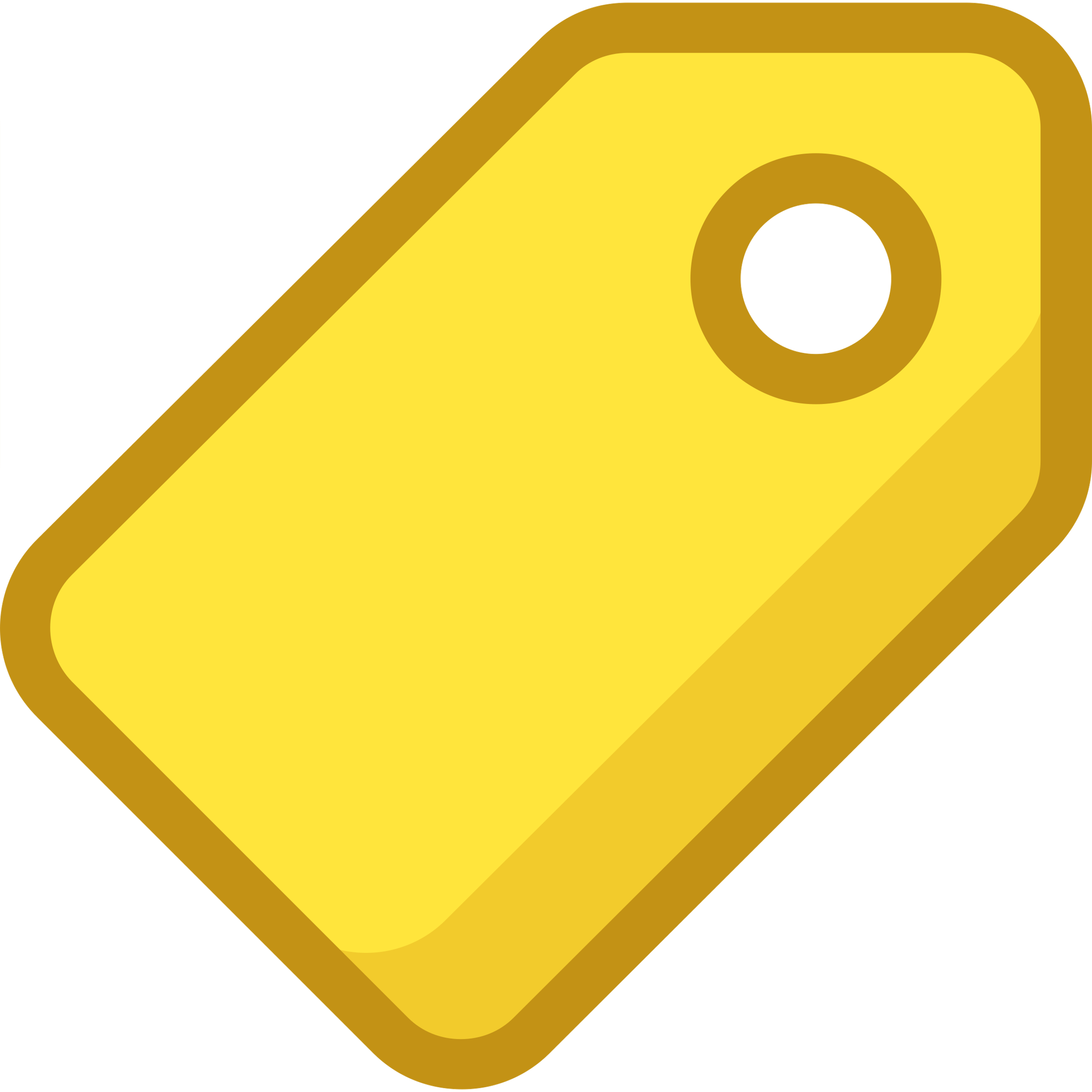 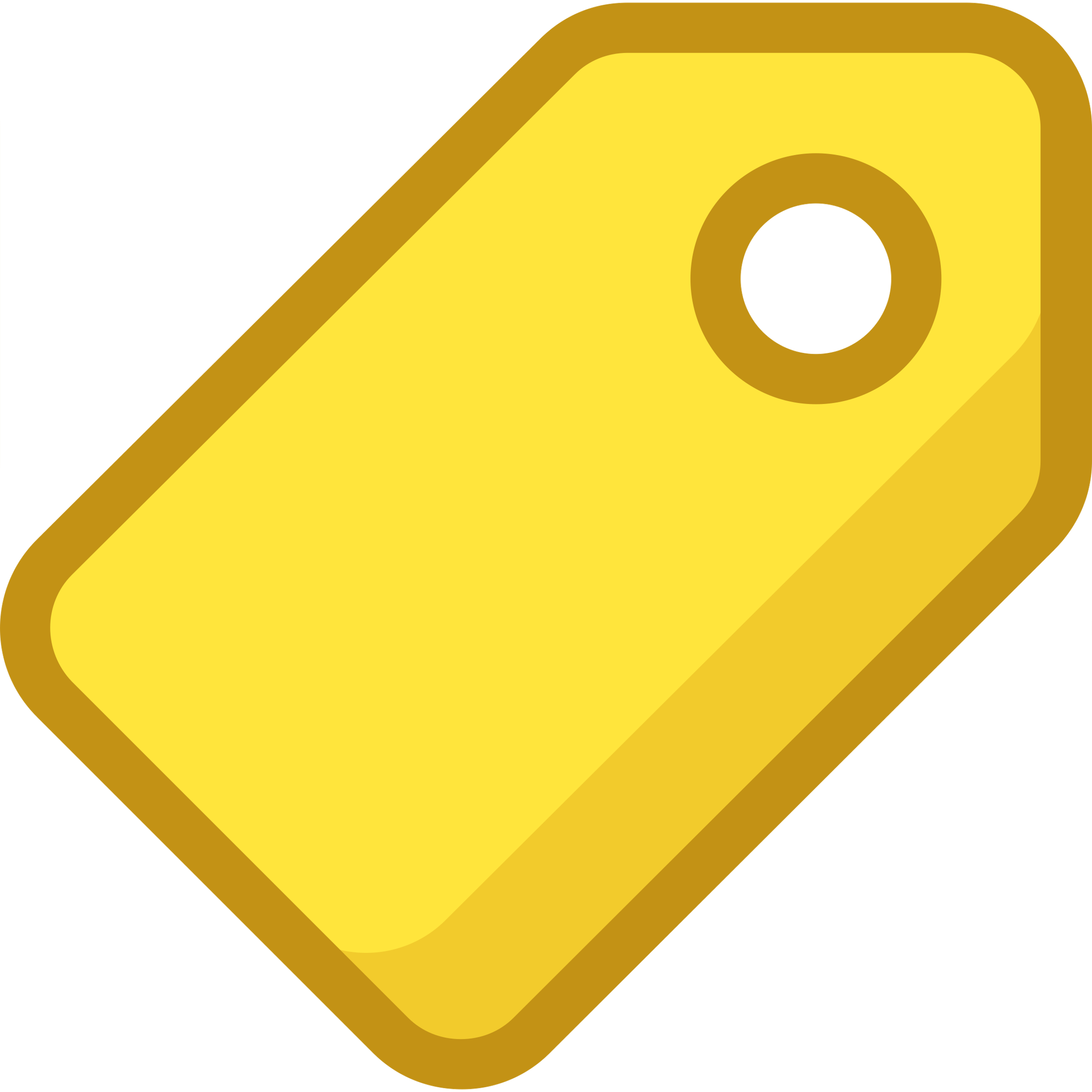 H2
Codeword
H1
Homomorphic MAC
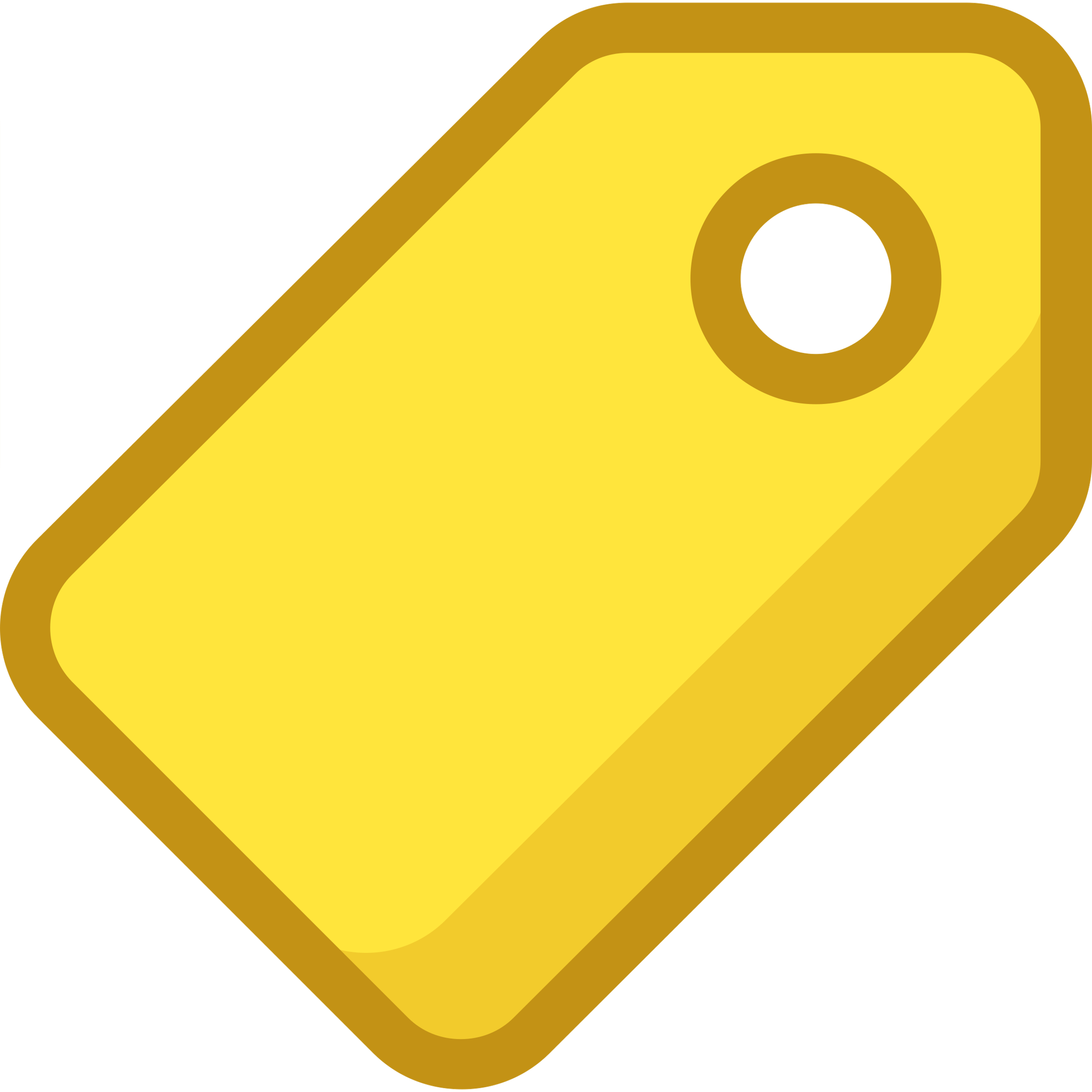 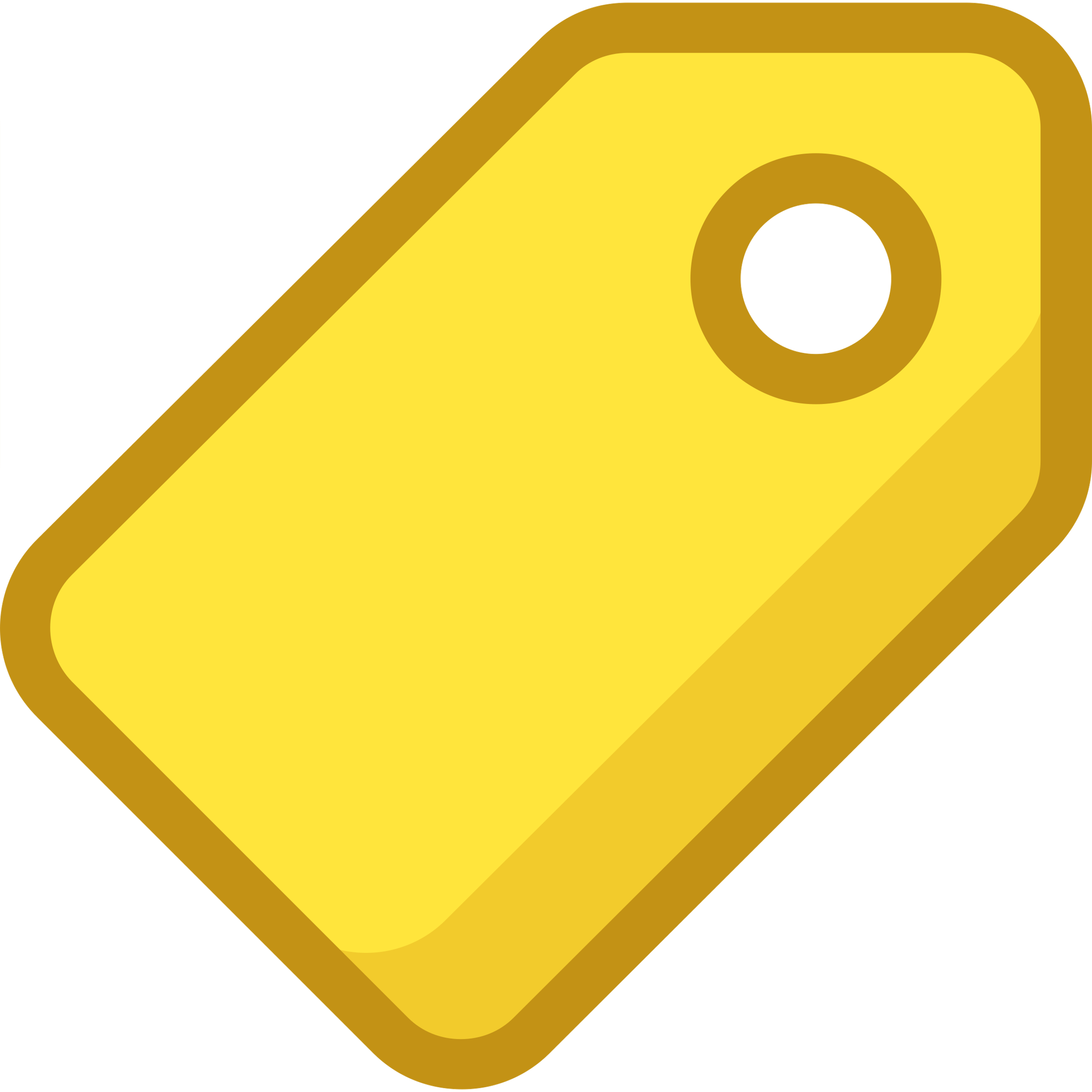 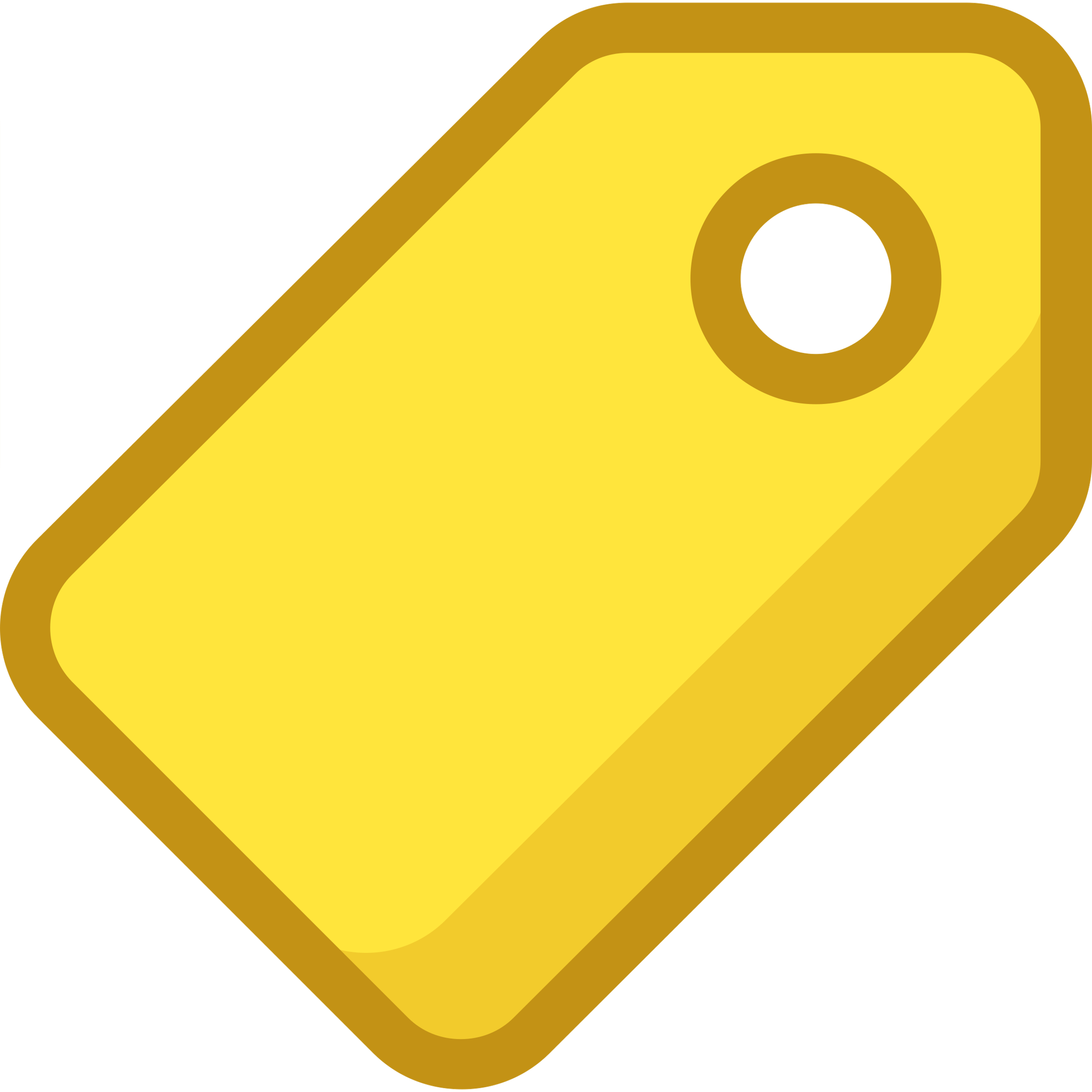 H0
random scalars indicated by the client
10
A random linear combination
Our Audit Protocol
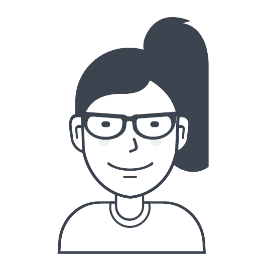 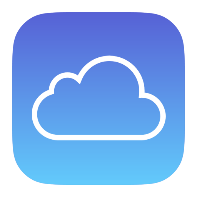 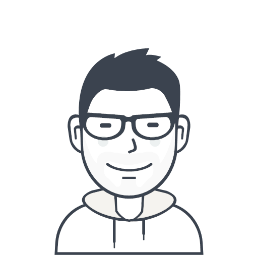 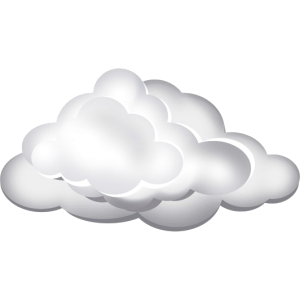 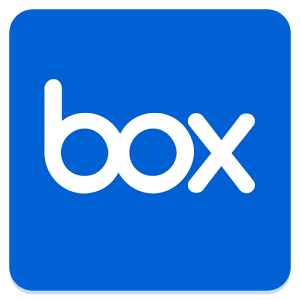 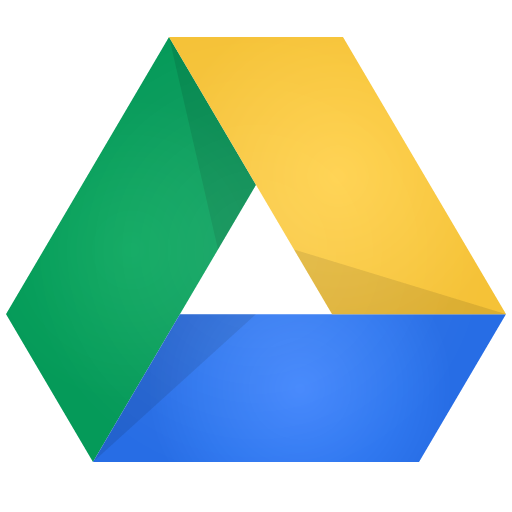 Audit request + a random seed
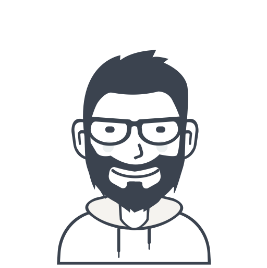 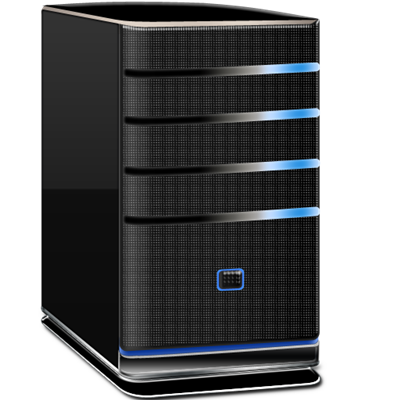 Commitment & MAC of 
aggregated codeword block
11
Not Enough!
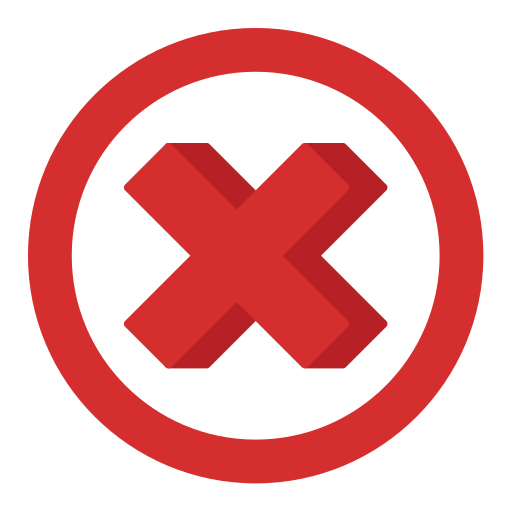 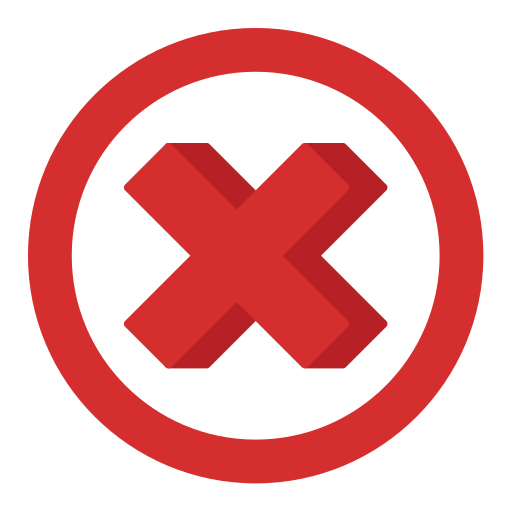 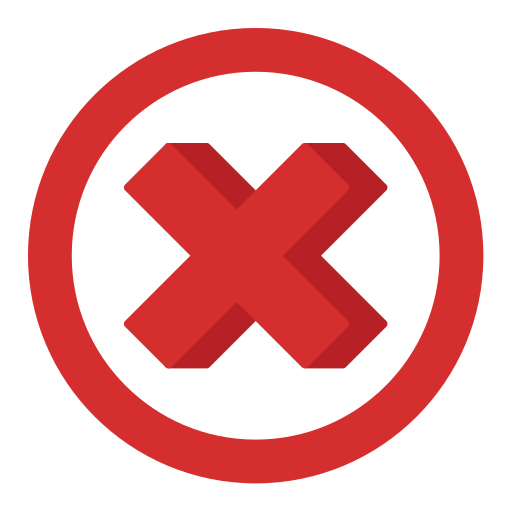 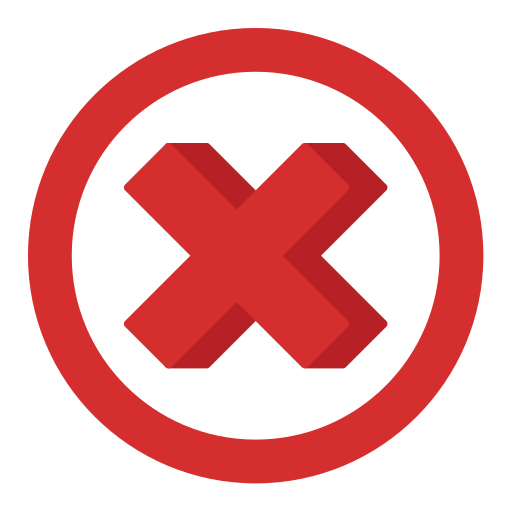 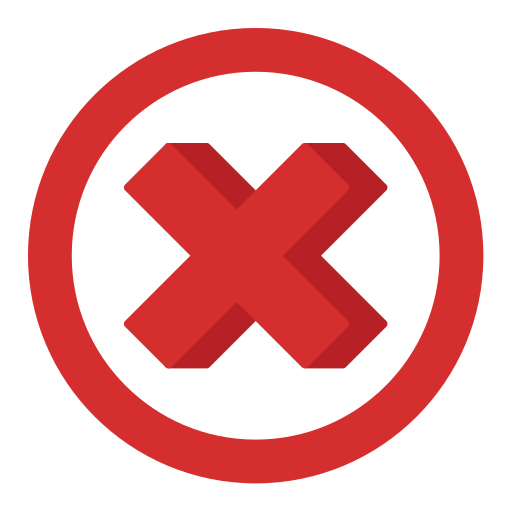 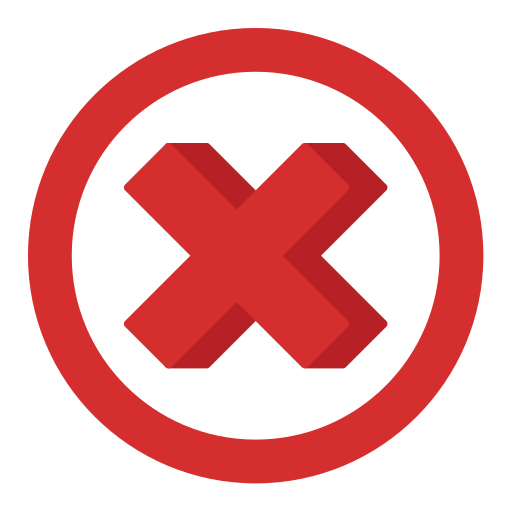 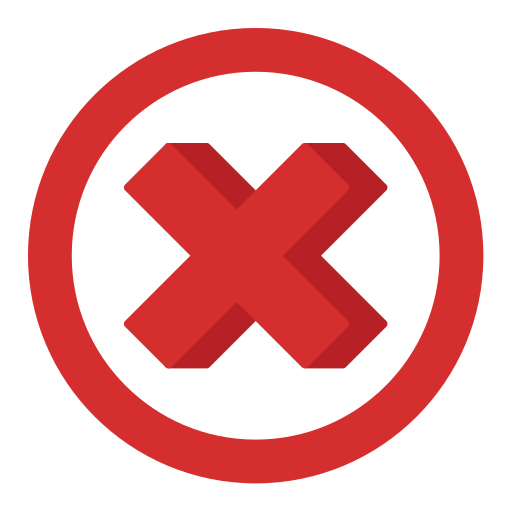 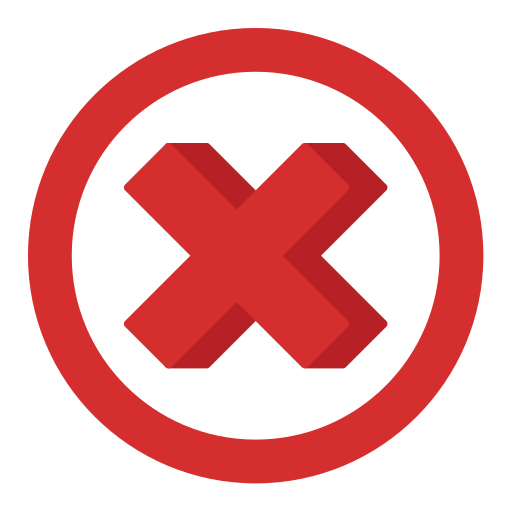 Erasure code C:
…
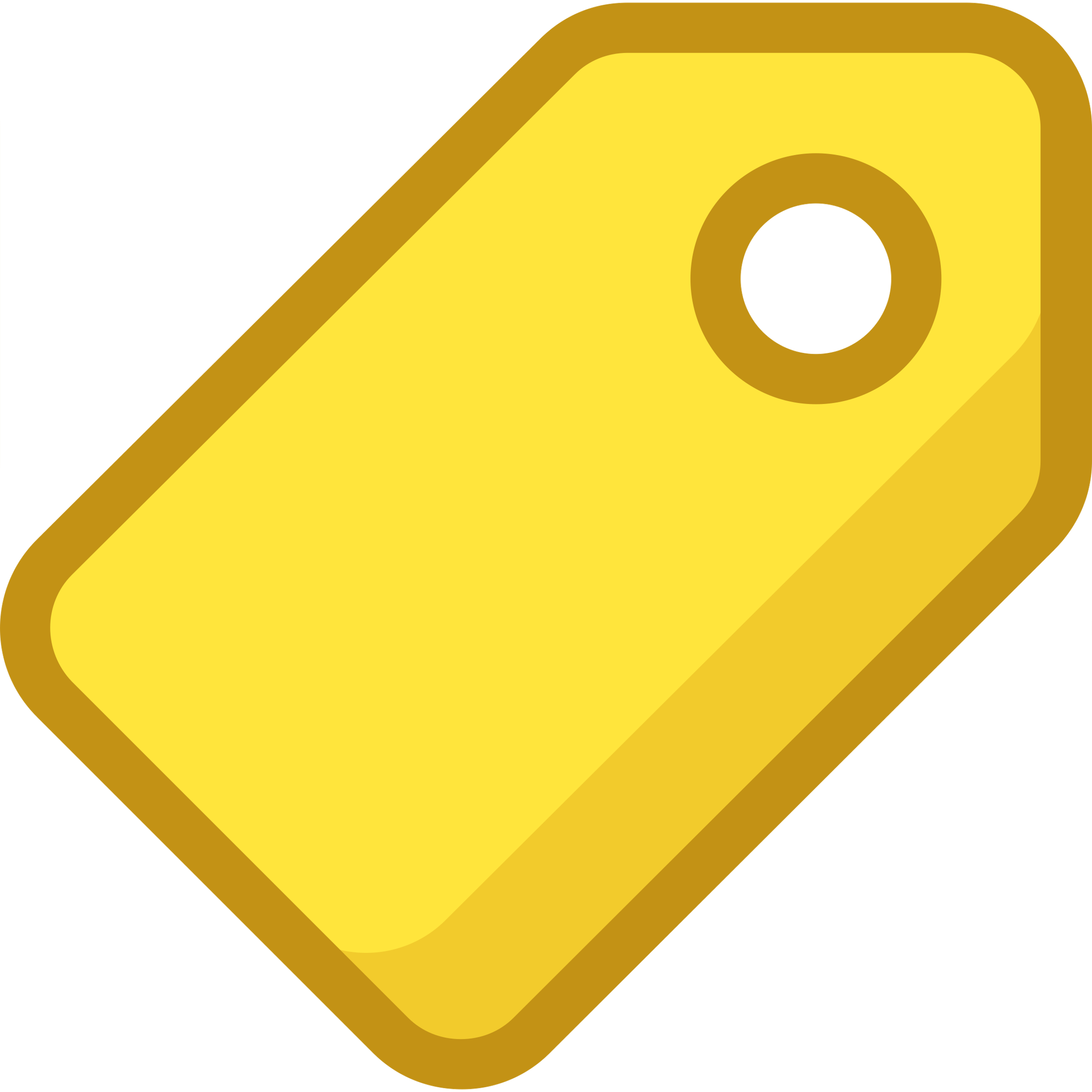 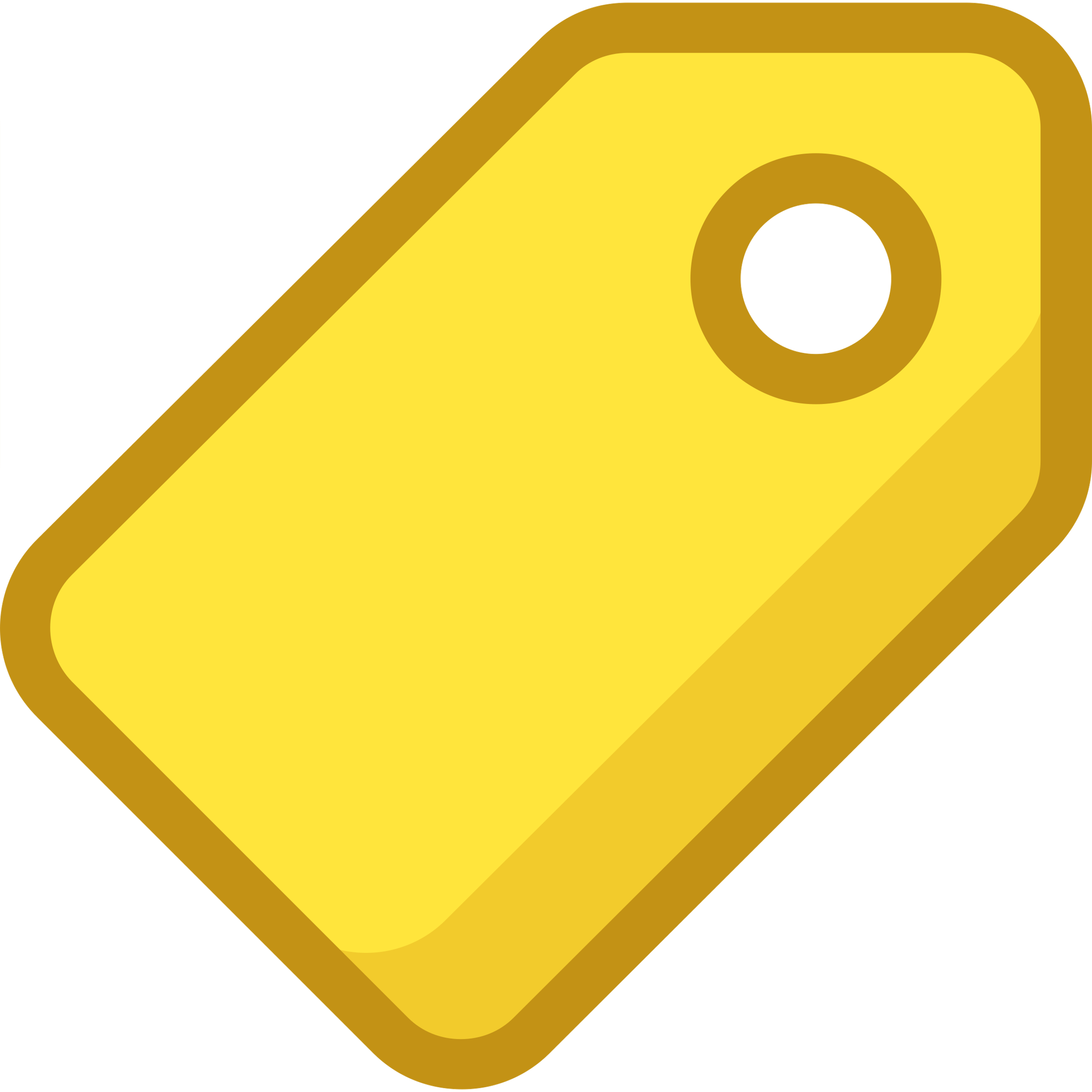 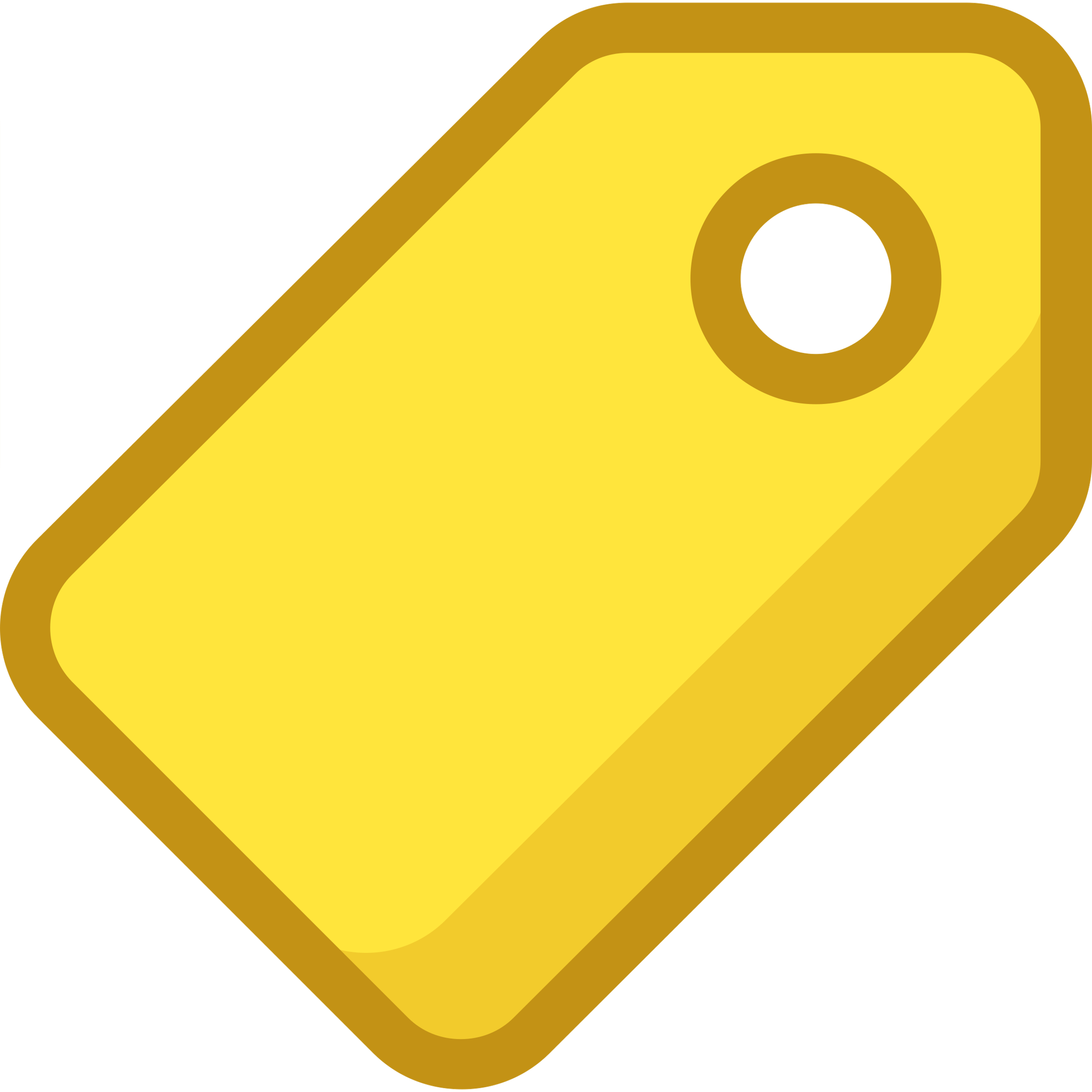 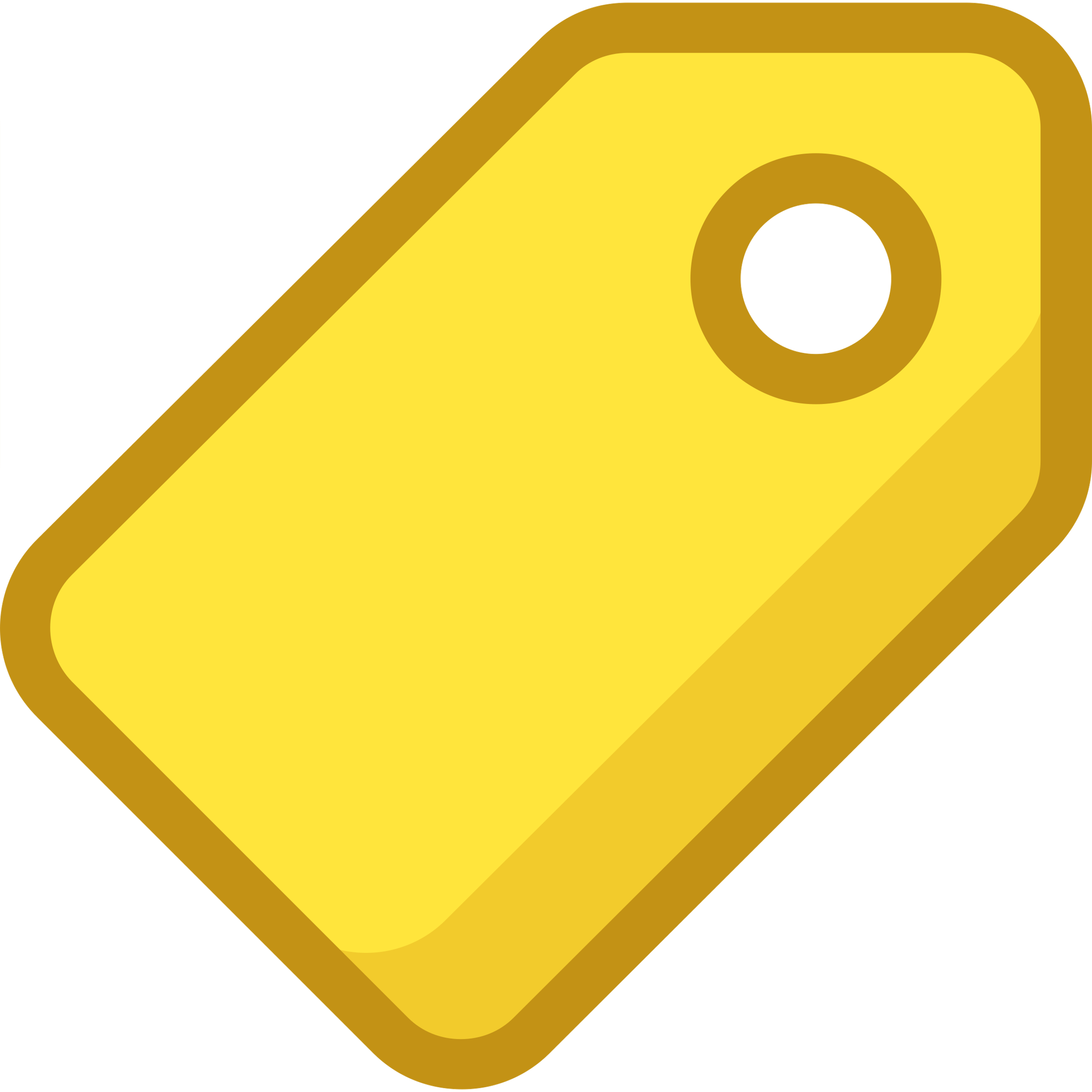 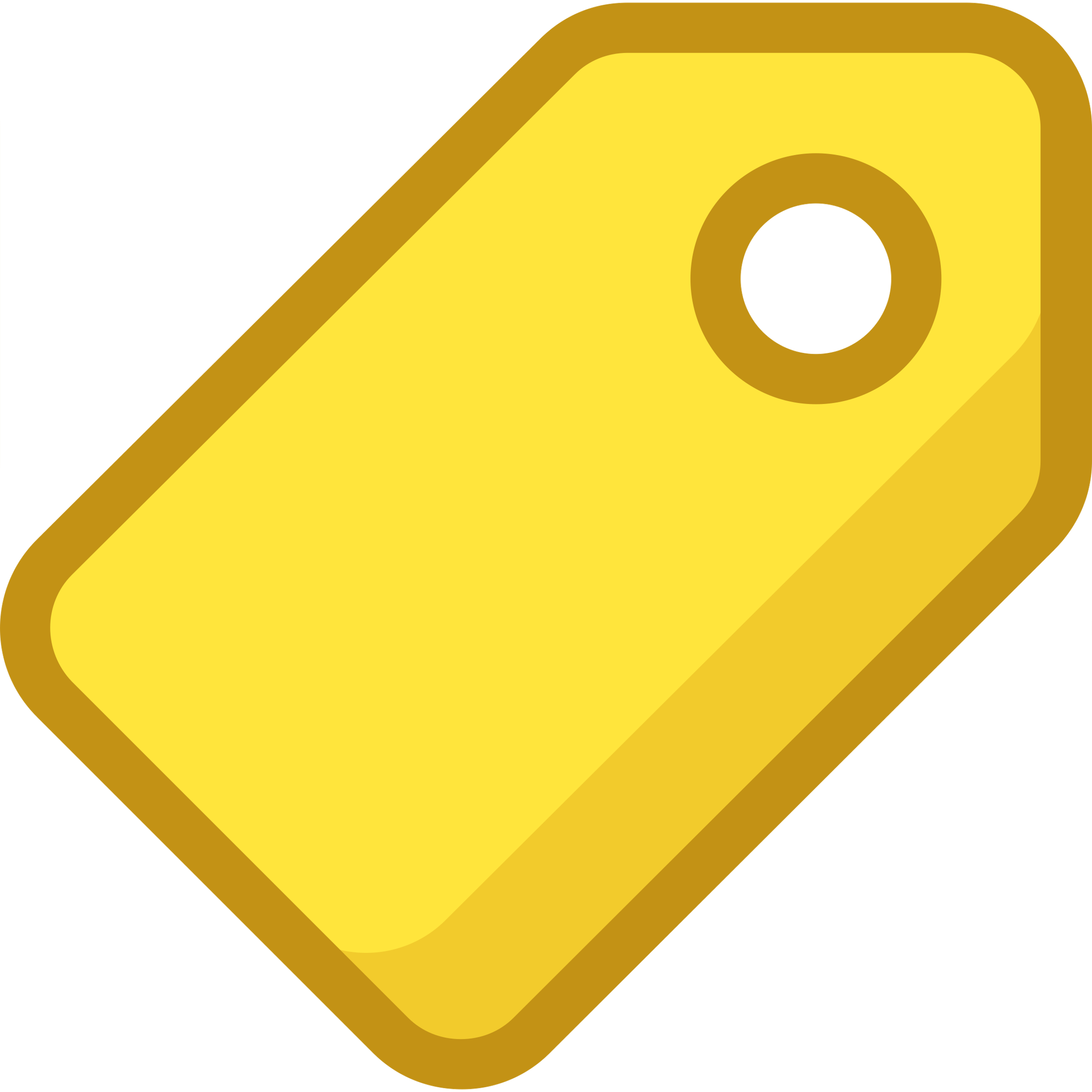 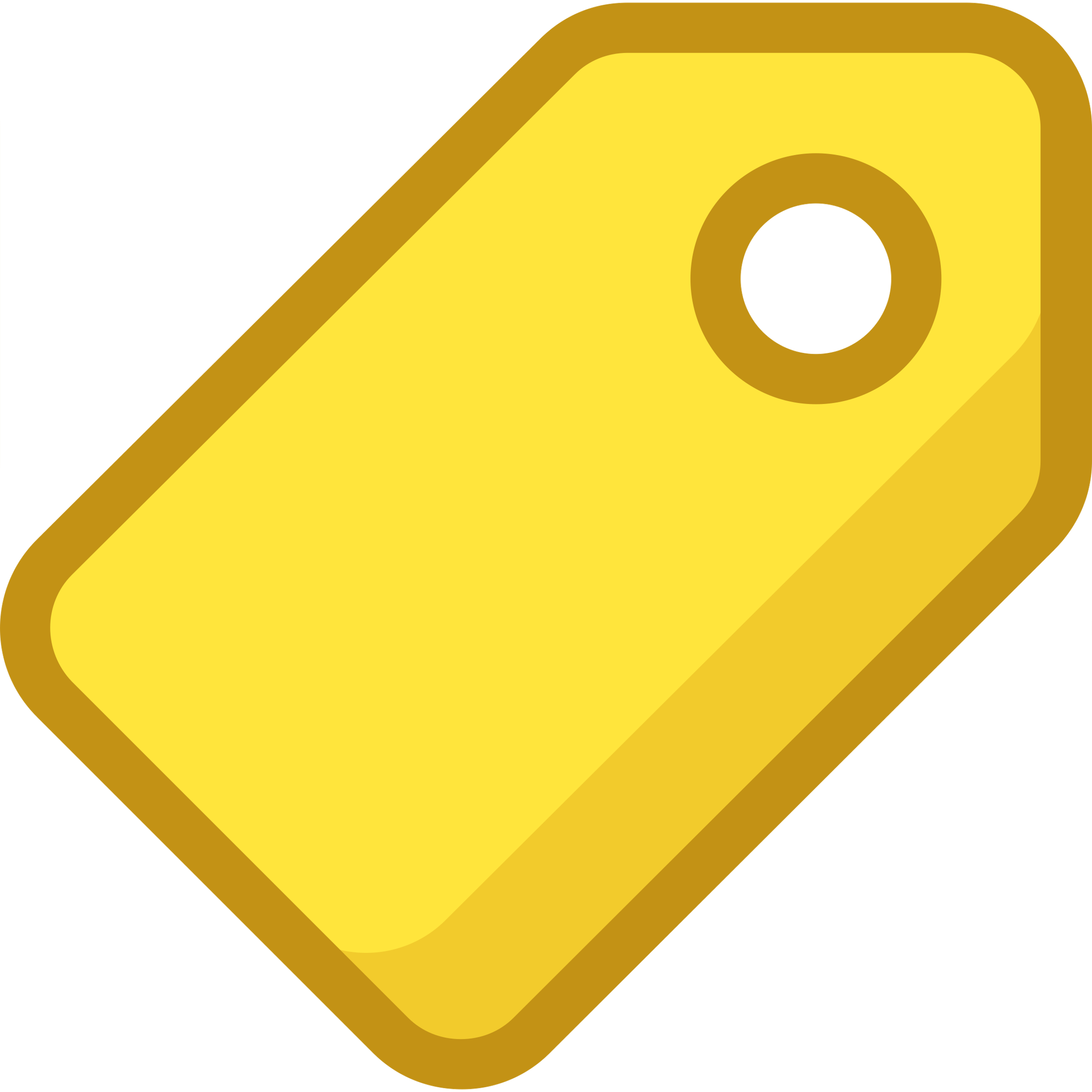 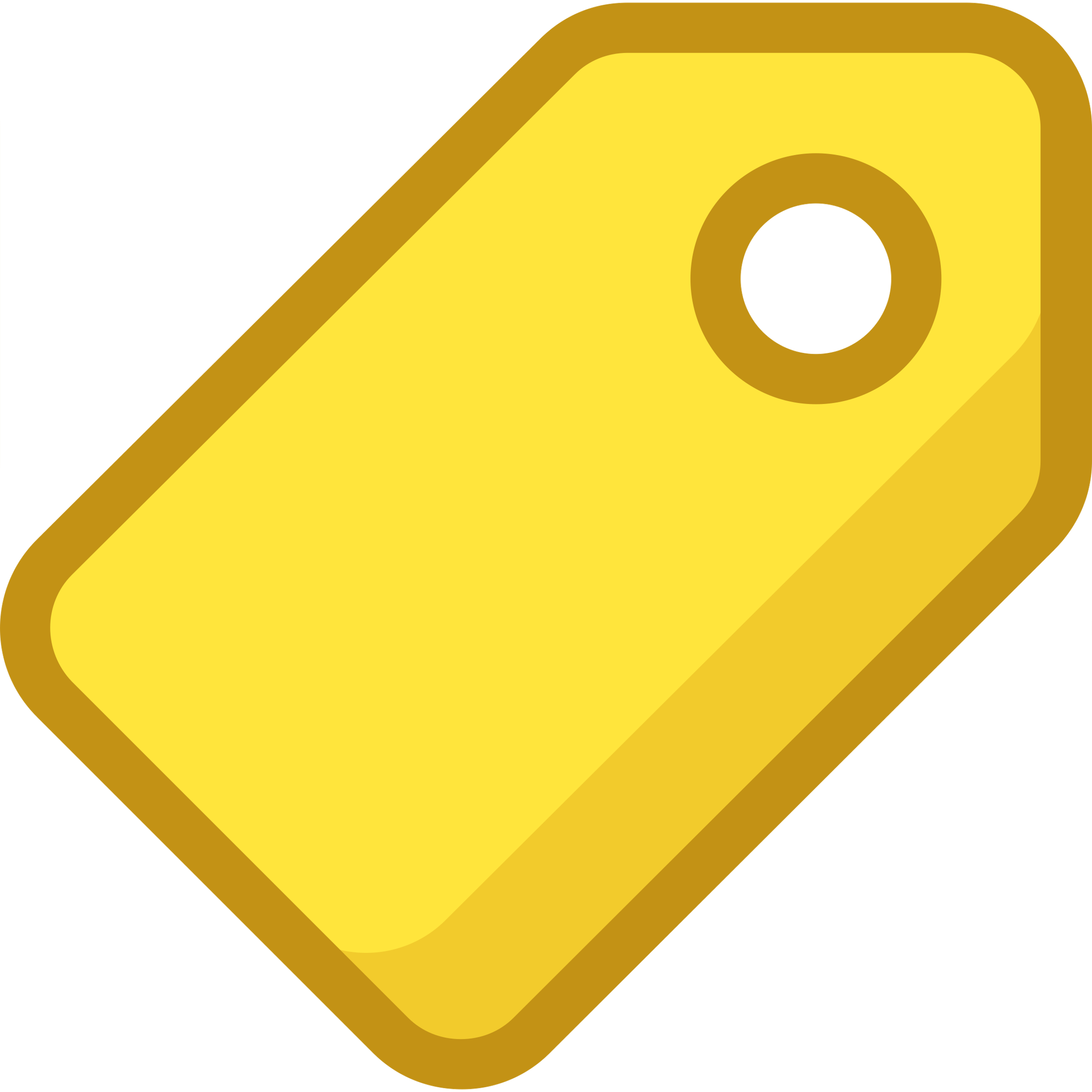 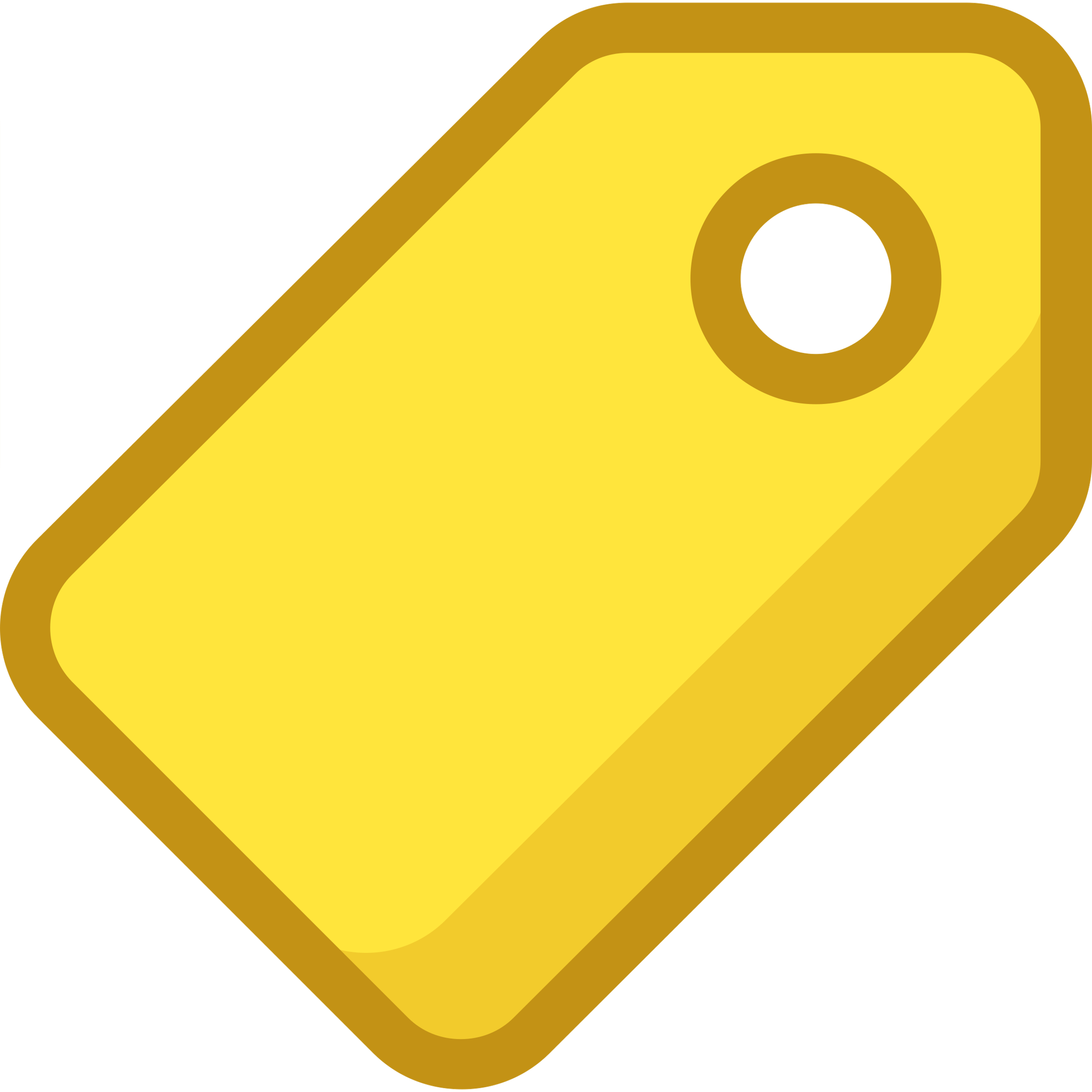 Hierarchical Log H:
…
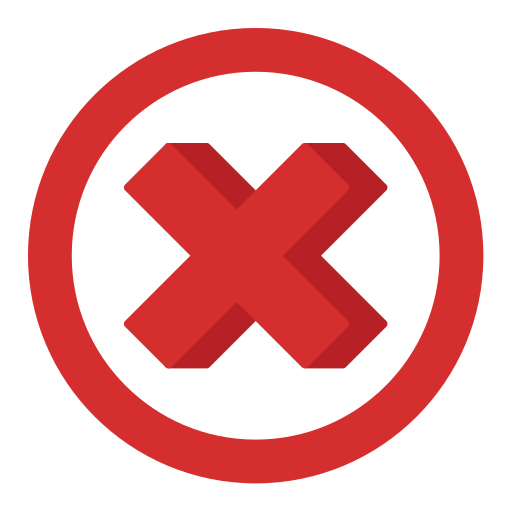 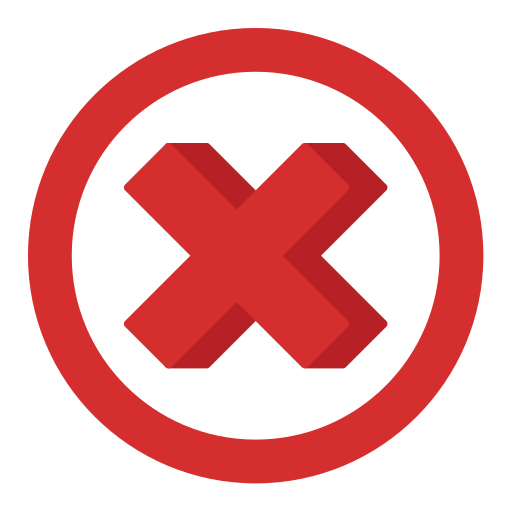 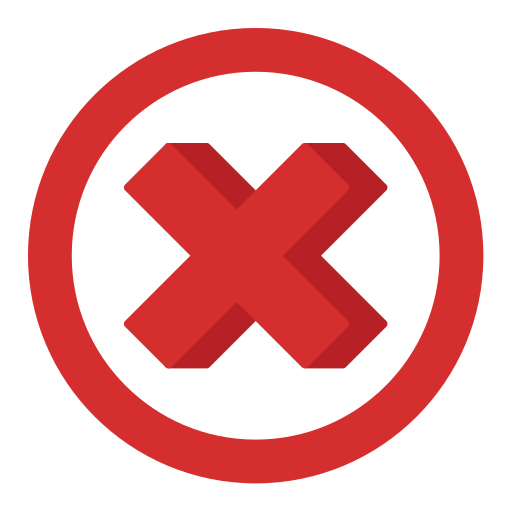 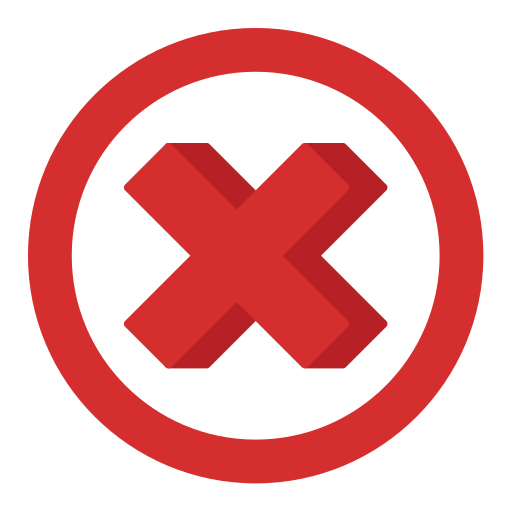 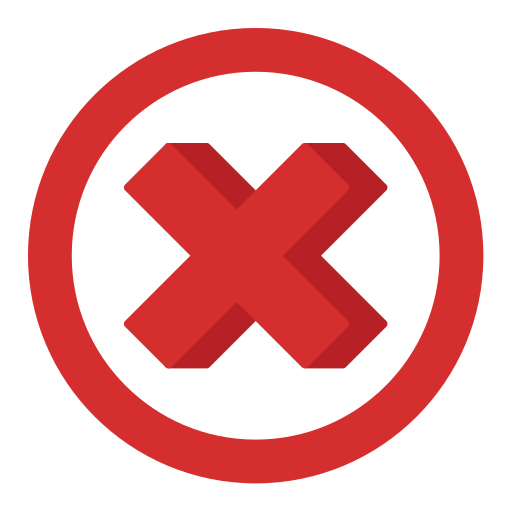 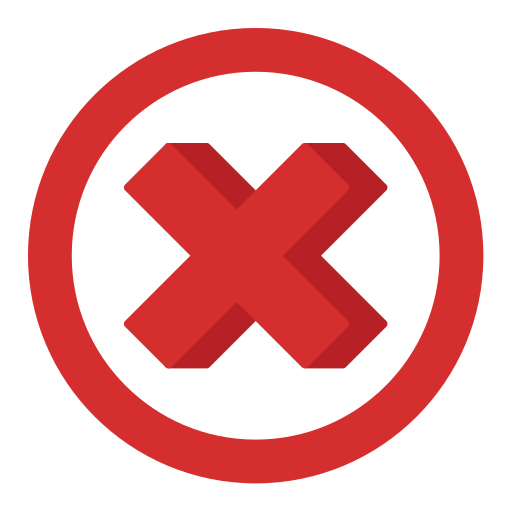 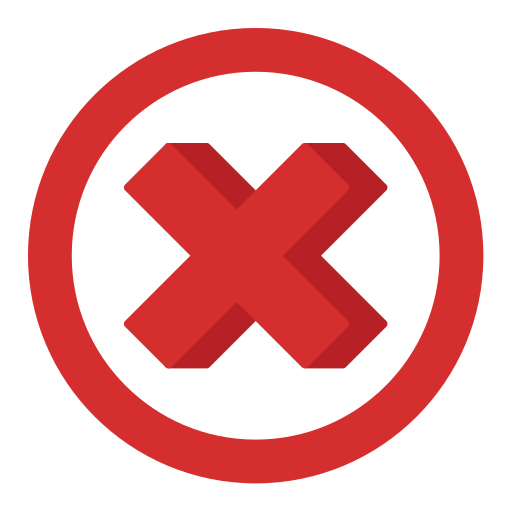 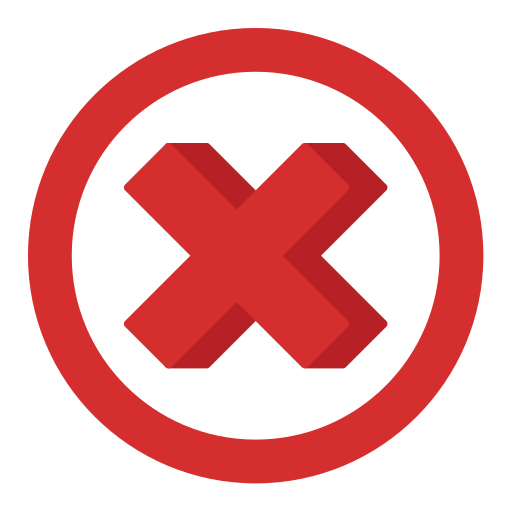 H3
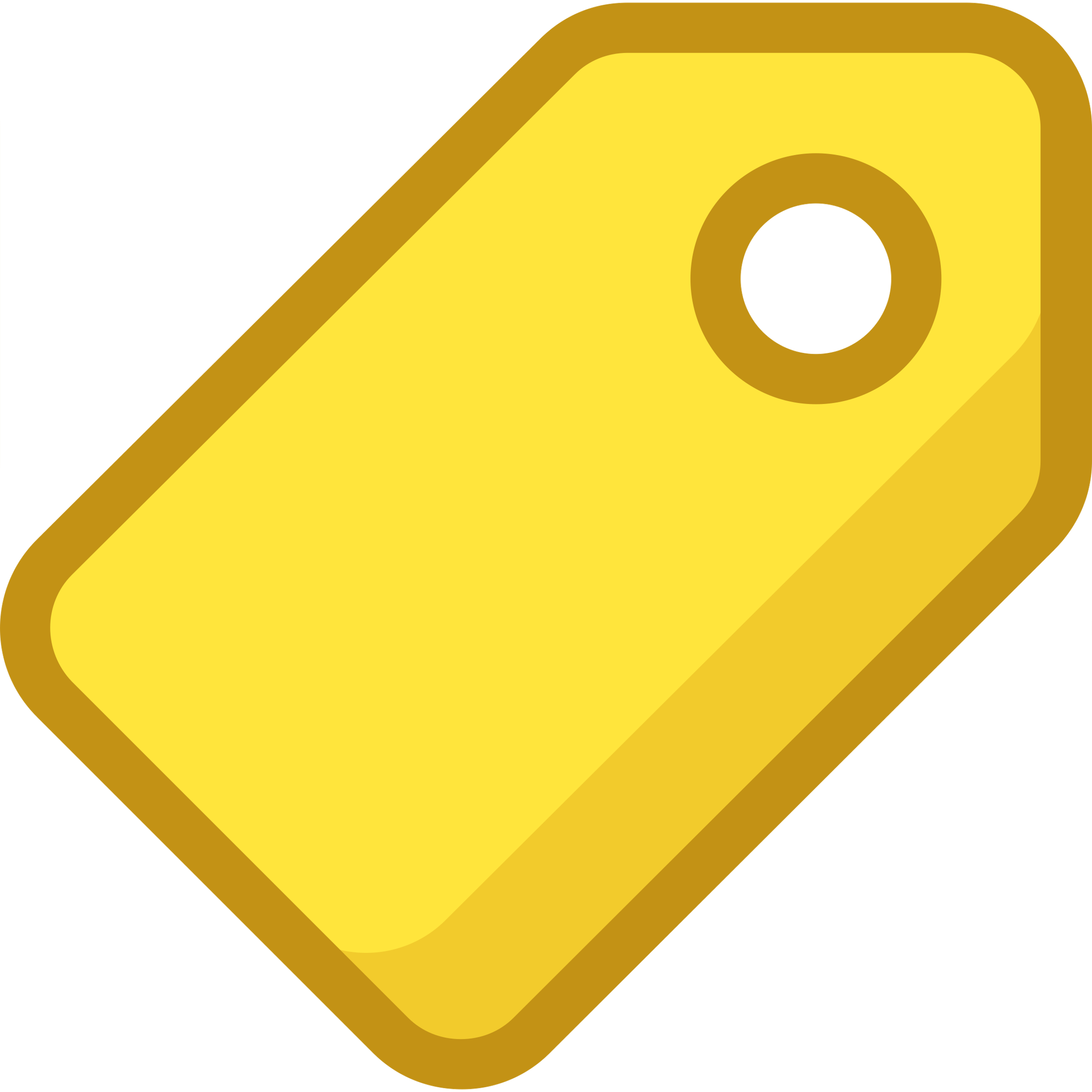 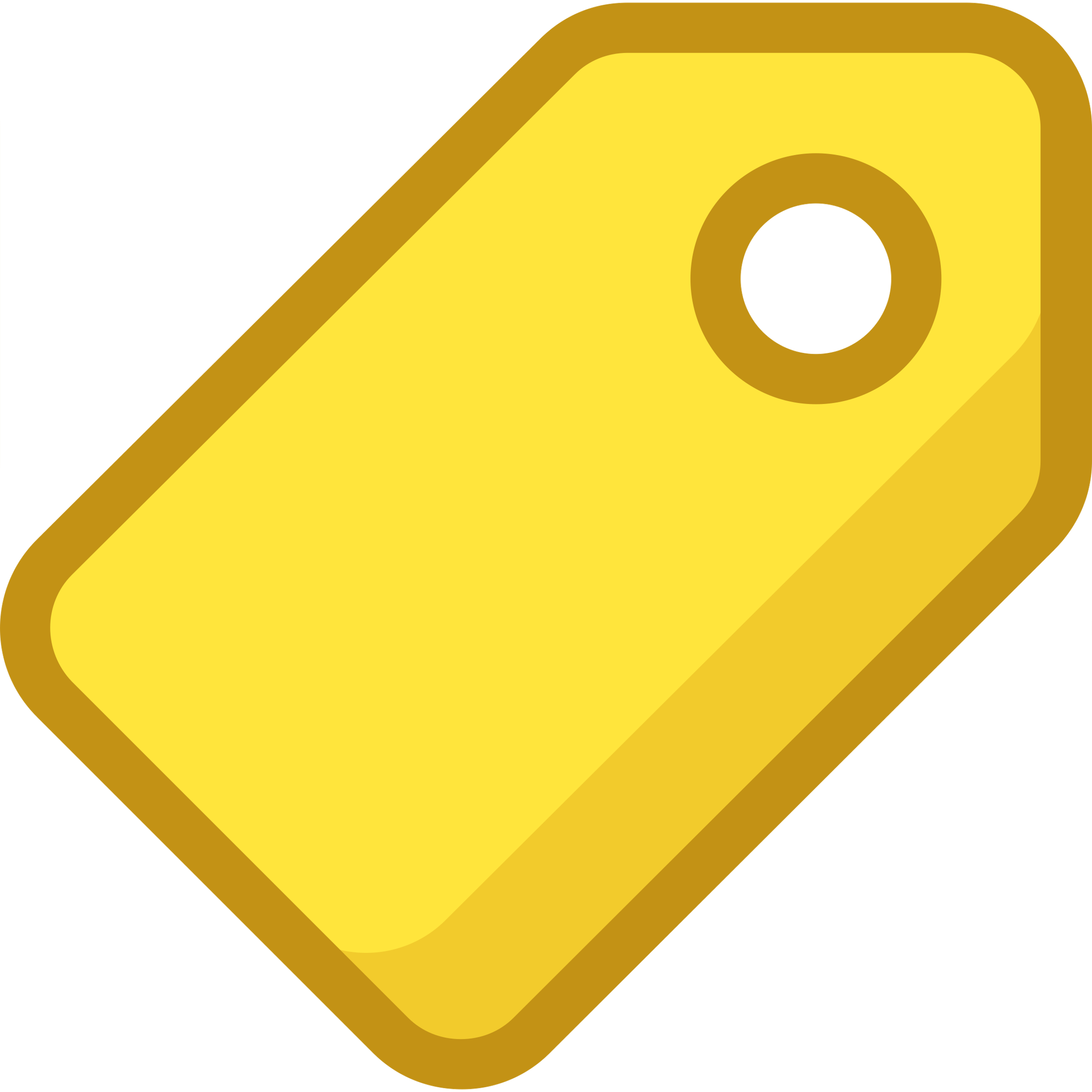 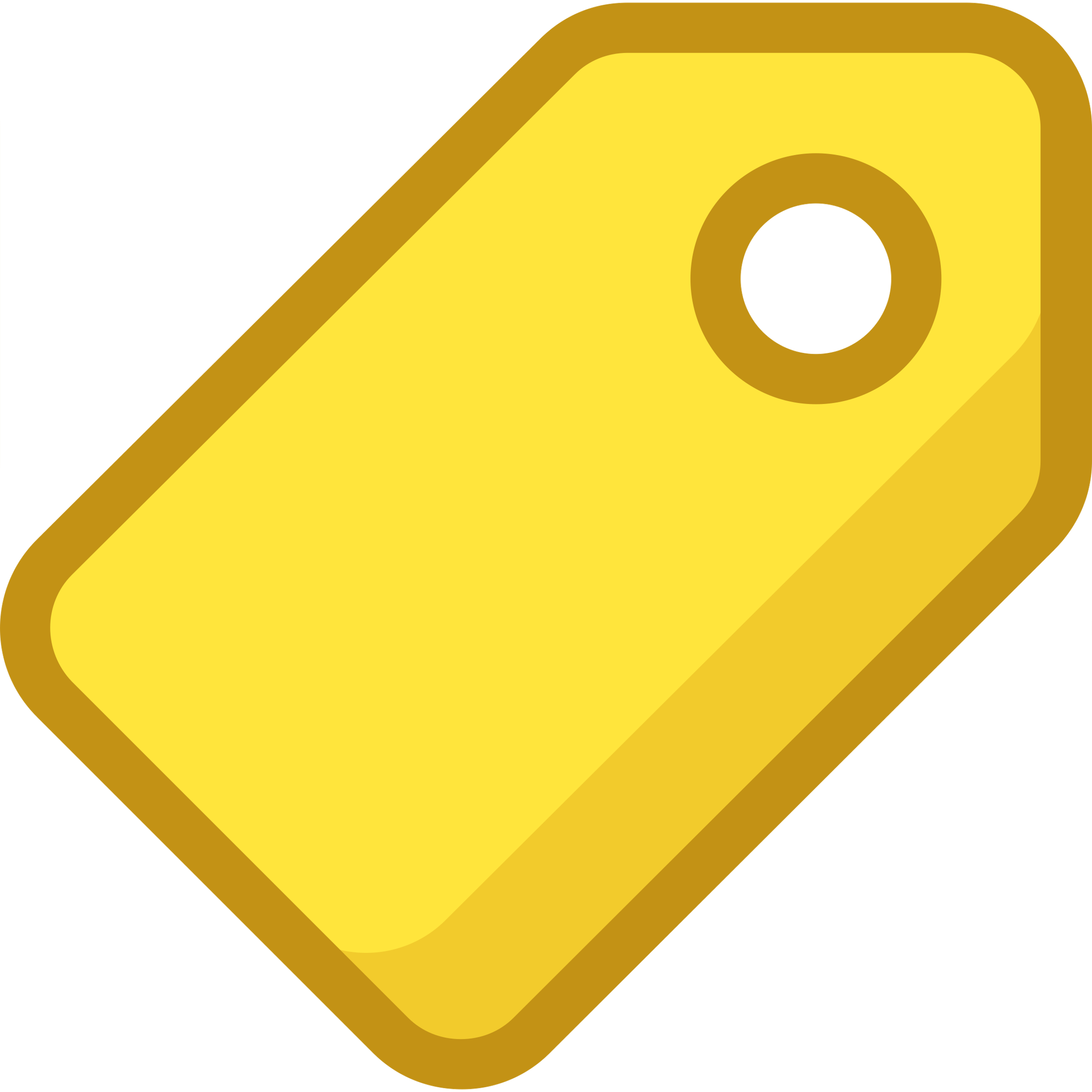 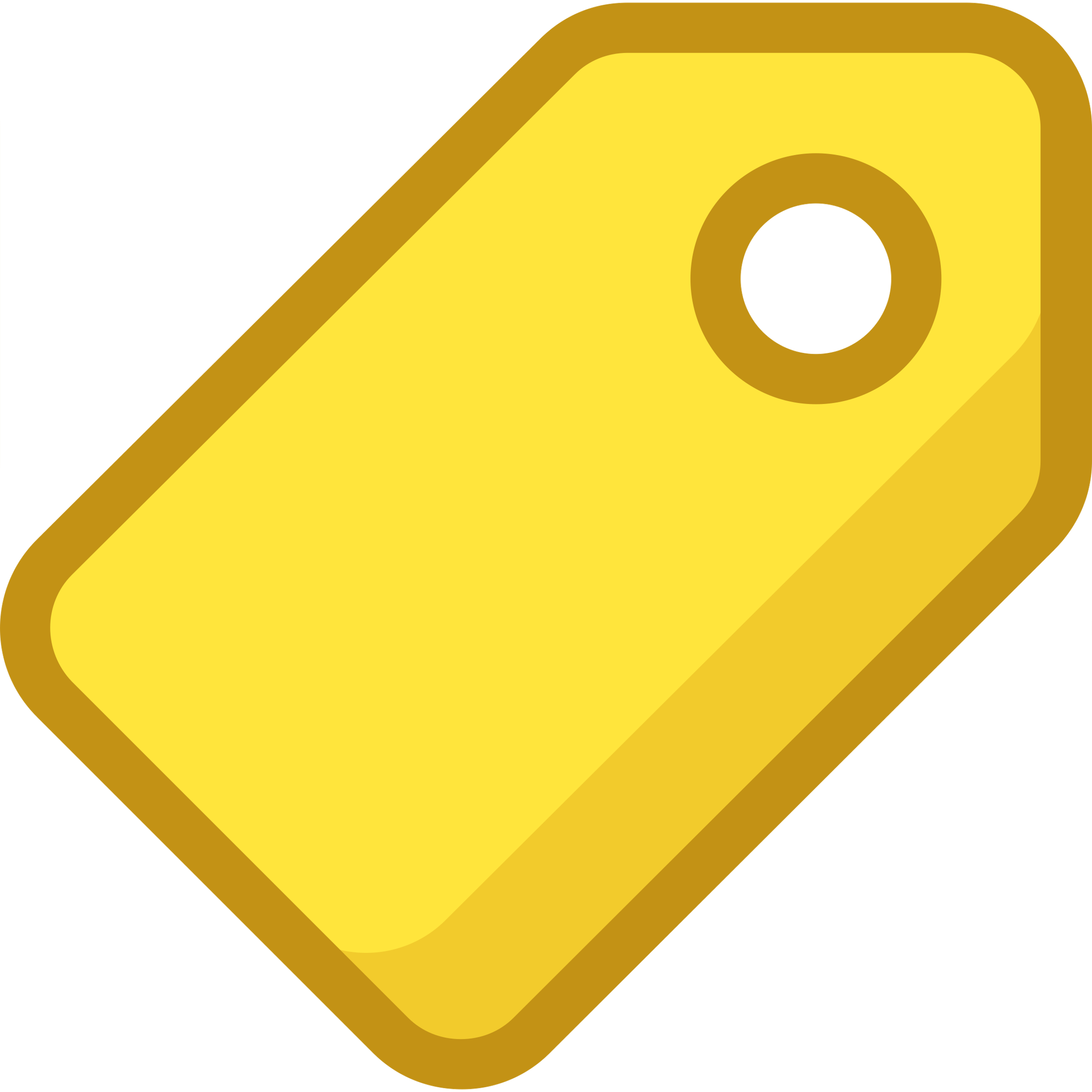 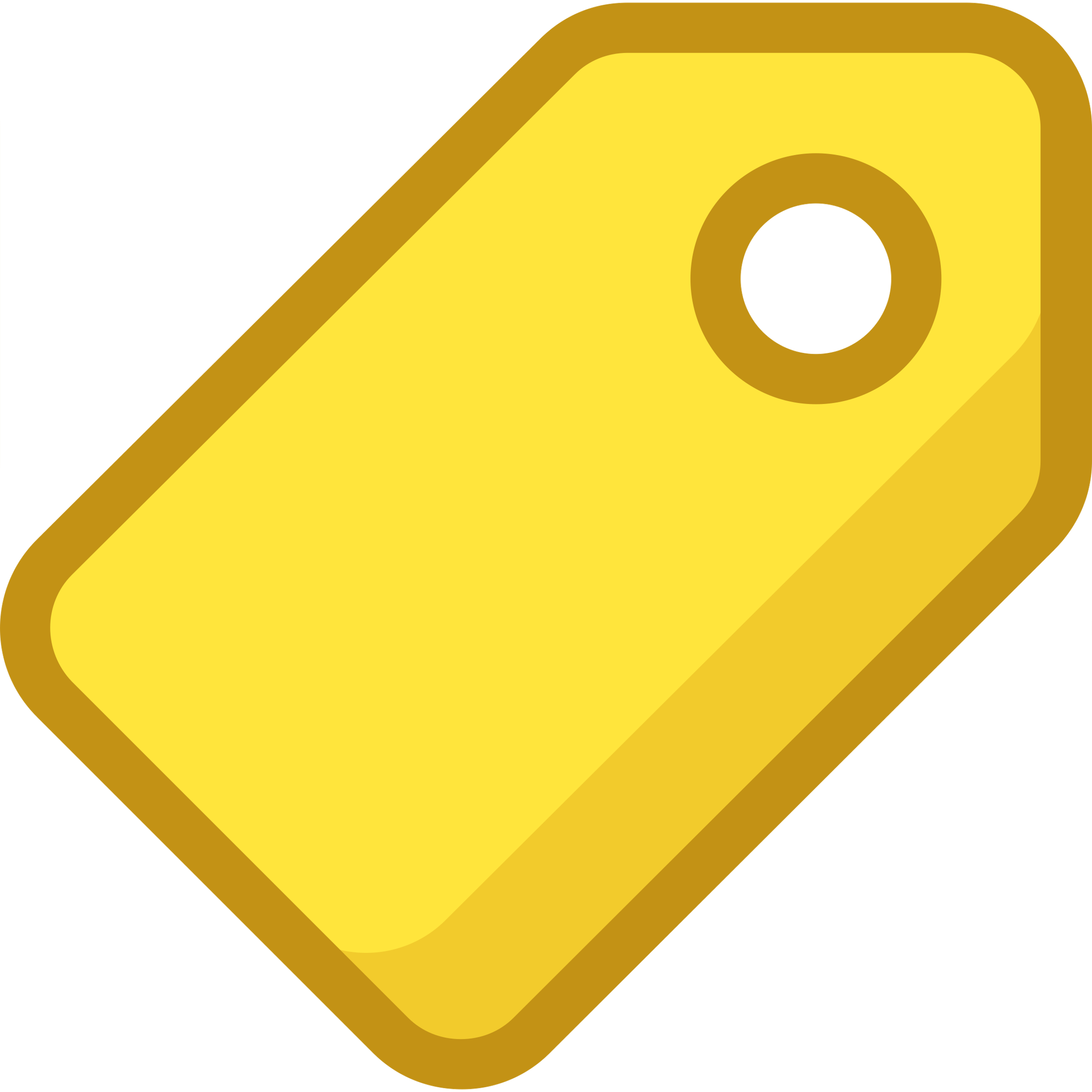 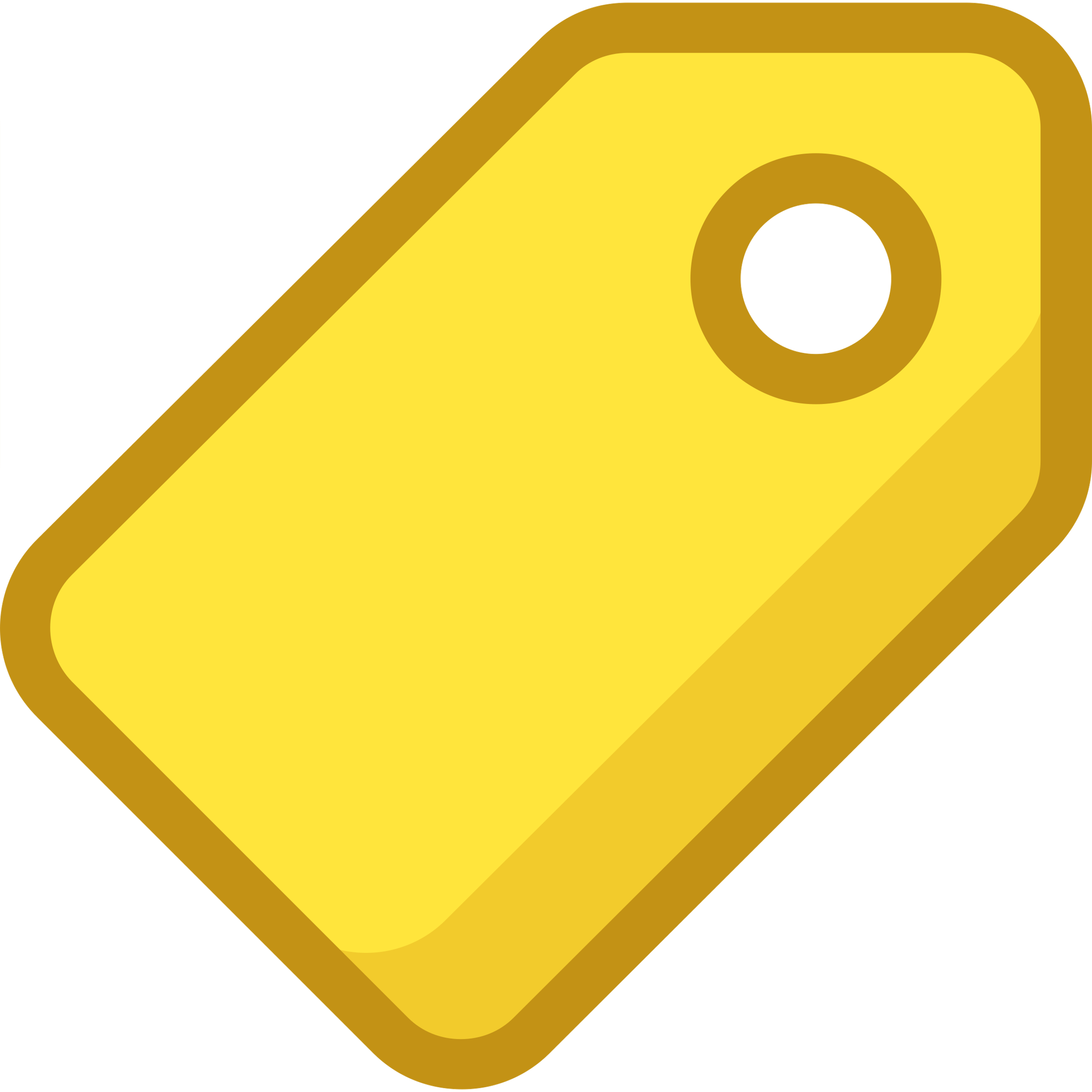 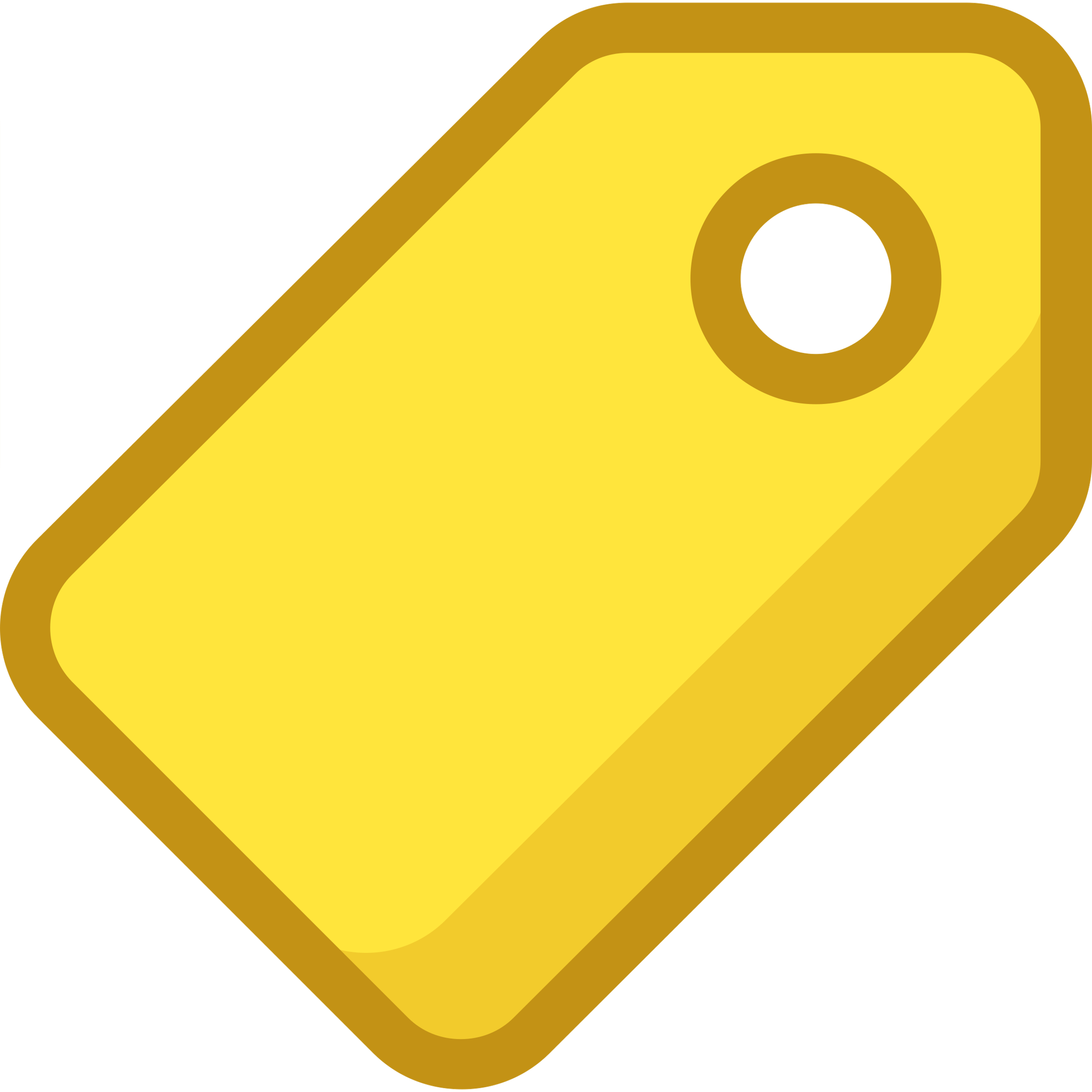 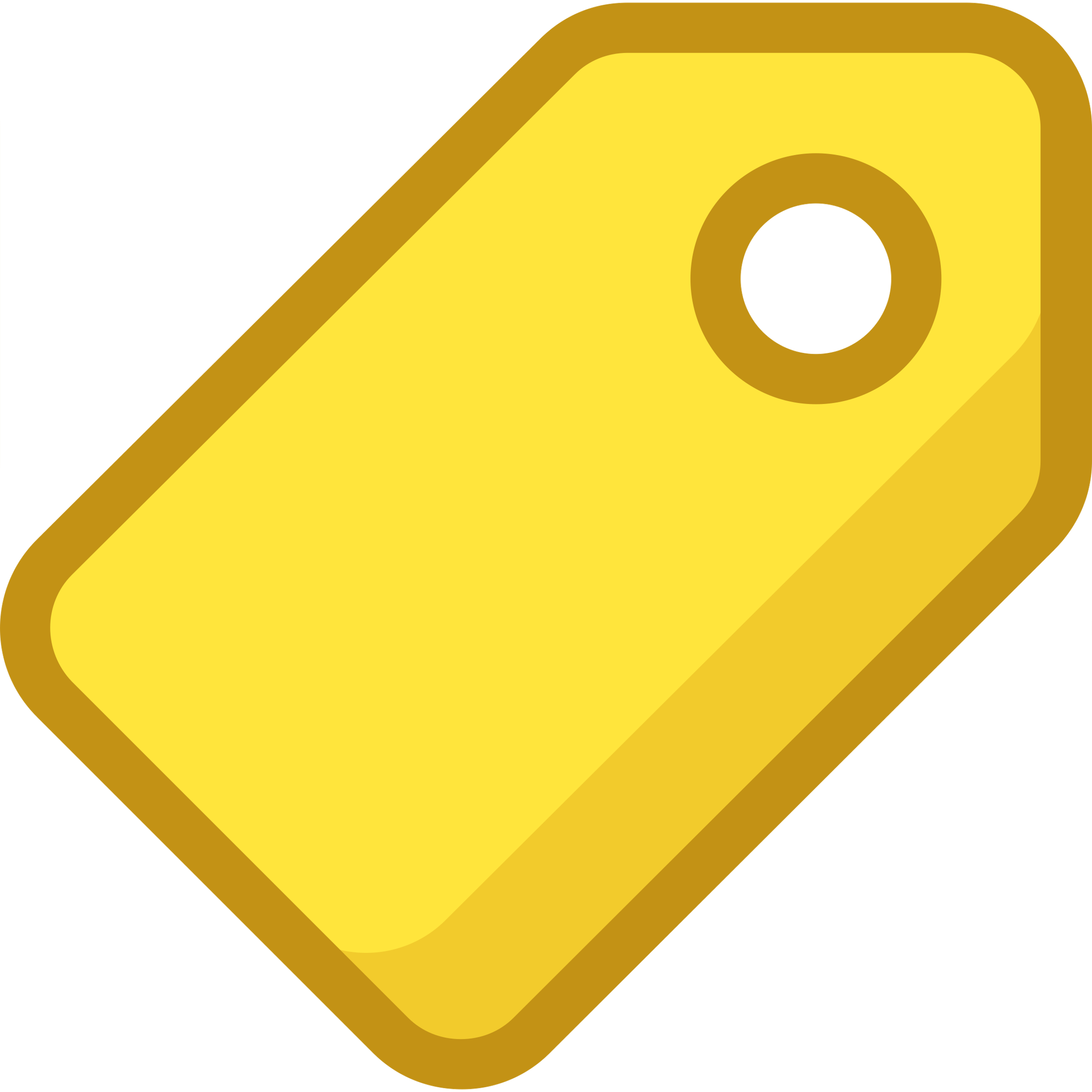 Codeword
H2
Homomorphic MAC
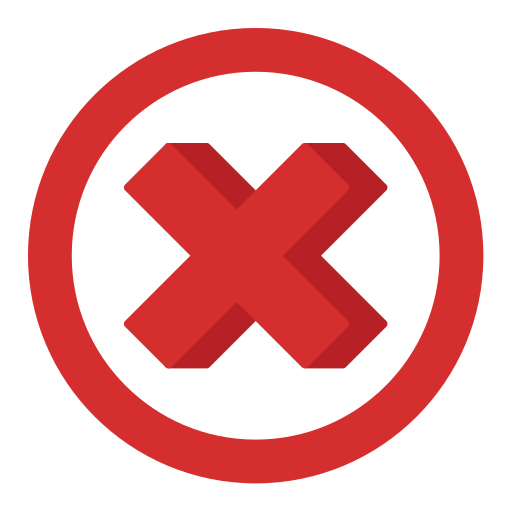 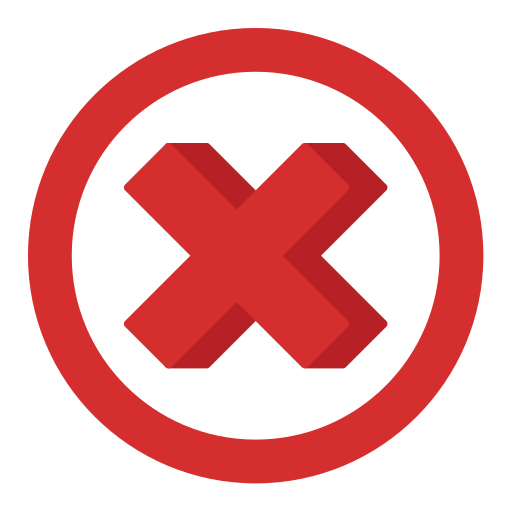 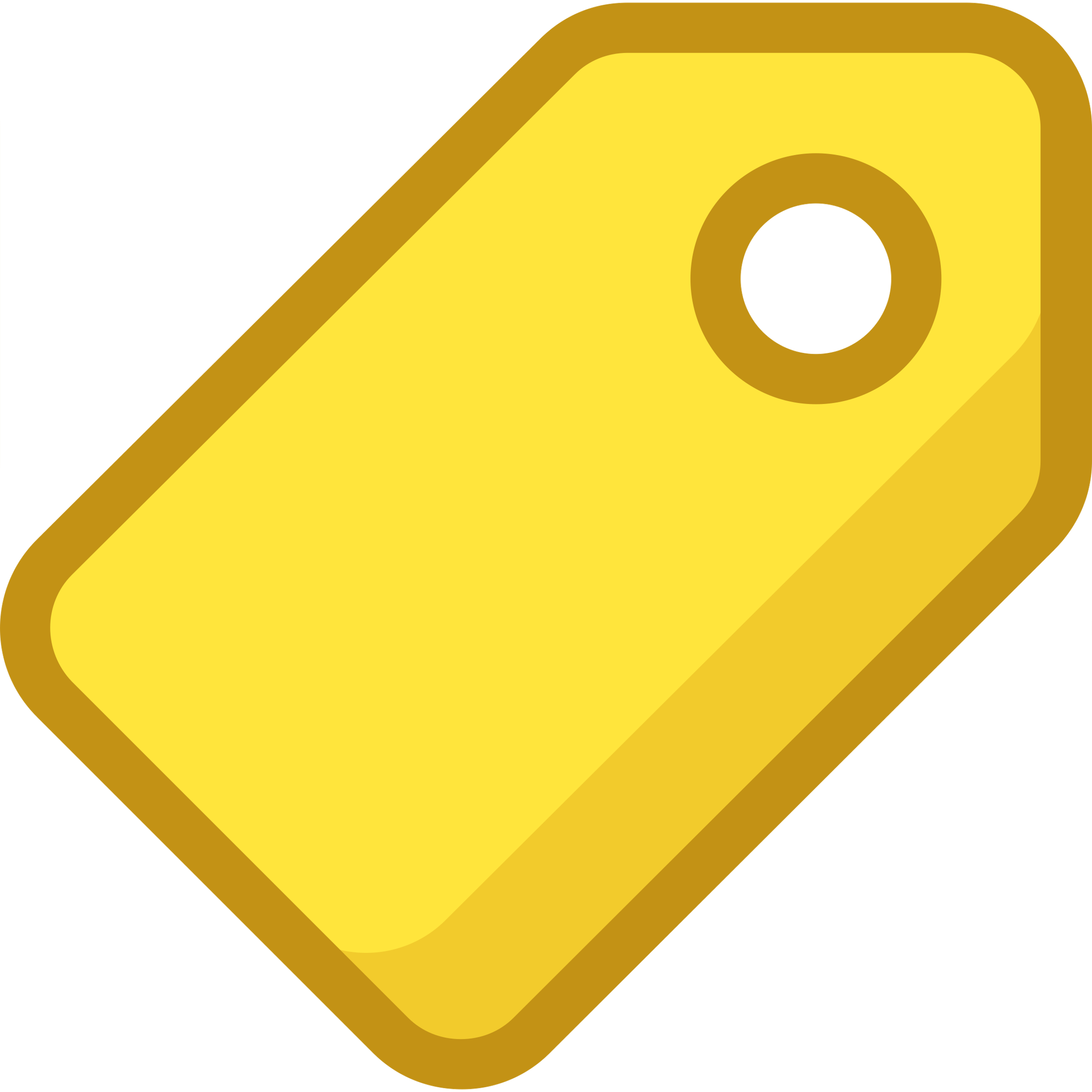 H1
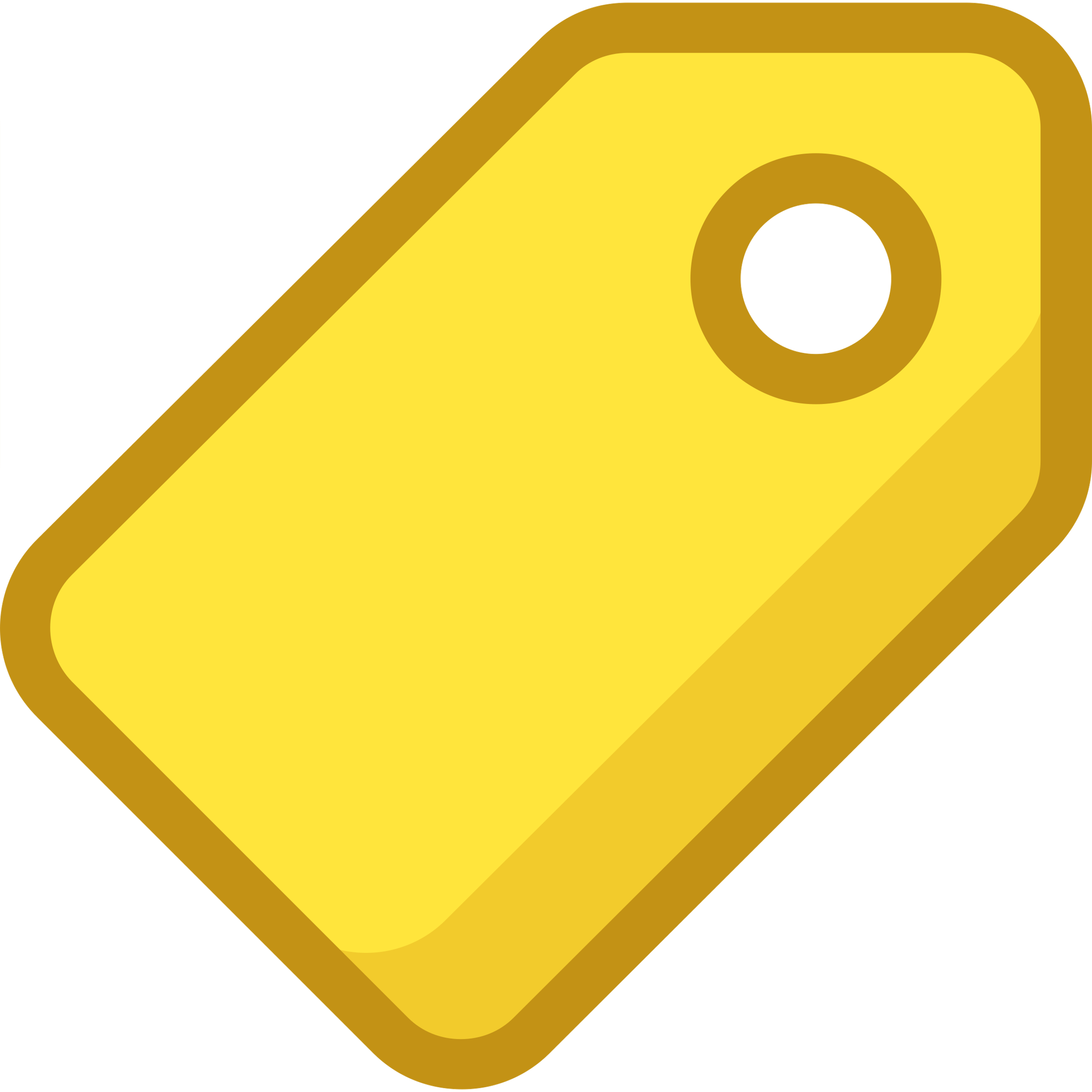 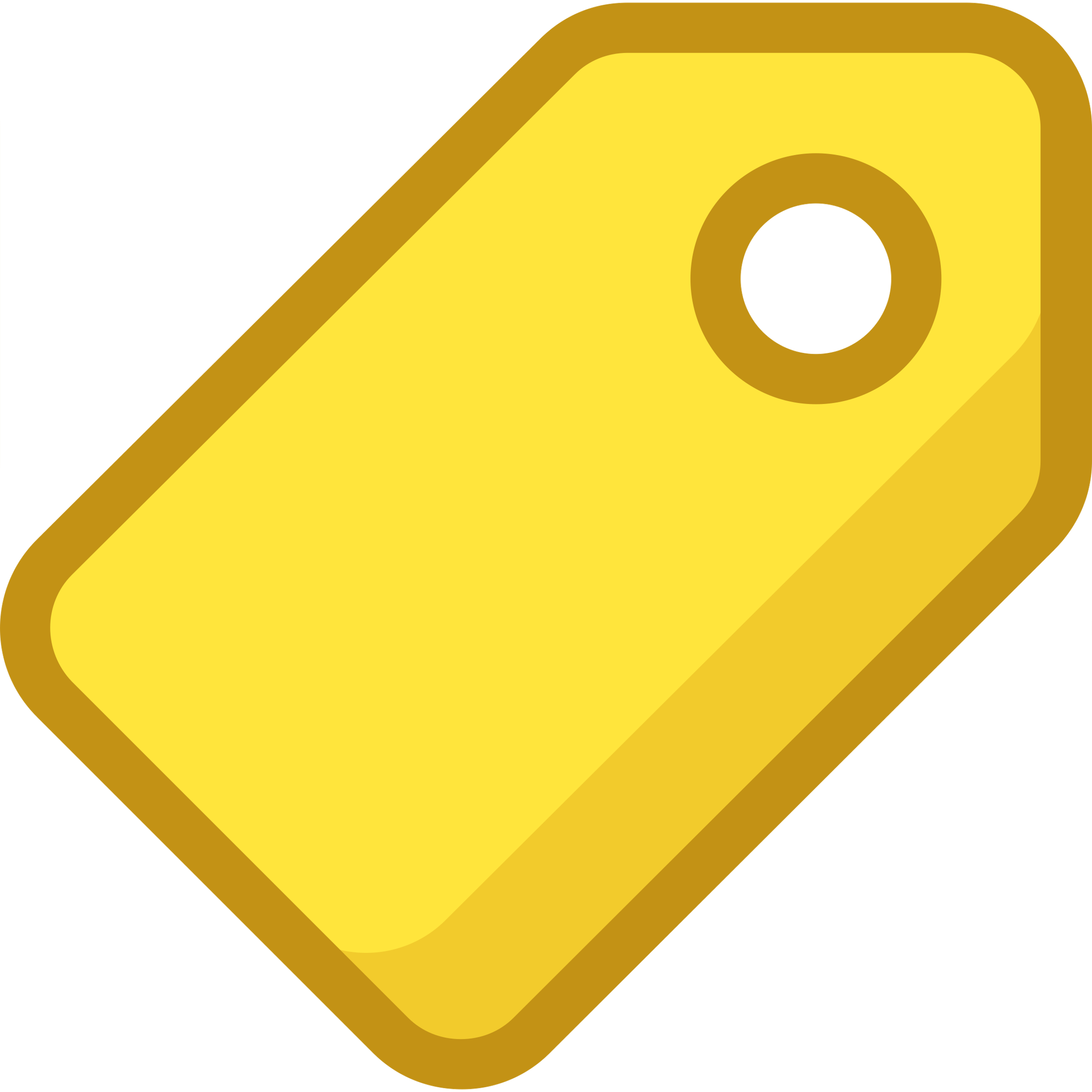 Commitment
H0
12
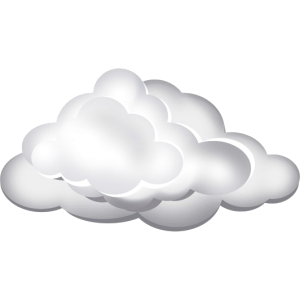 Our Audit Protocol
Audit request + a random seed
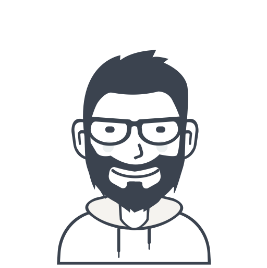 Commitment & MAC of 
aggregated codeword block
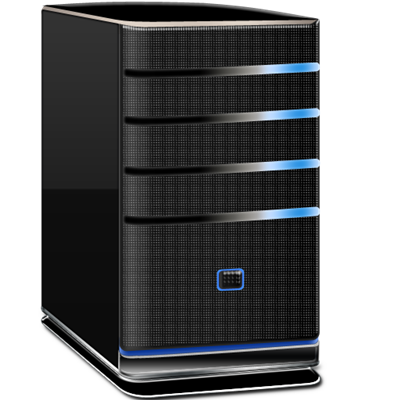 + Proof of aggregated codeword block
13
Proof of Polynomial Evaluation
aggregated codeword
An evaluation point
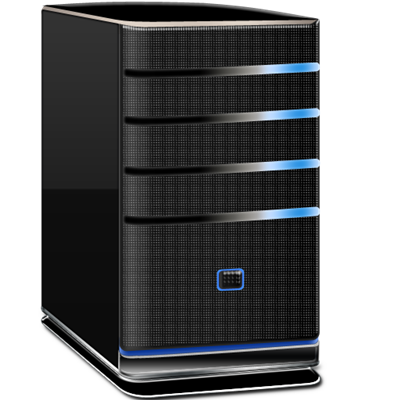 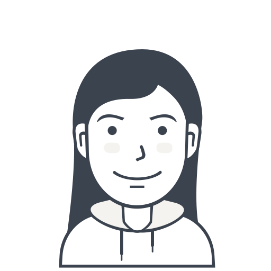 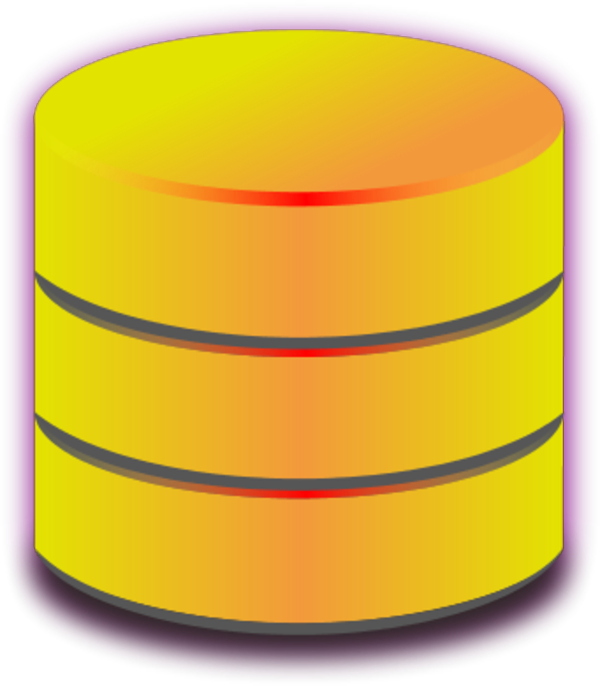 Proof
14
Evaluation - Configuration
Server:  
Amazon EC2 c6i.8xlarge.
16-core Intel Xeon Platinum 8375C CPU @ 2.9 GHz.
64 GB RAM.

Client: 
Intel i7-6820HQ CPU @ 2.7 GHz.
16 GB RAM.

Implementation:
C++ with ~4,000 LOCs.
Secp256k1 (Porlaipa ), BN254 (Porlakzg)
15
Evaluation – Audit Proof Size
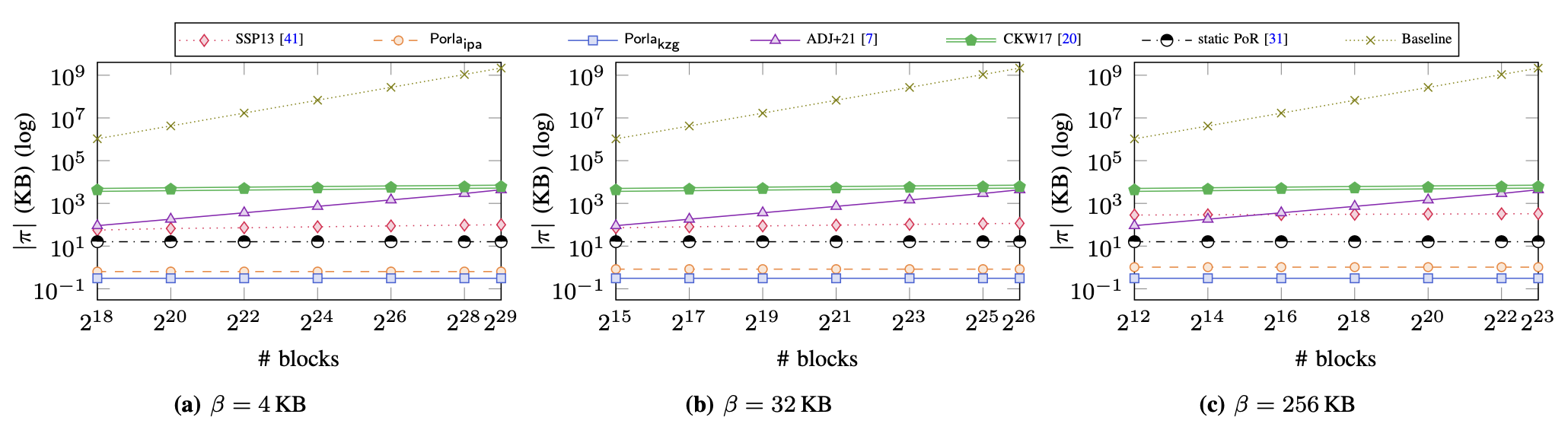 Independent with database size
16
Evaluation – Audit Delay
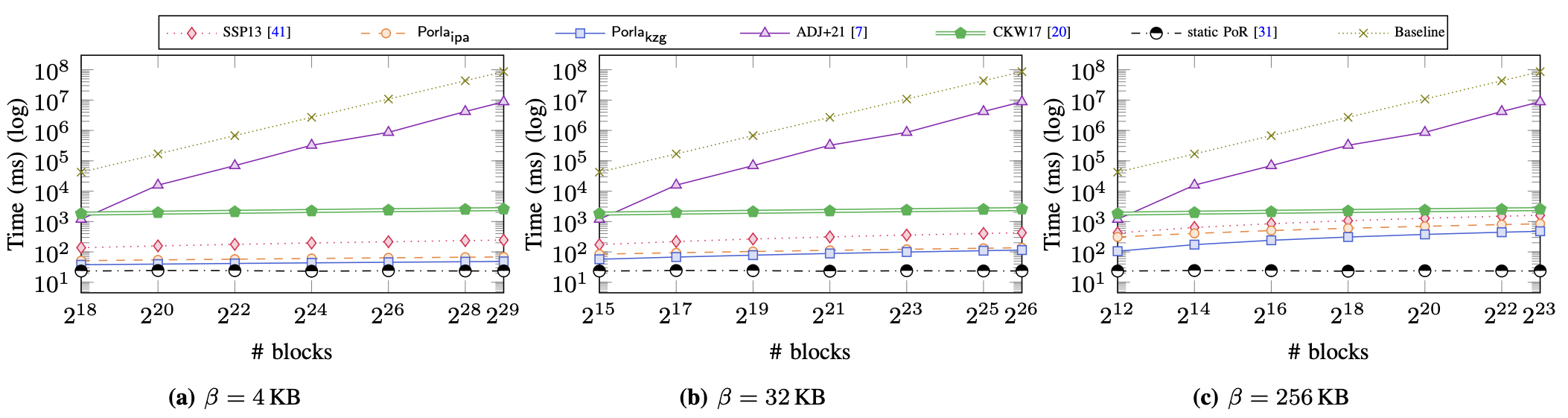 17
Evaluation – Update Latency
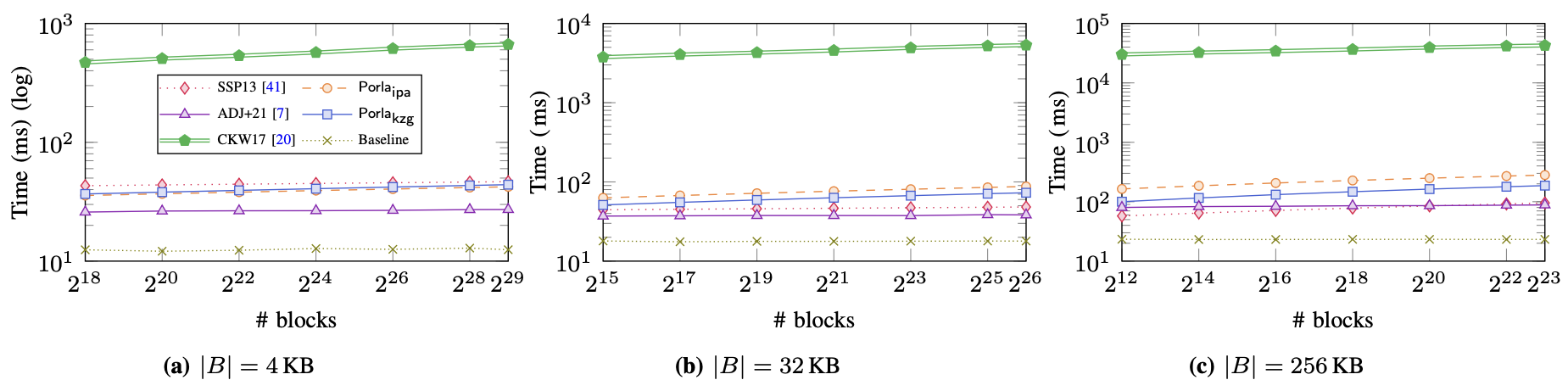 18
[Speaker Notes: The trade-off of our scheme for smaller proof size and audit time is the longer update latency.
In comparison with the previous DPoR design by Shi in 2013 using the same erasure code, our update is 1.2 to 3 times slower.]
Public Audit
Erasure code C:
…
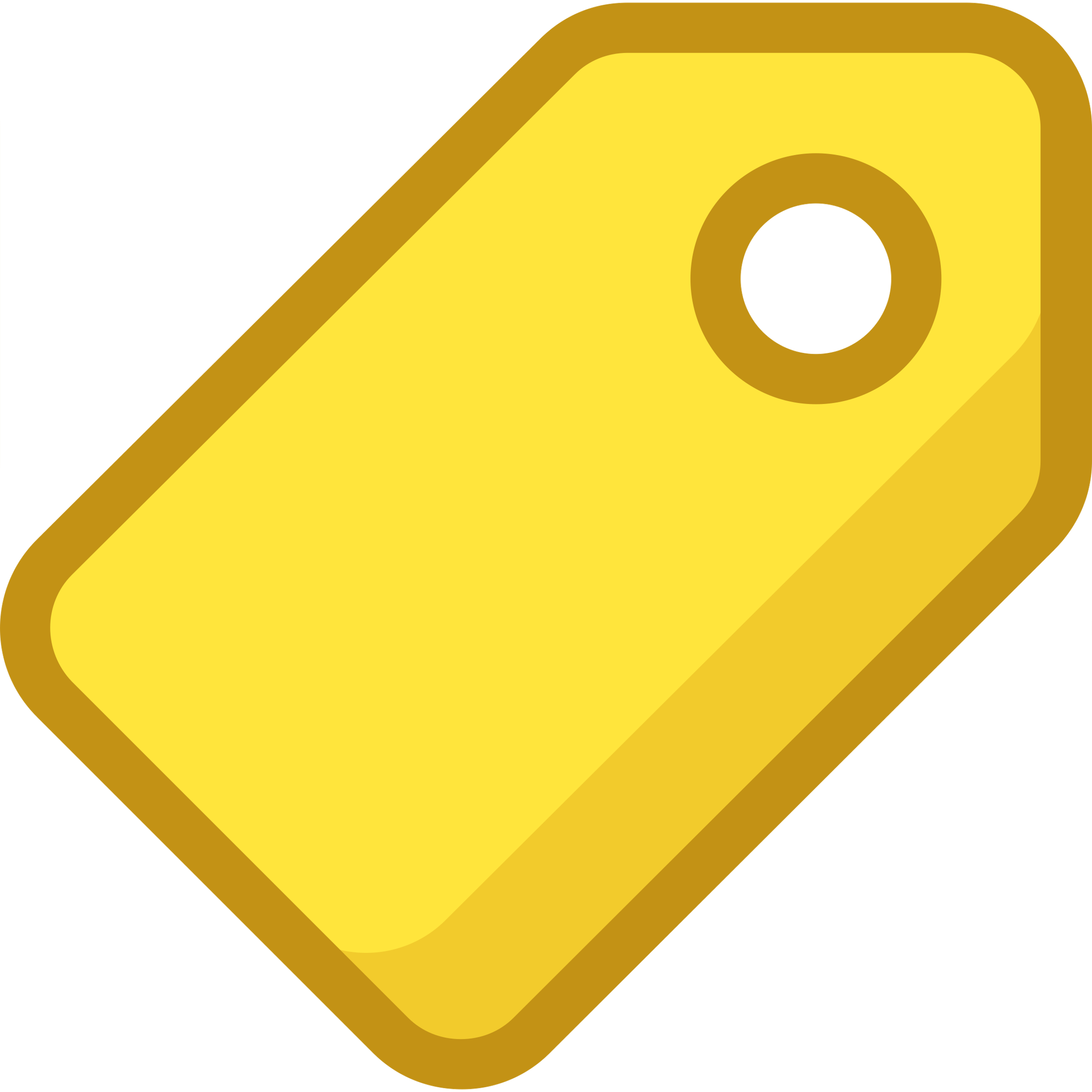 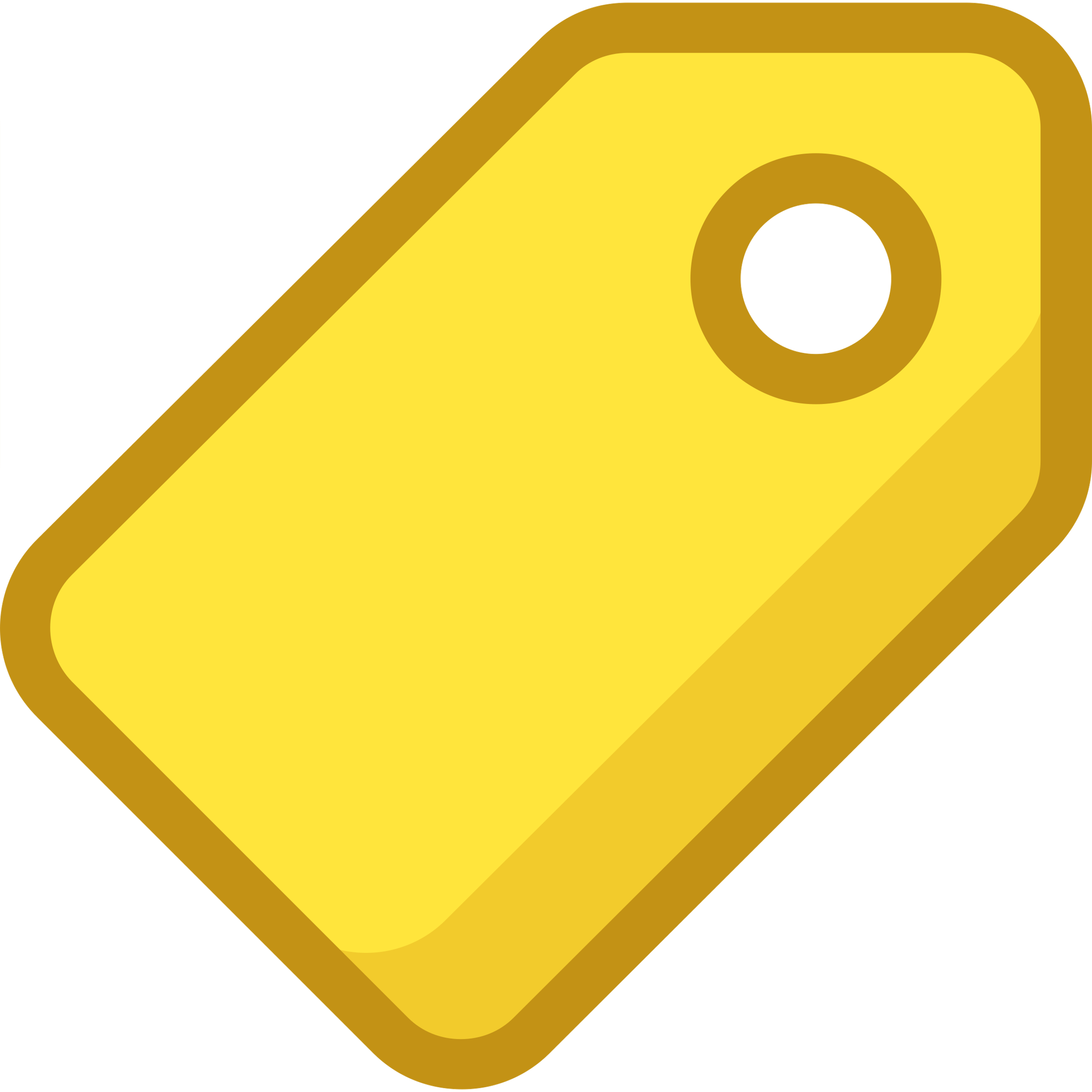 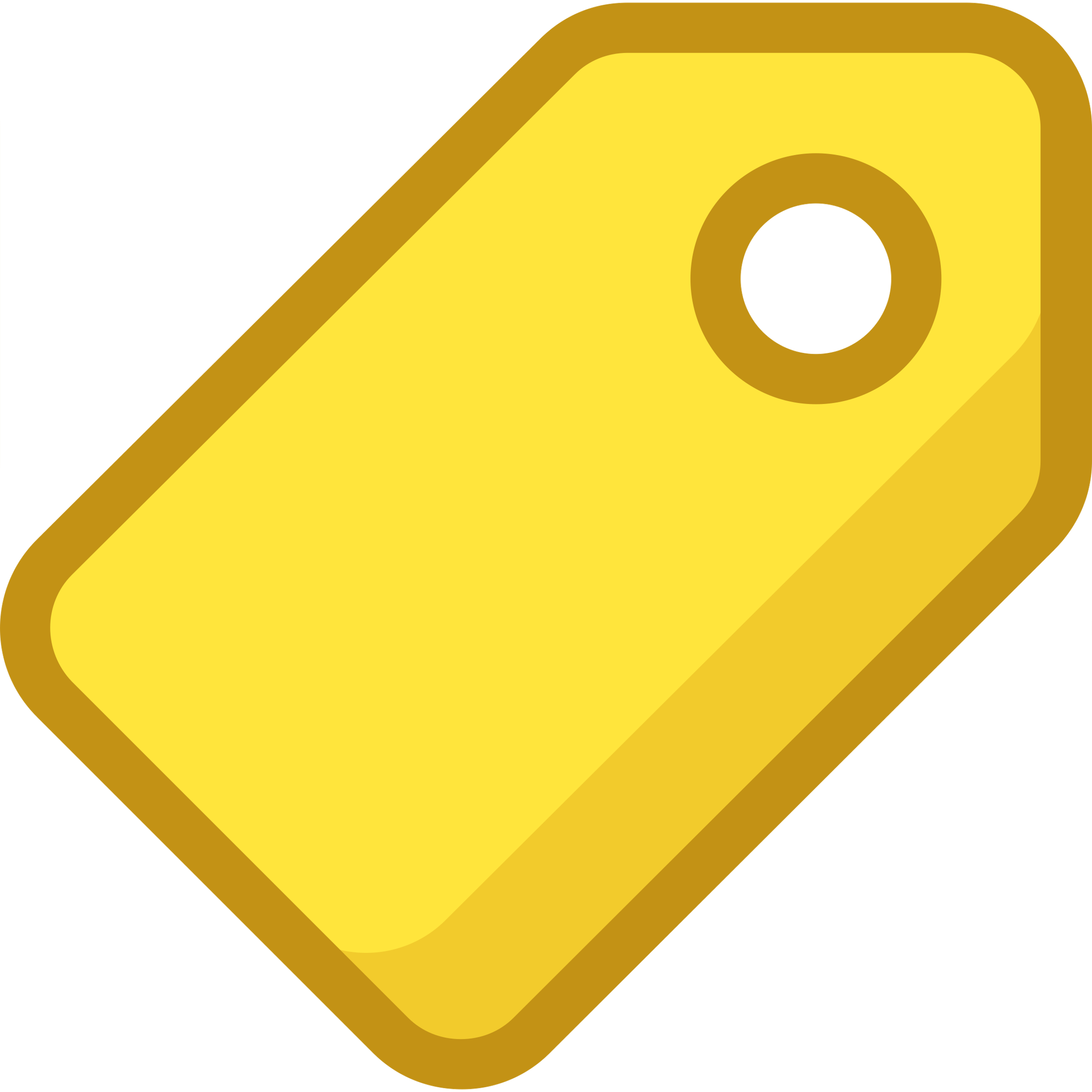 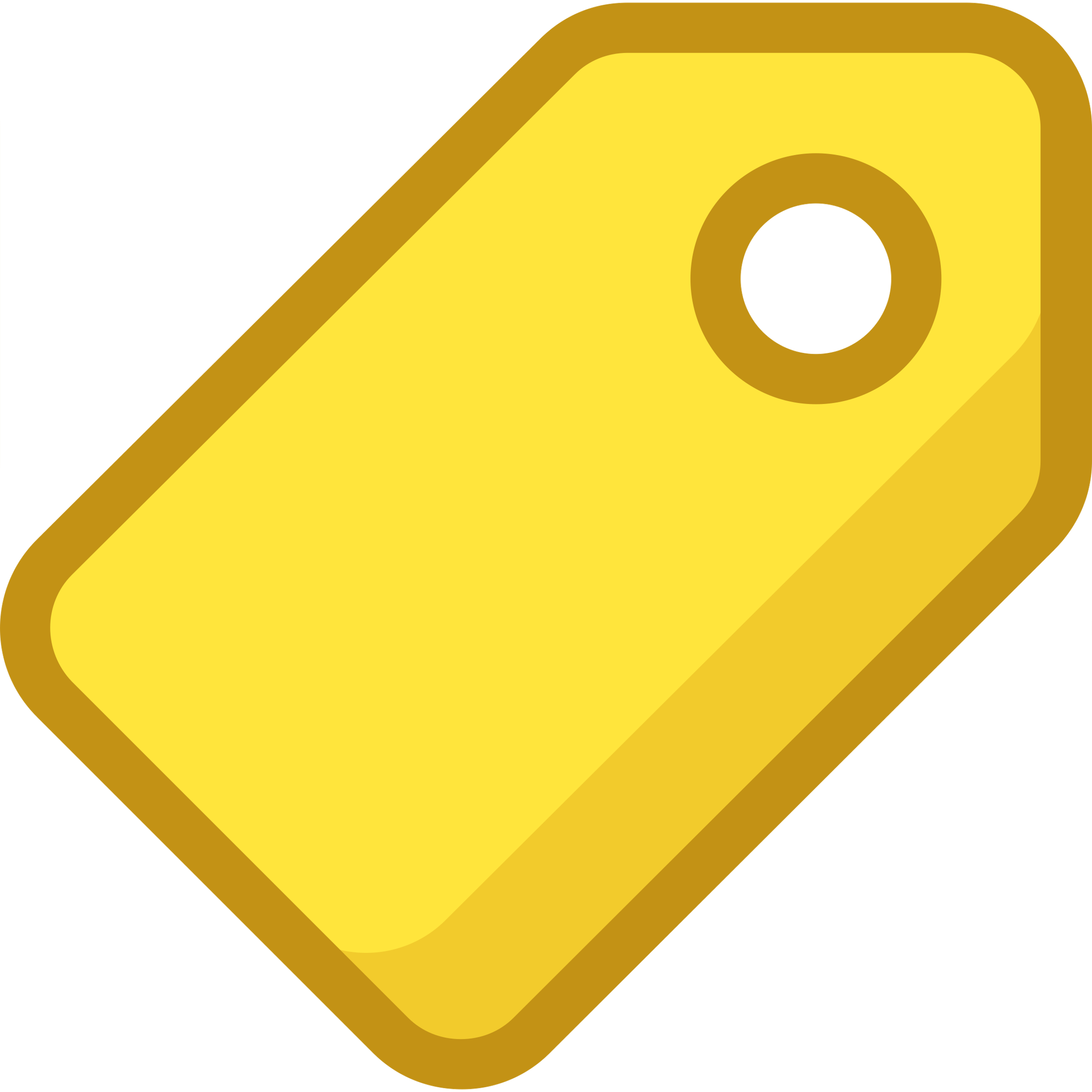 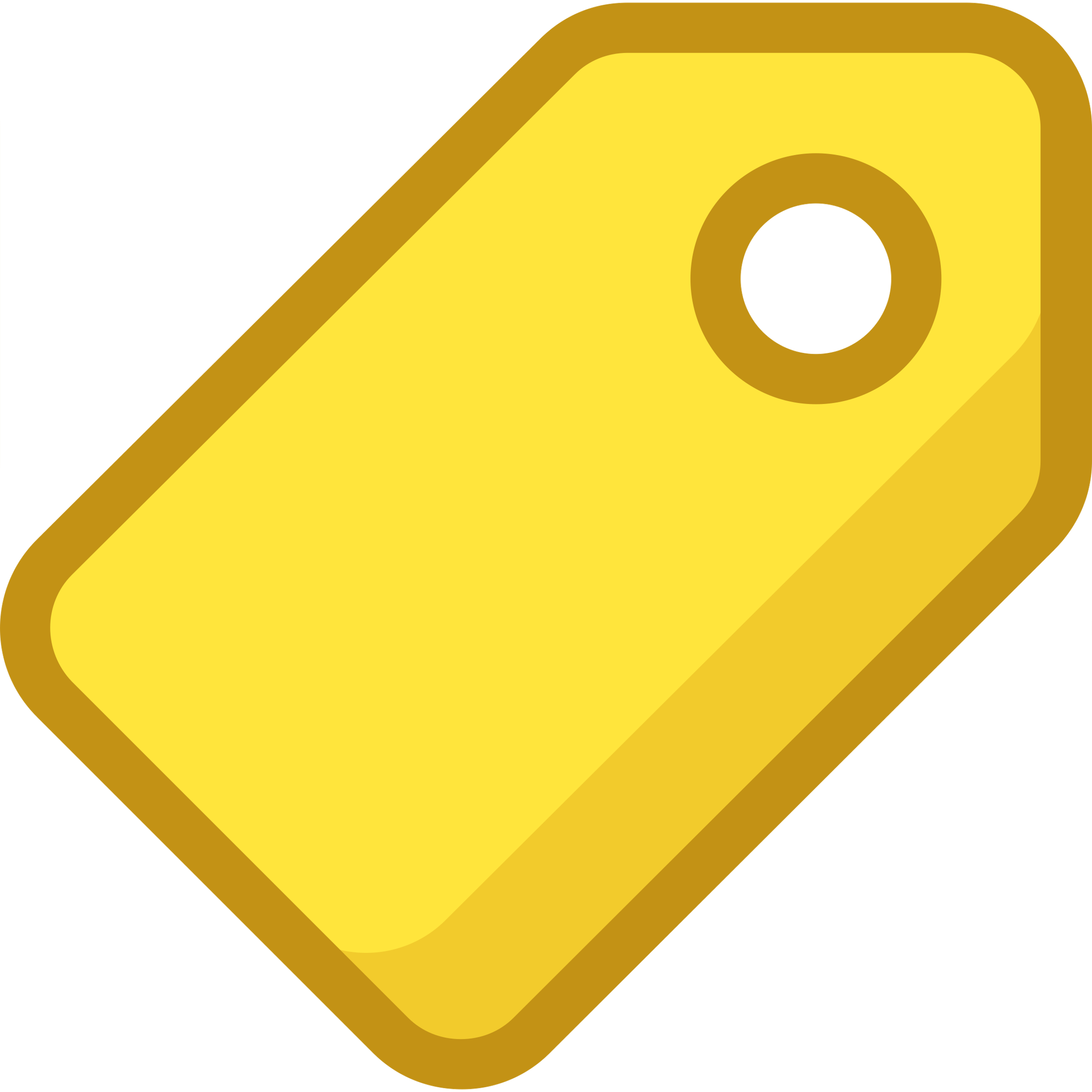 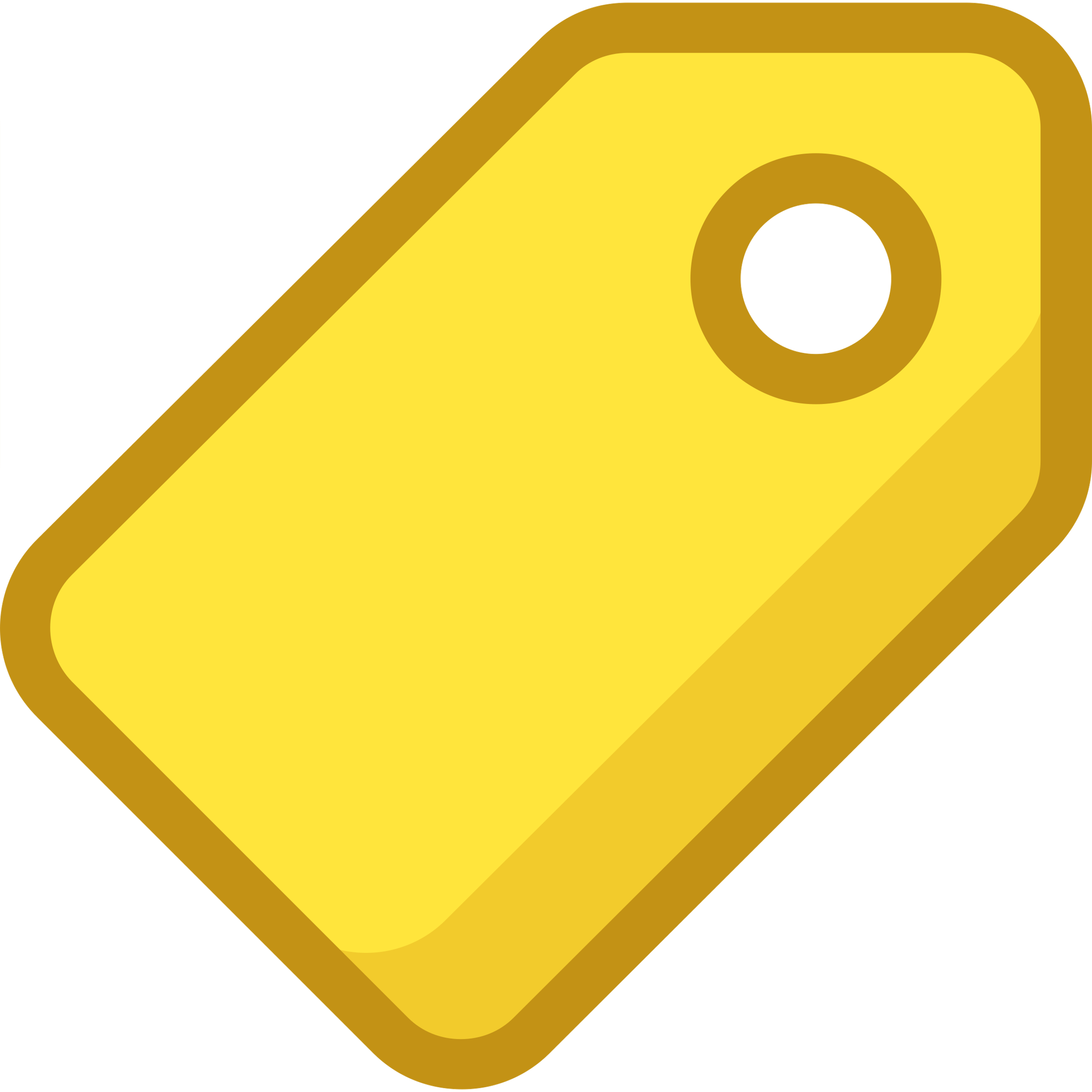 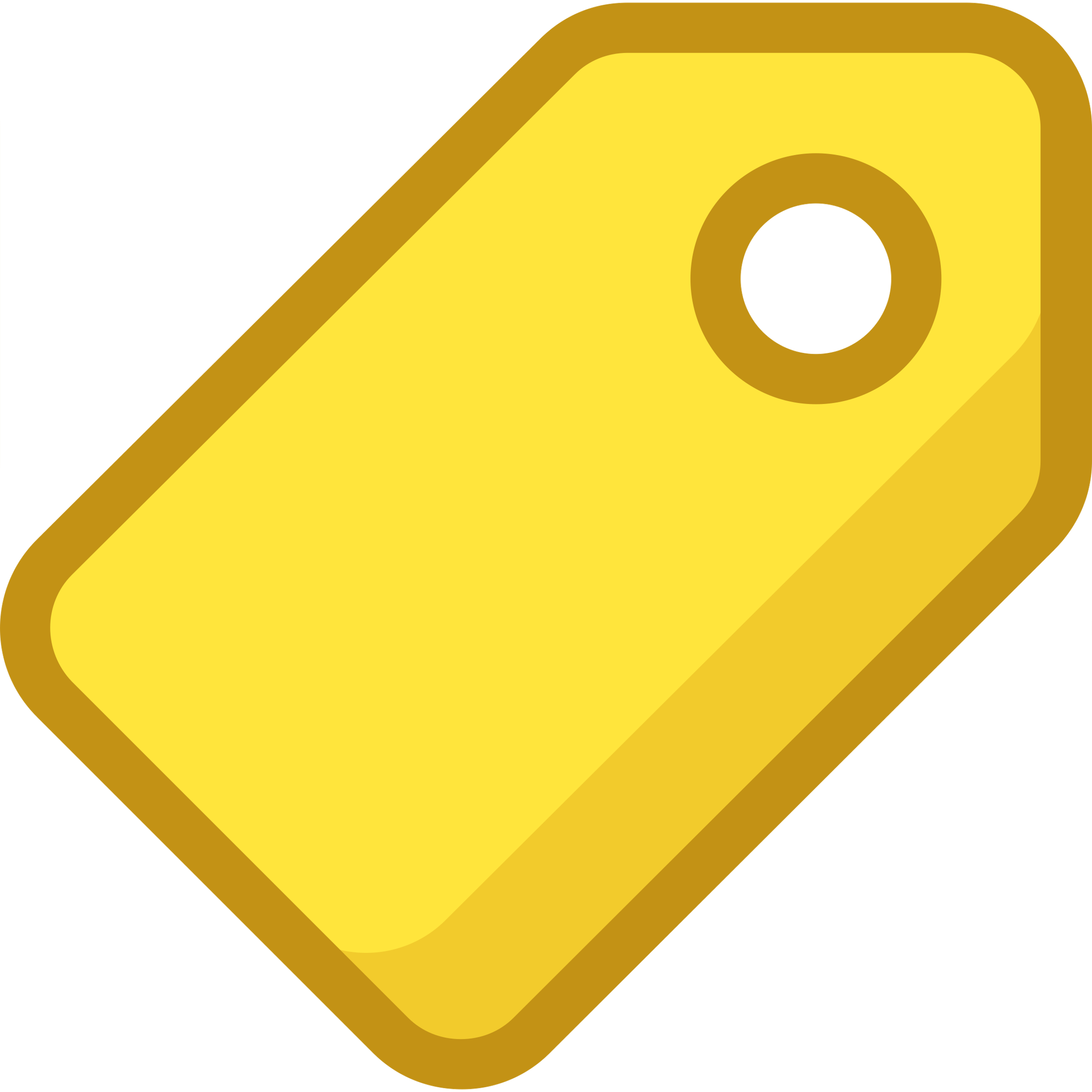 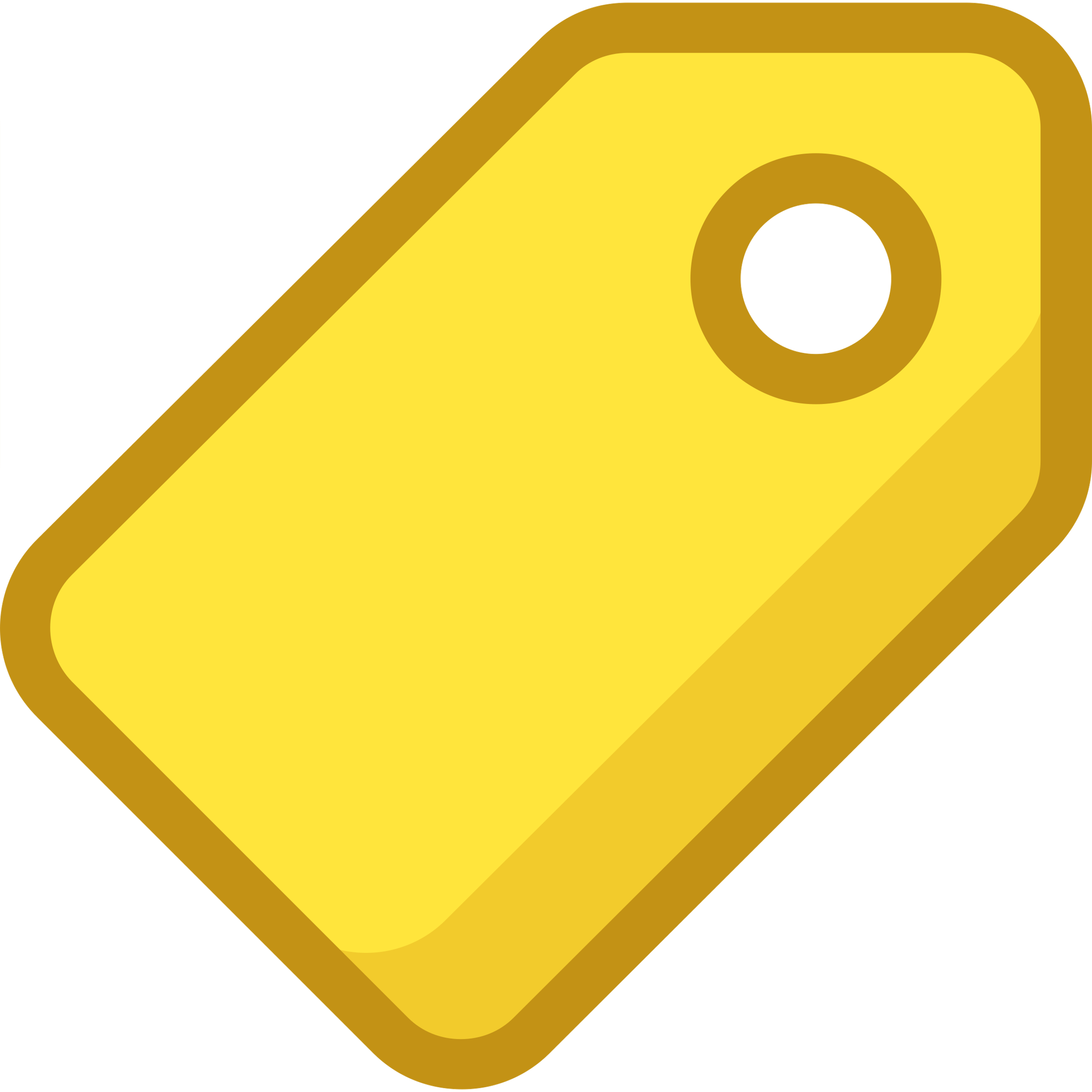 Hierarchical Log H:
…
H3
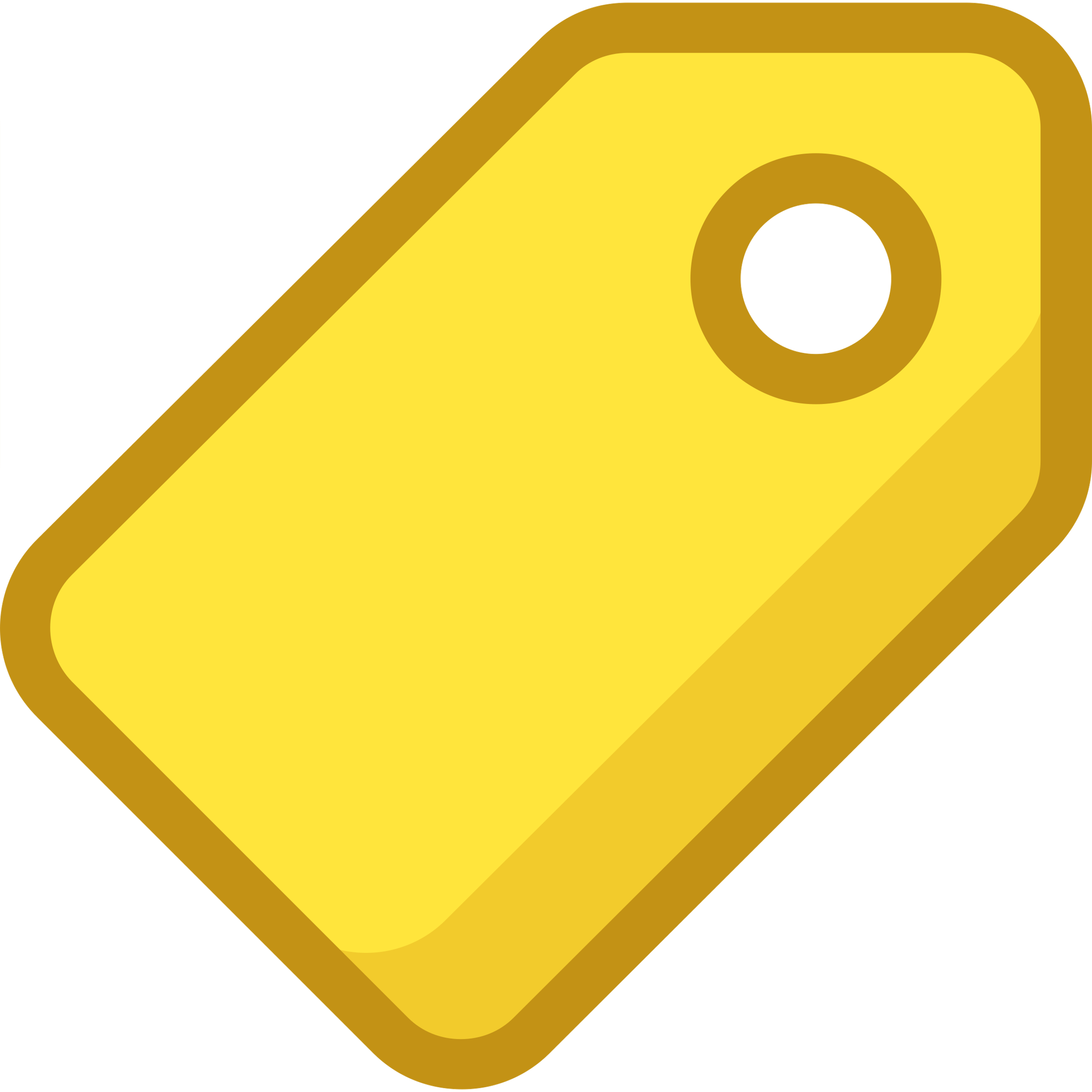 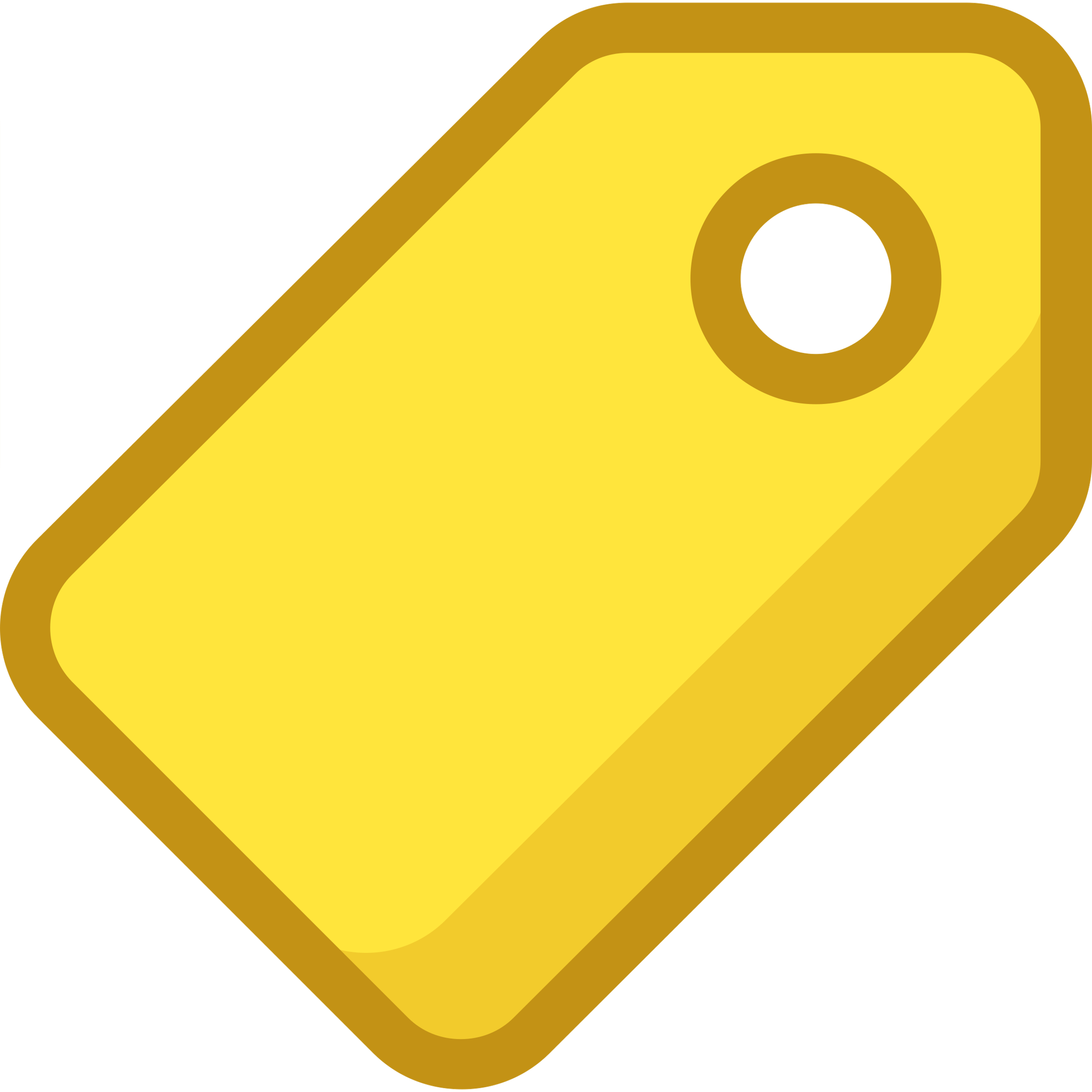 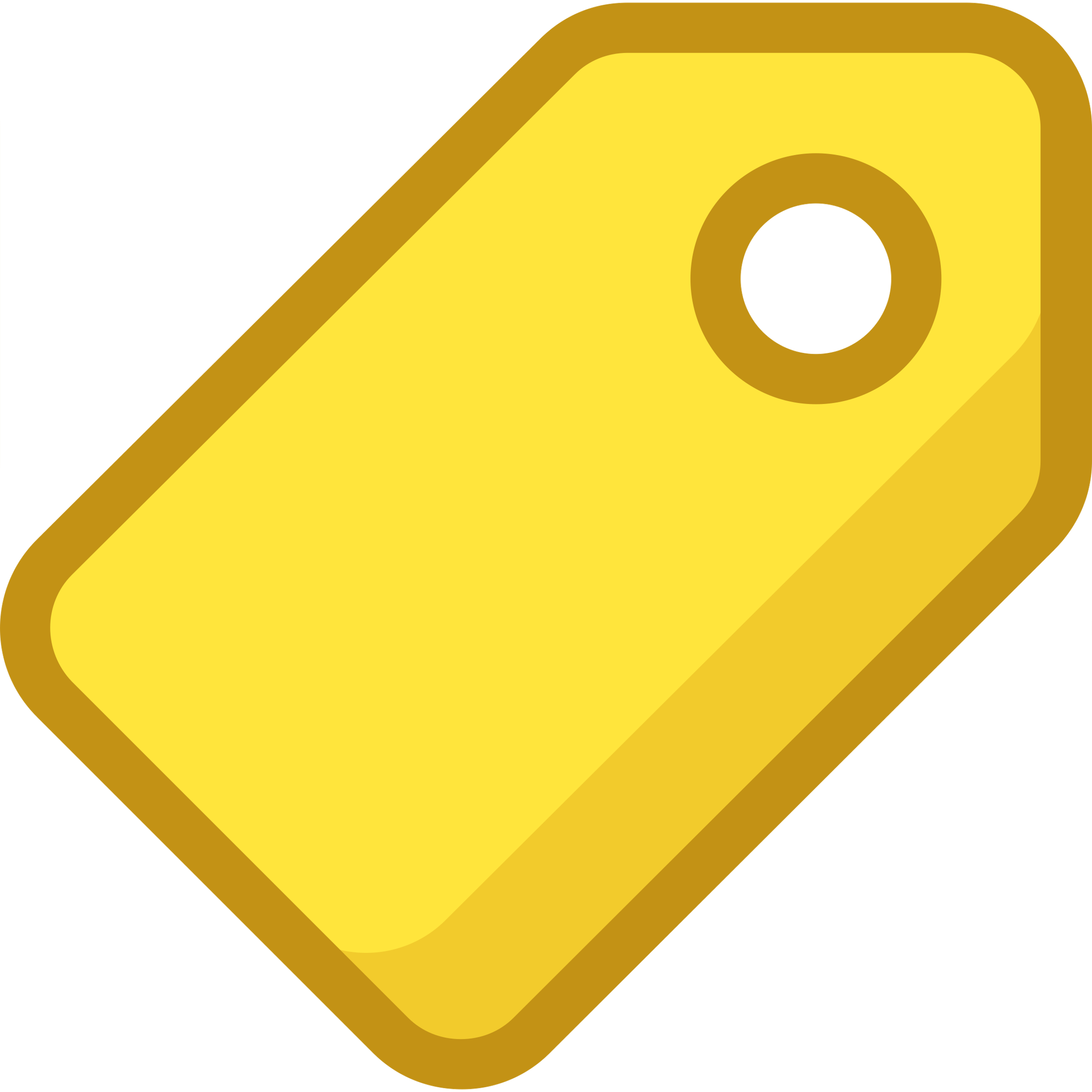 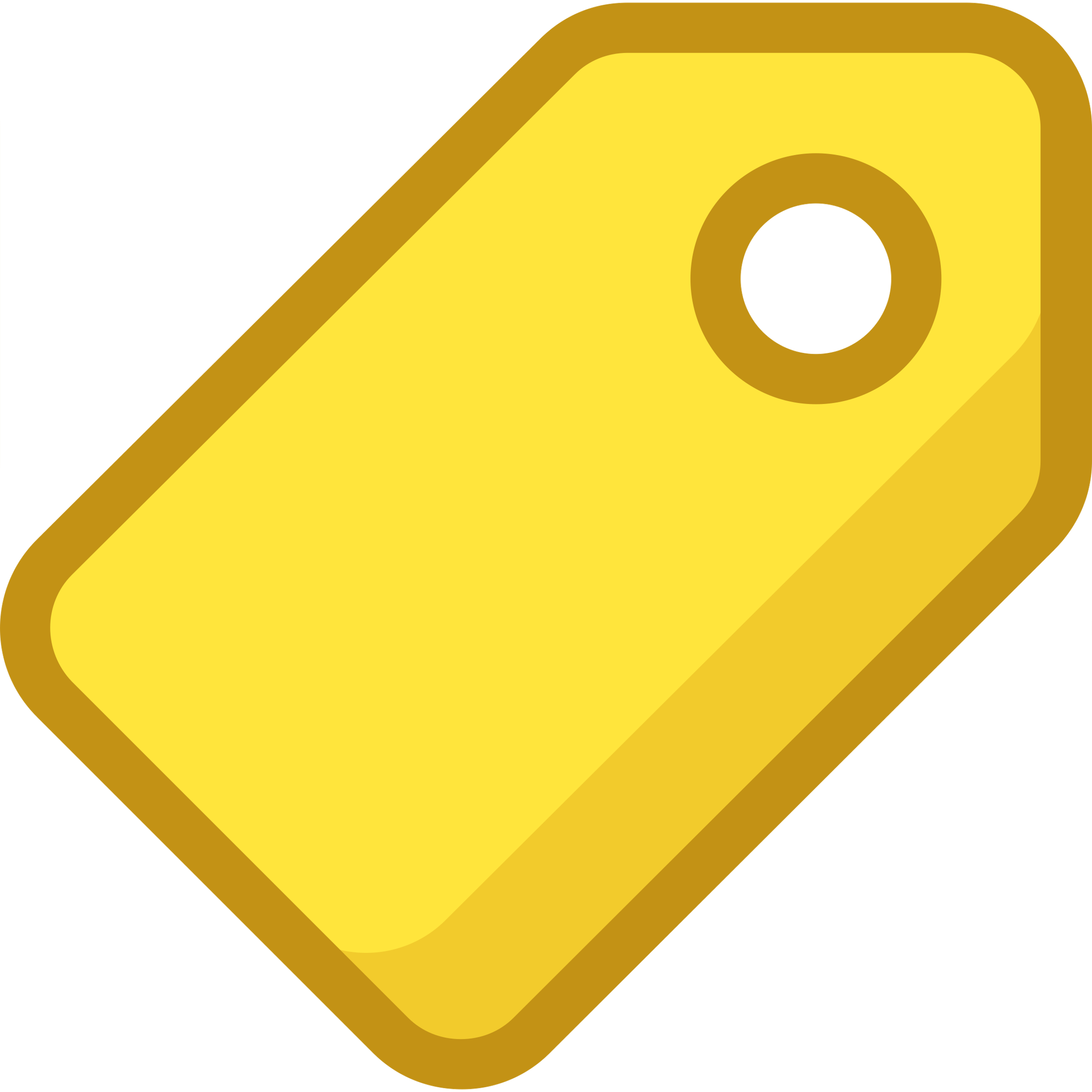 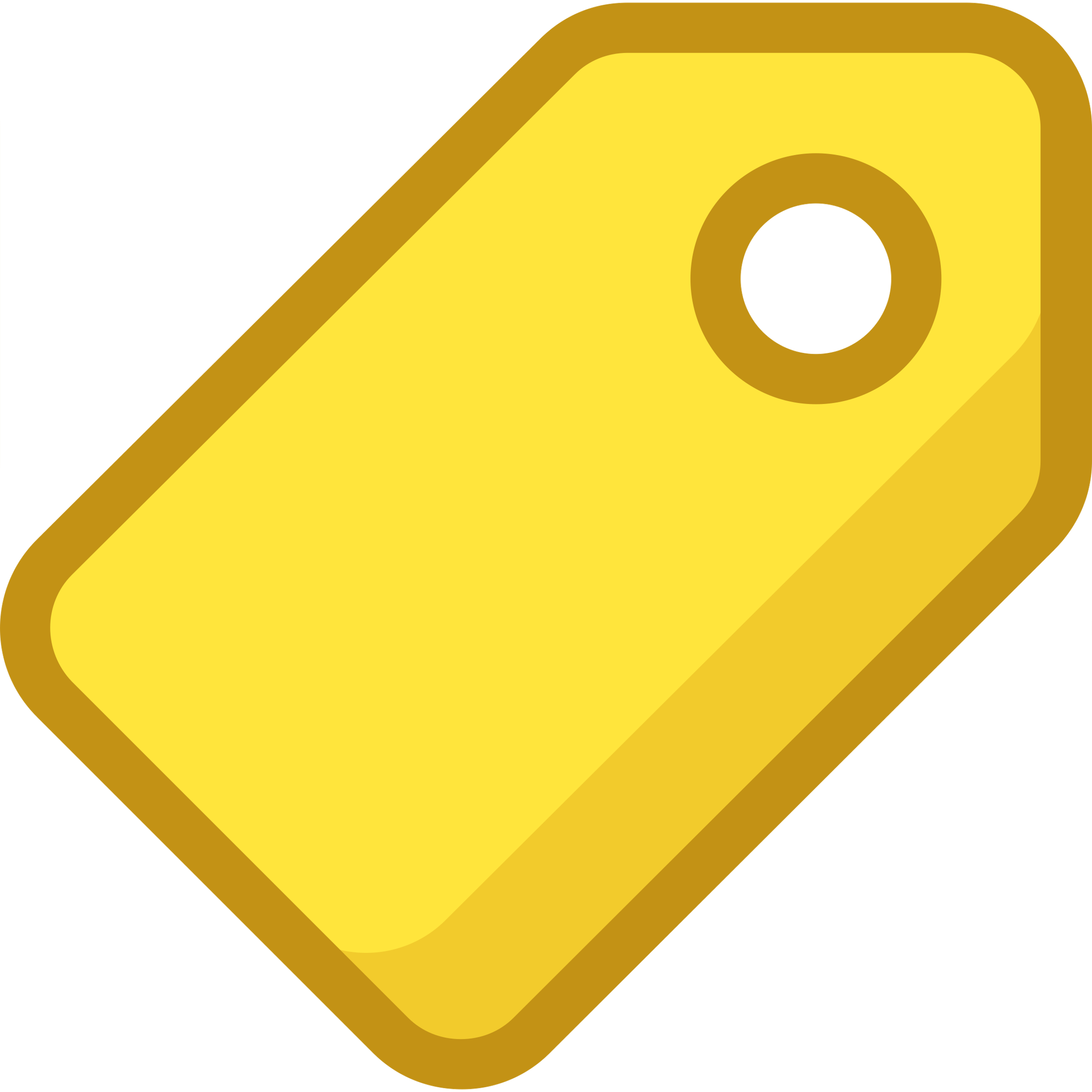 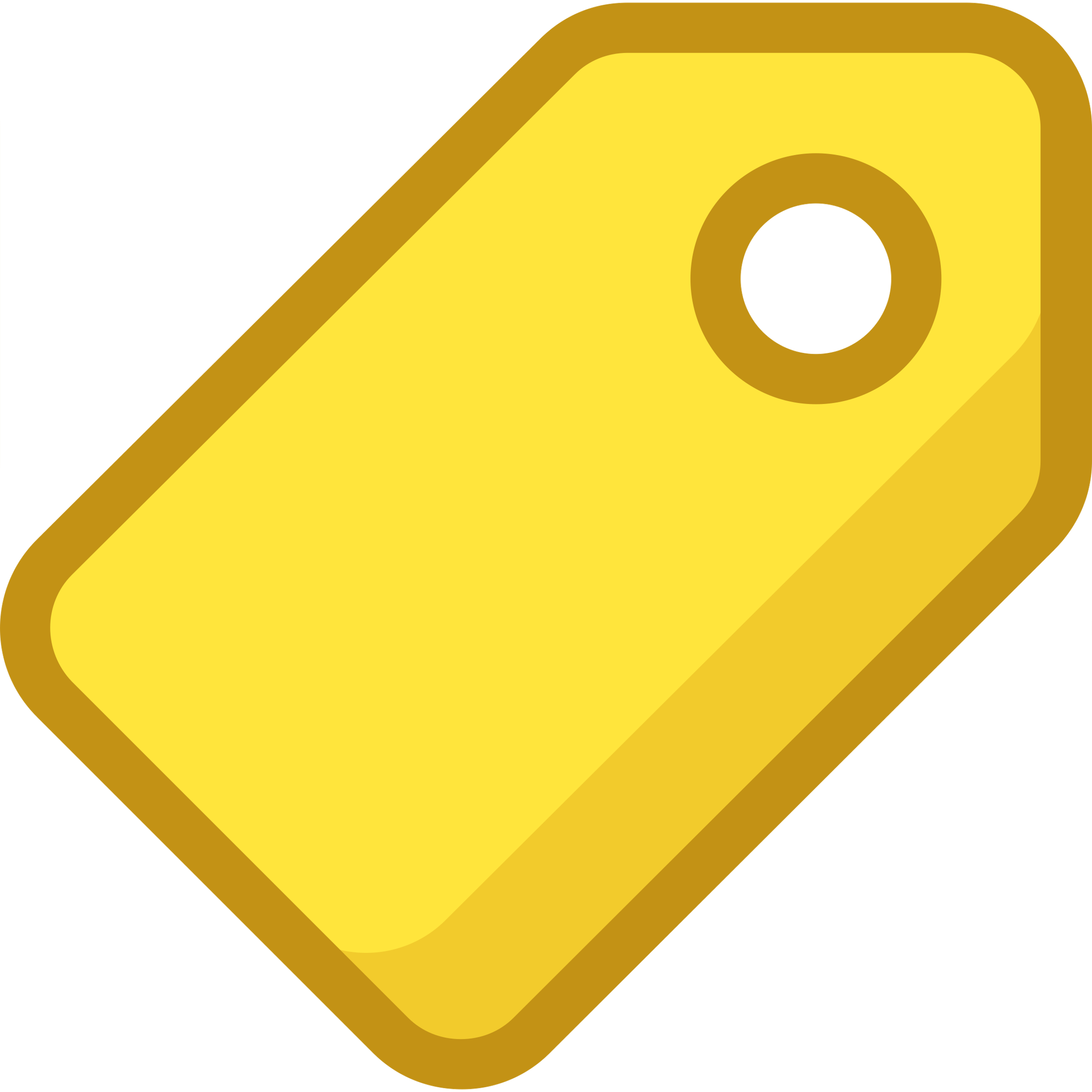 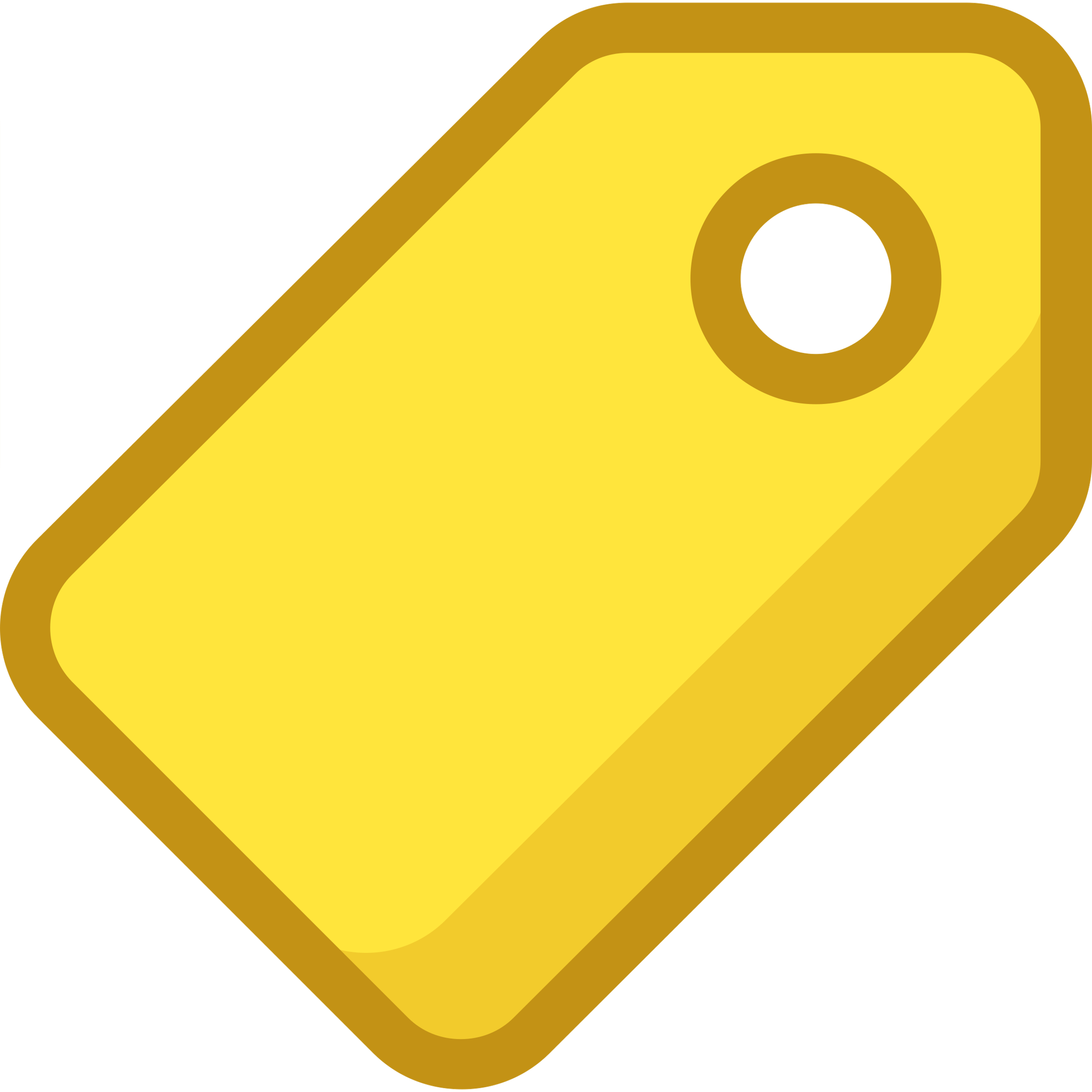 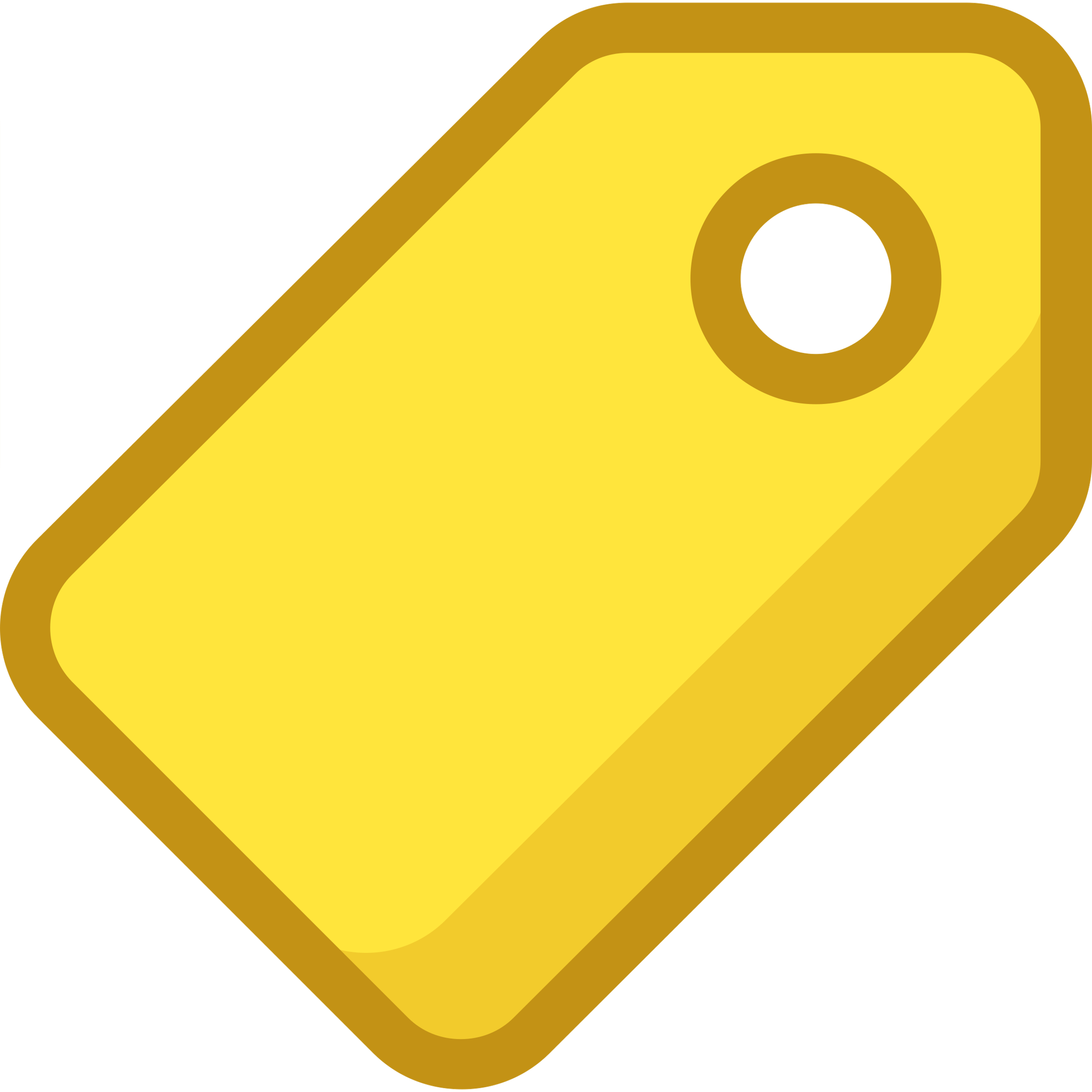 H2
Codeword
H1
Signature of Commitment
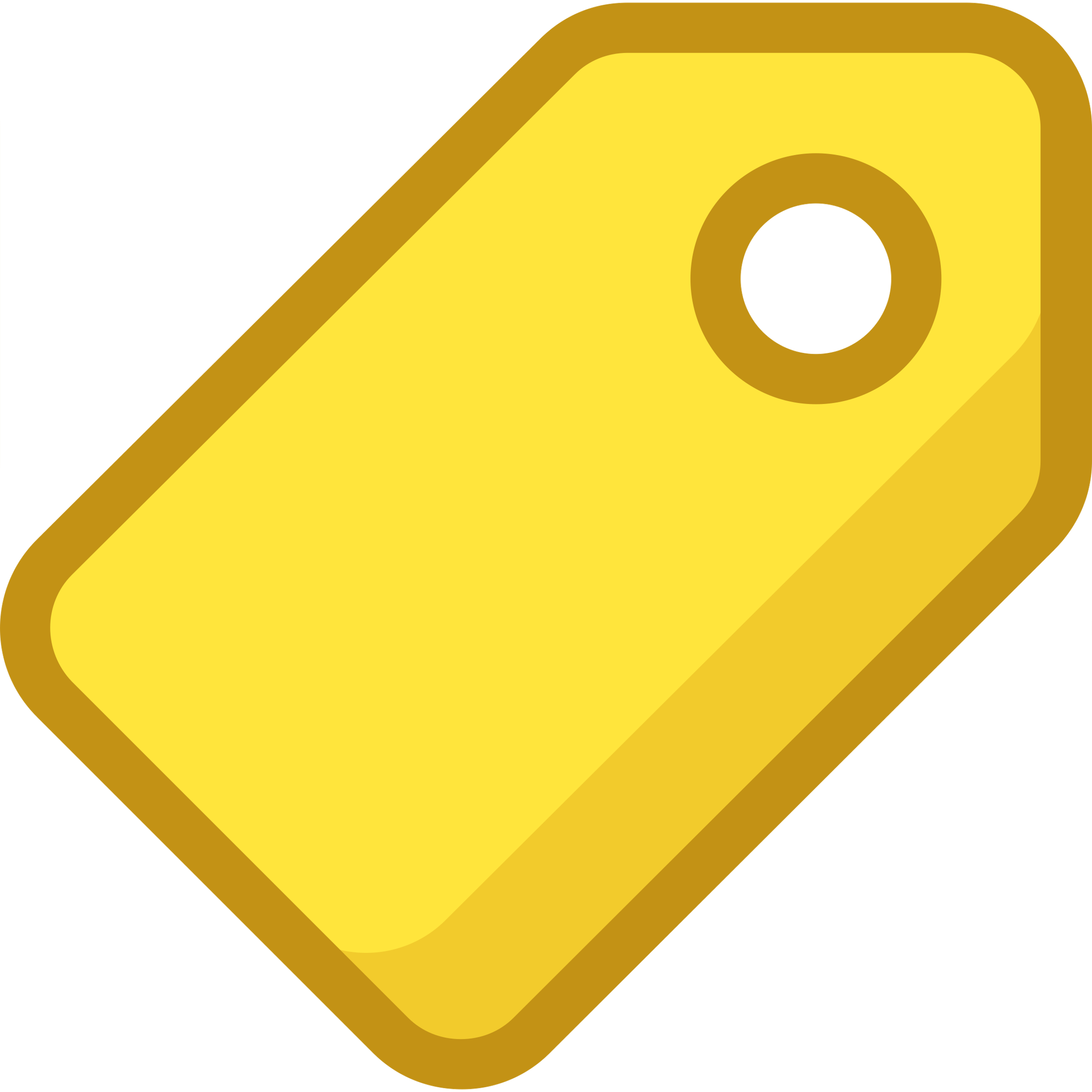 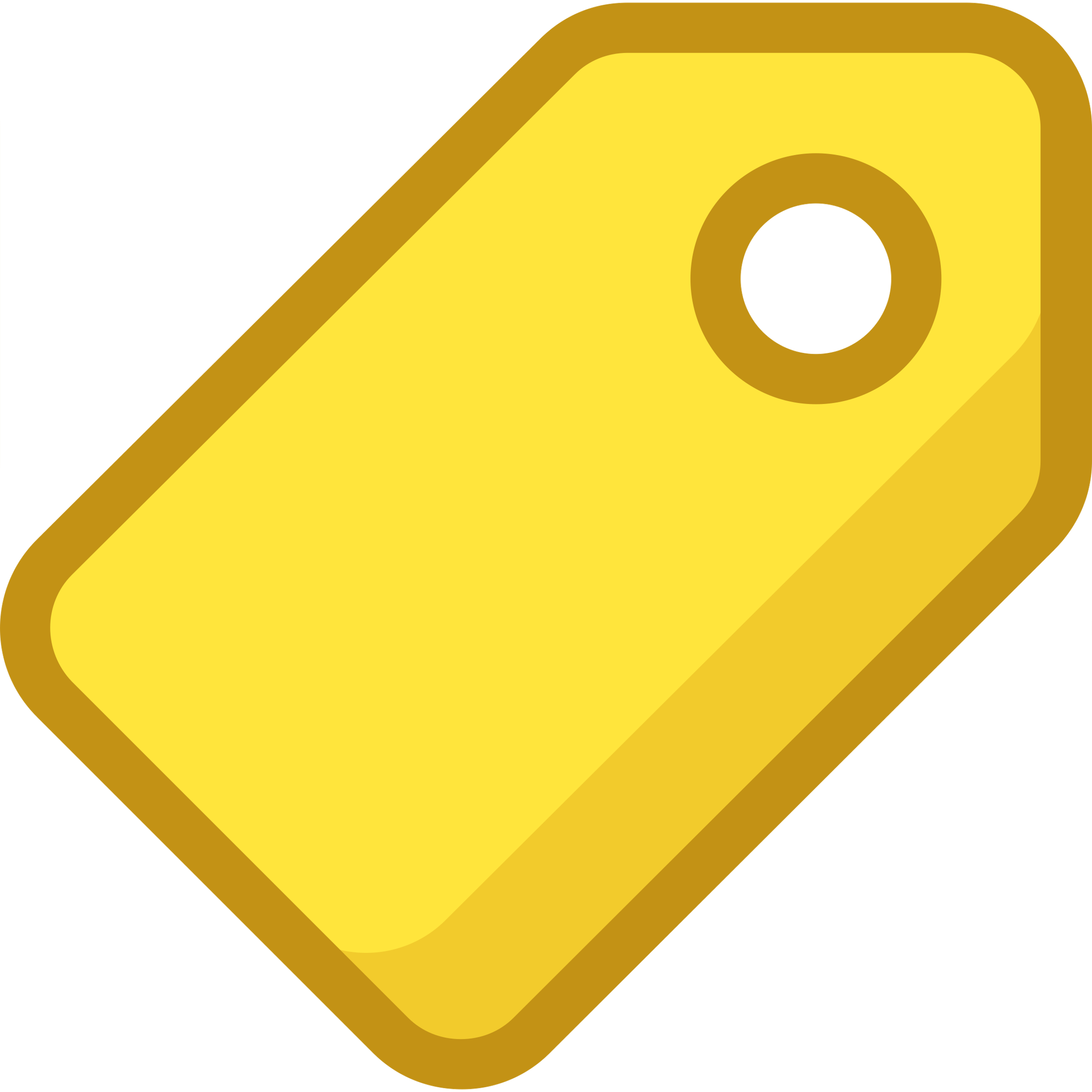 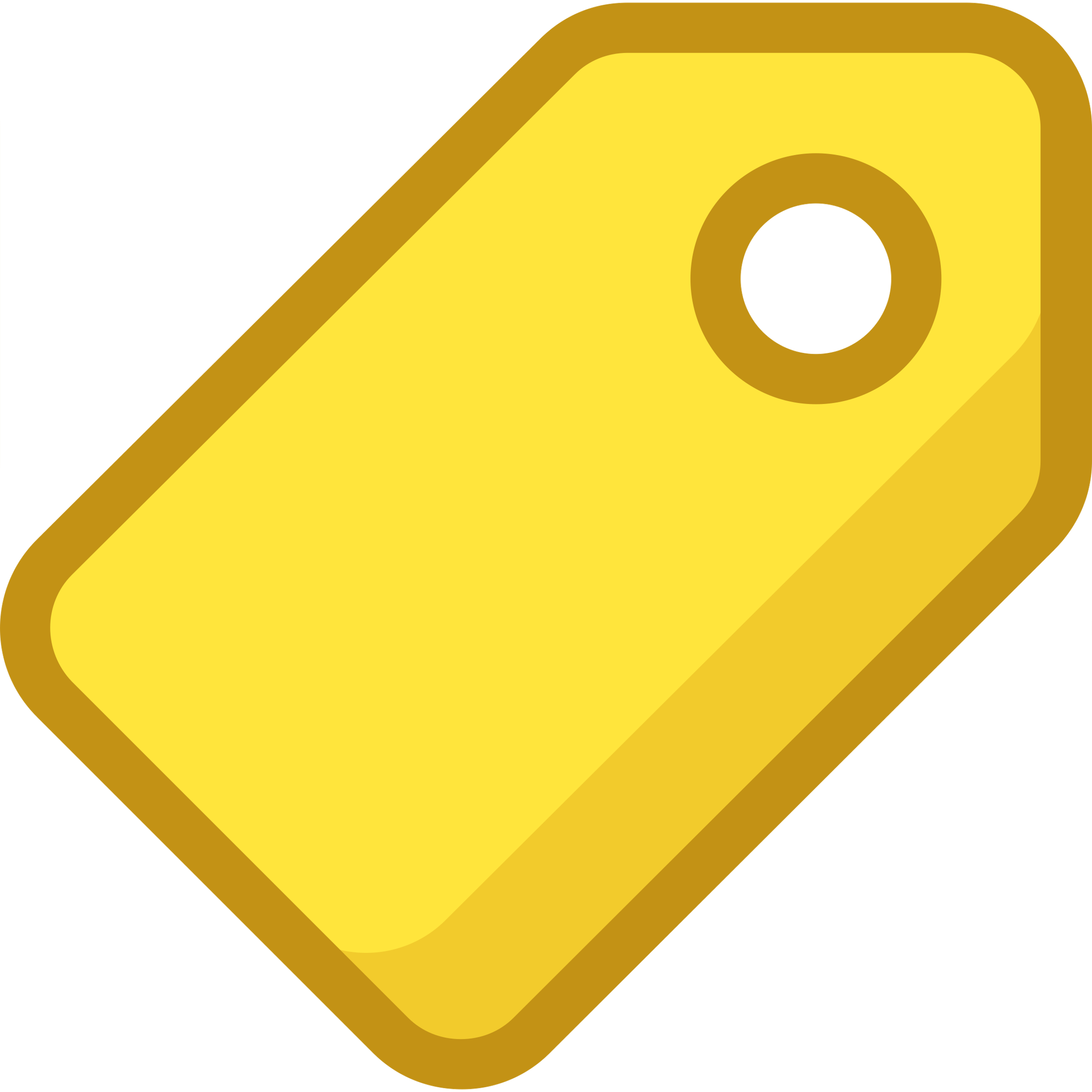 H0
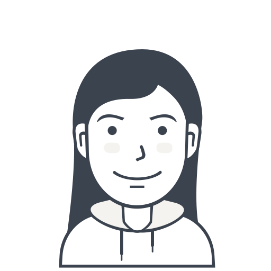 Verify commitments & their signatures.
Compute the aggregated commitment. 
Verify the proof of server about the aggregated codeword.
19
Conclusion & Future Work
Our Porla:
Small audit cost: proof size and end-to-end latency.
Maintain a reasonable data update performance. 

Our source code is available at: github.com/vt-asaplab/porla
20
Thank you for your attention
Q&A
[Speaker Notes: This is the end of my presentation. Thank you for your attention. I would be happy to answer any questions.]